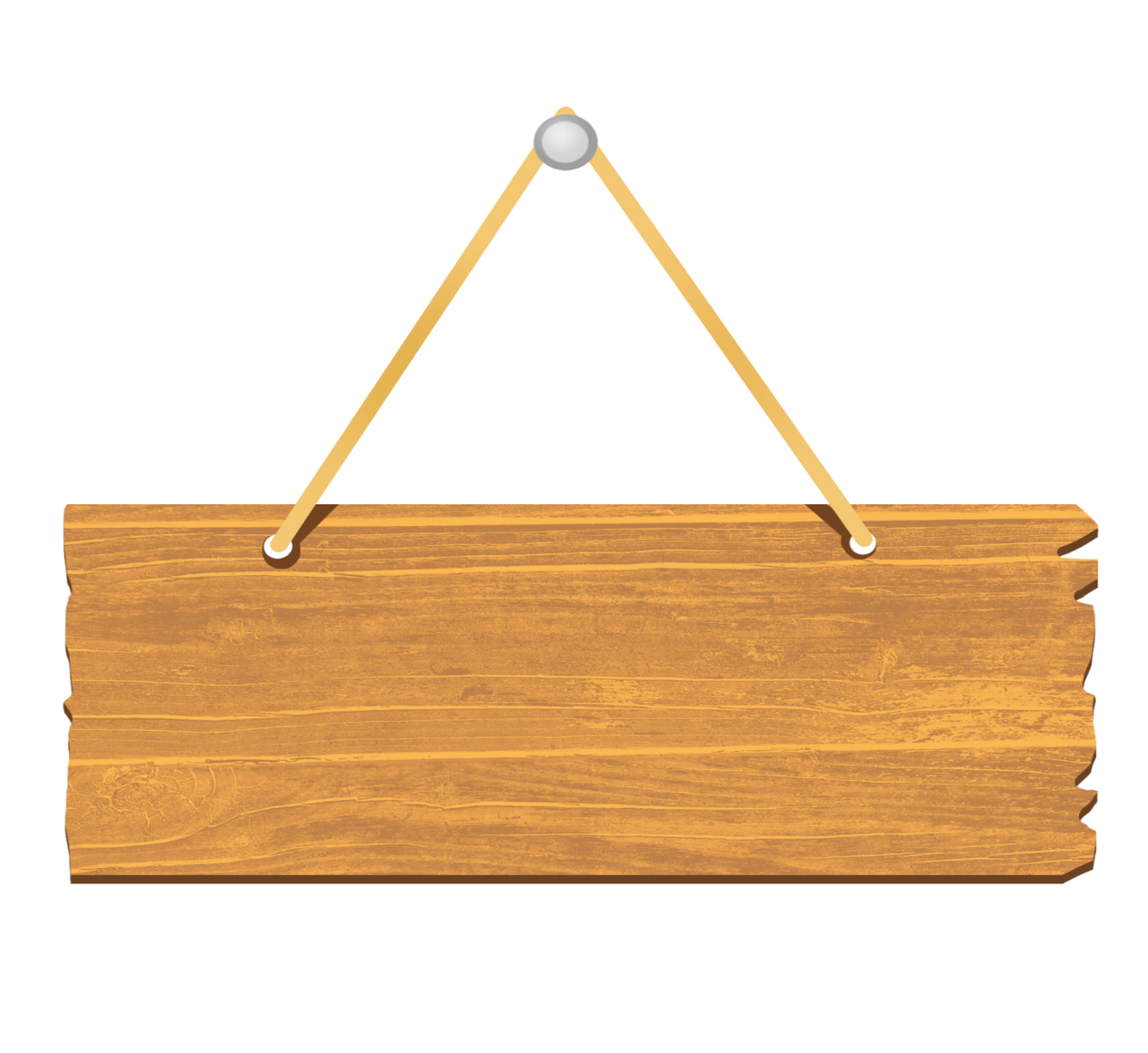 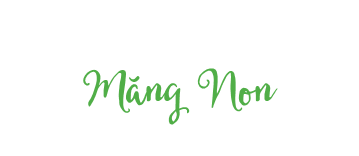 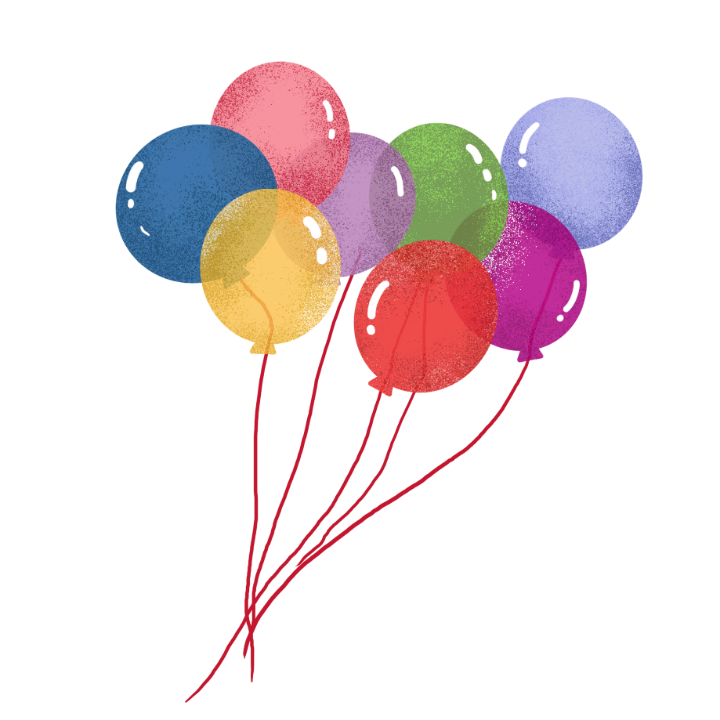 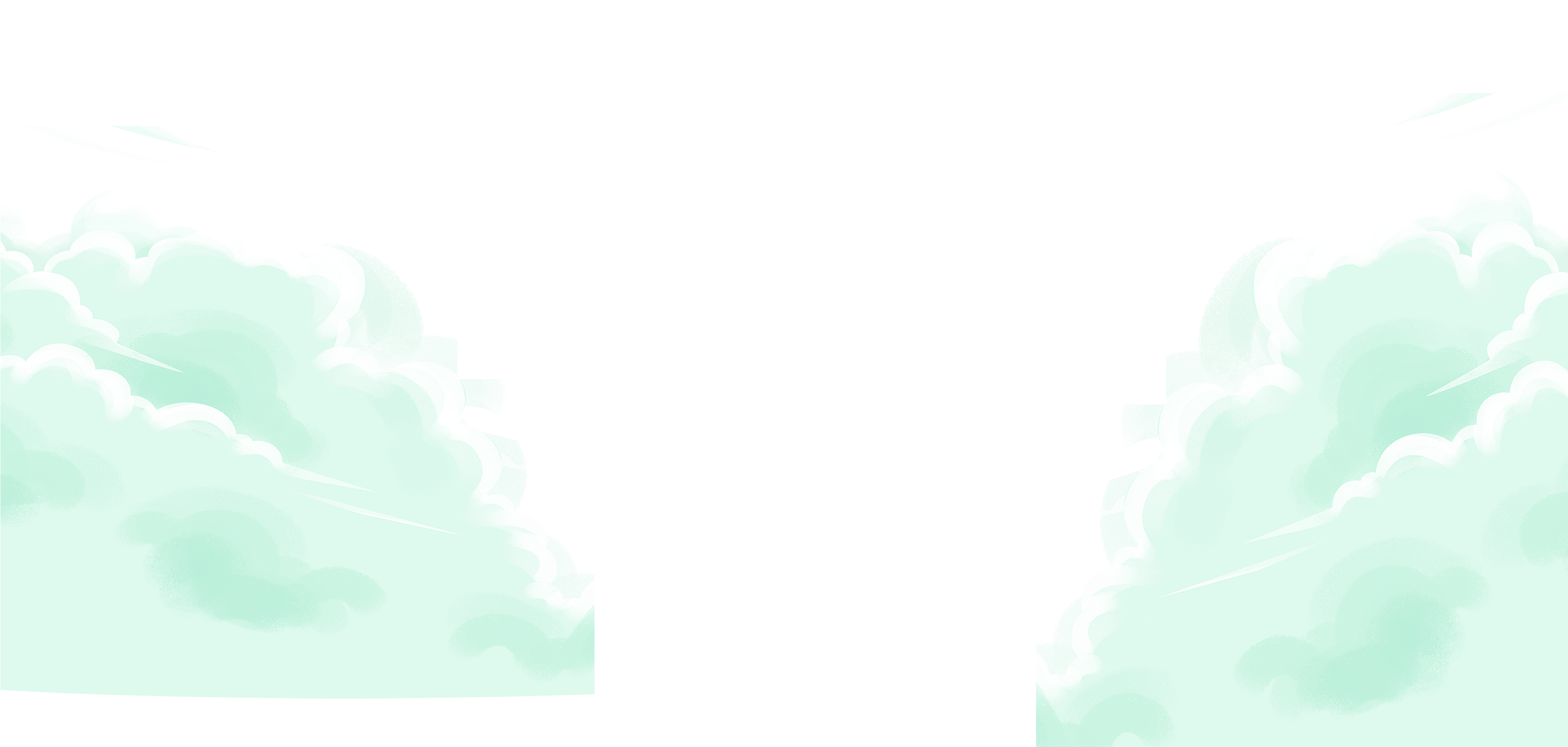 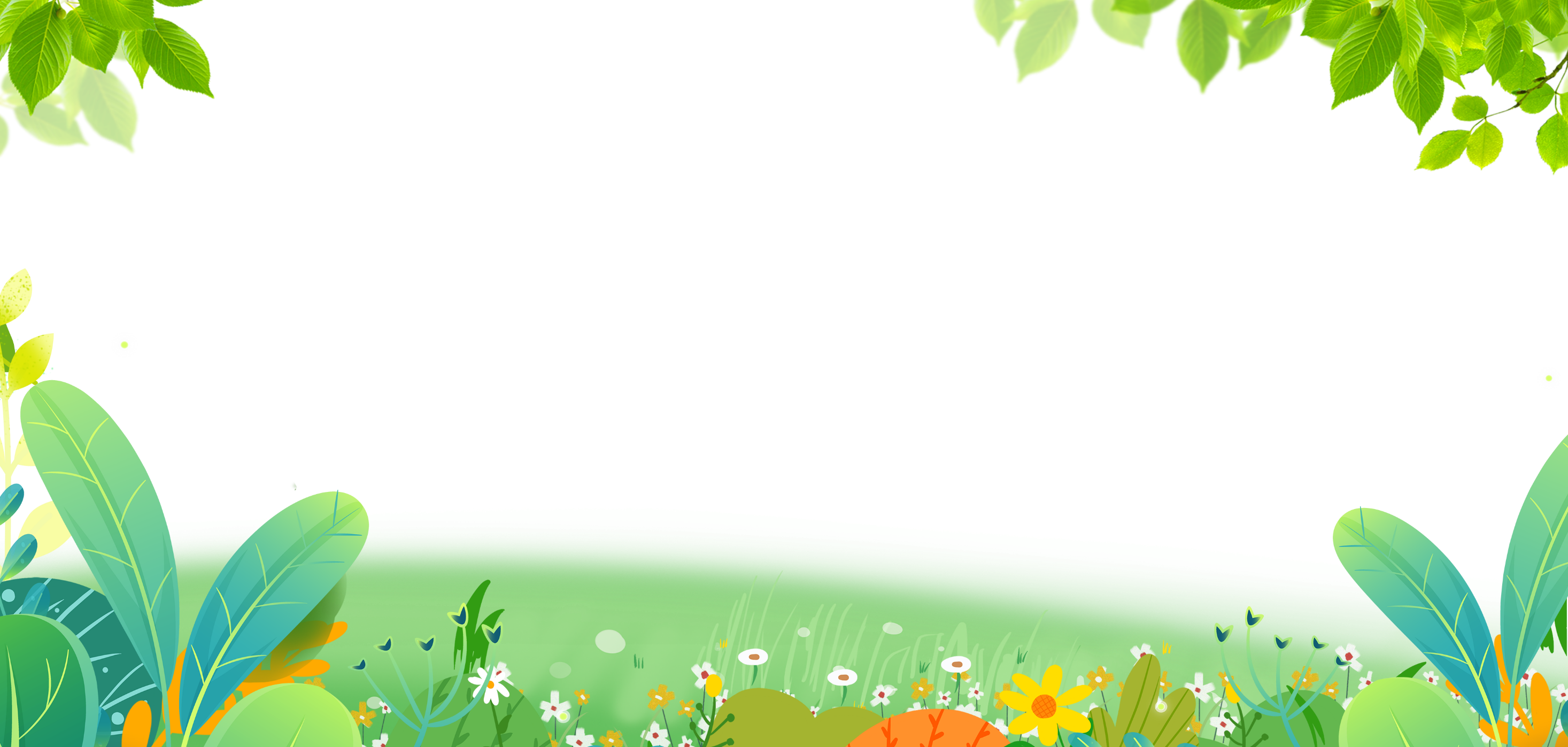 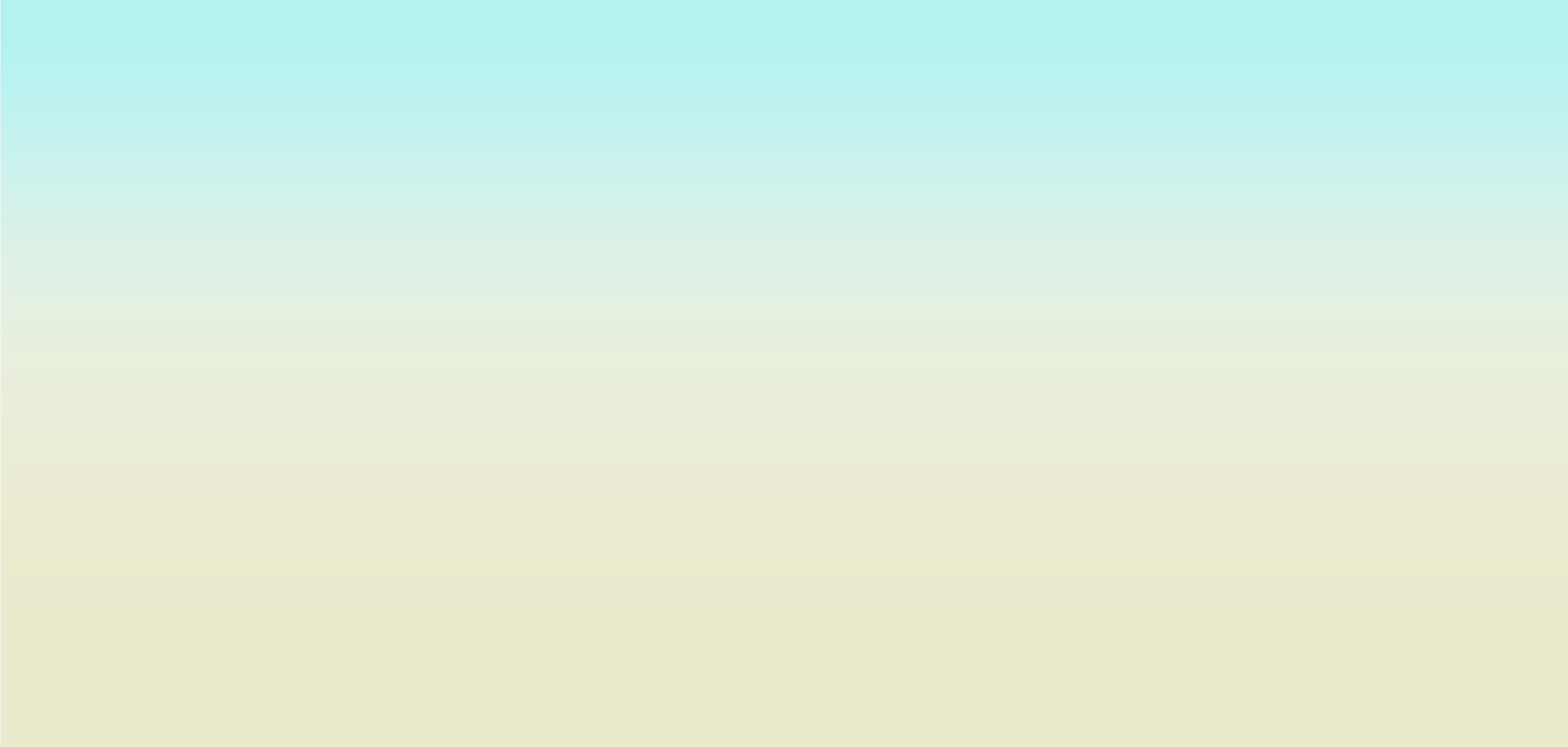 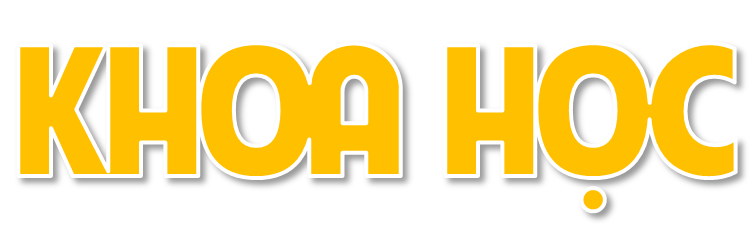 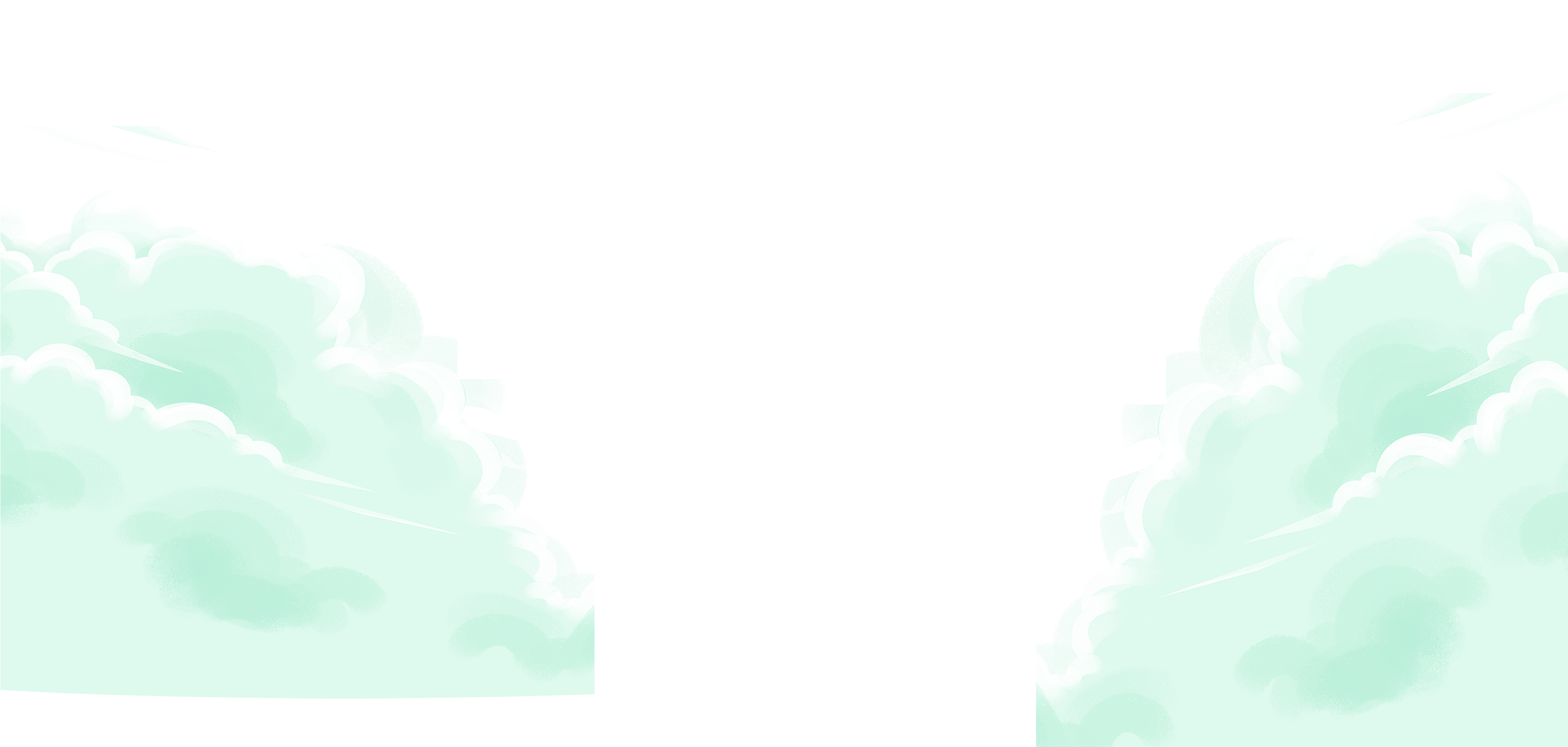 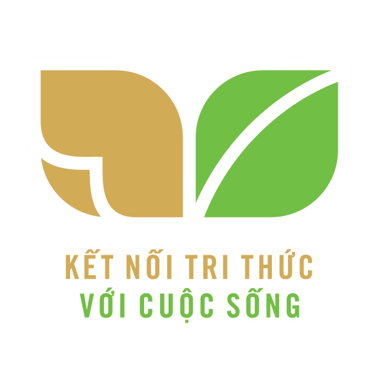 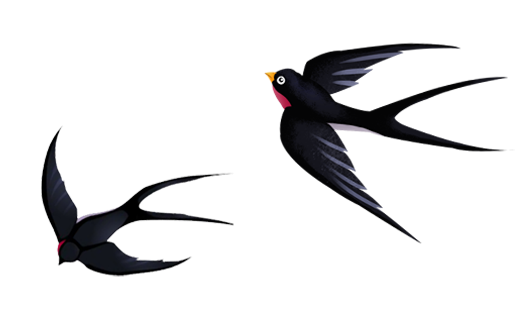 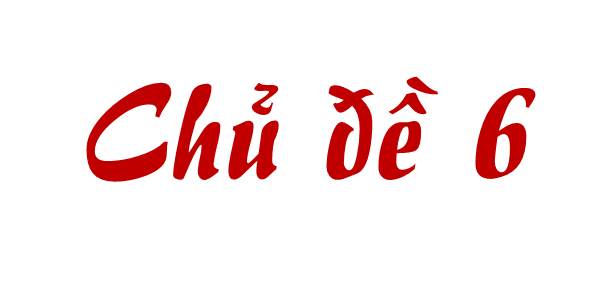 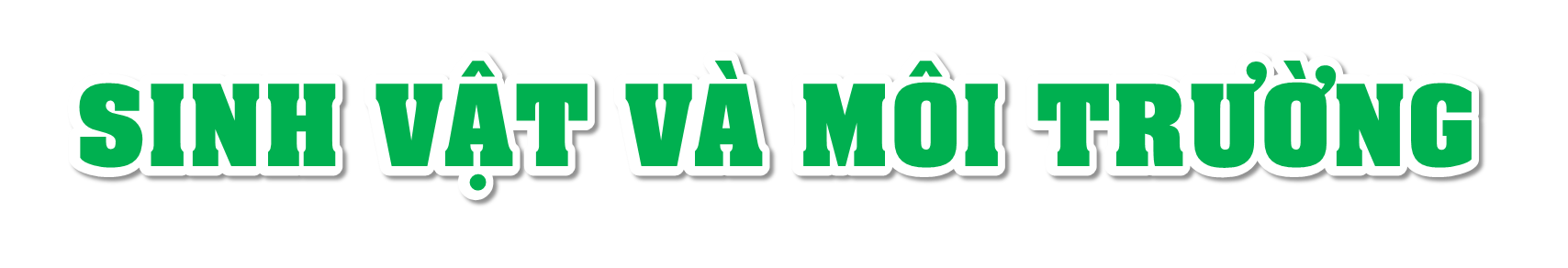 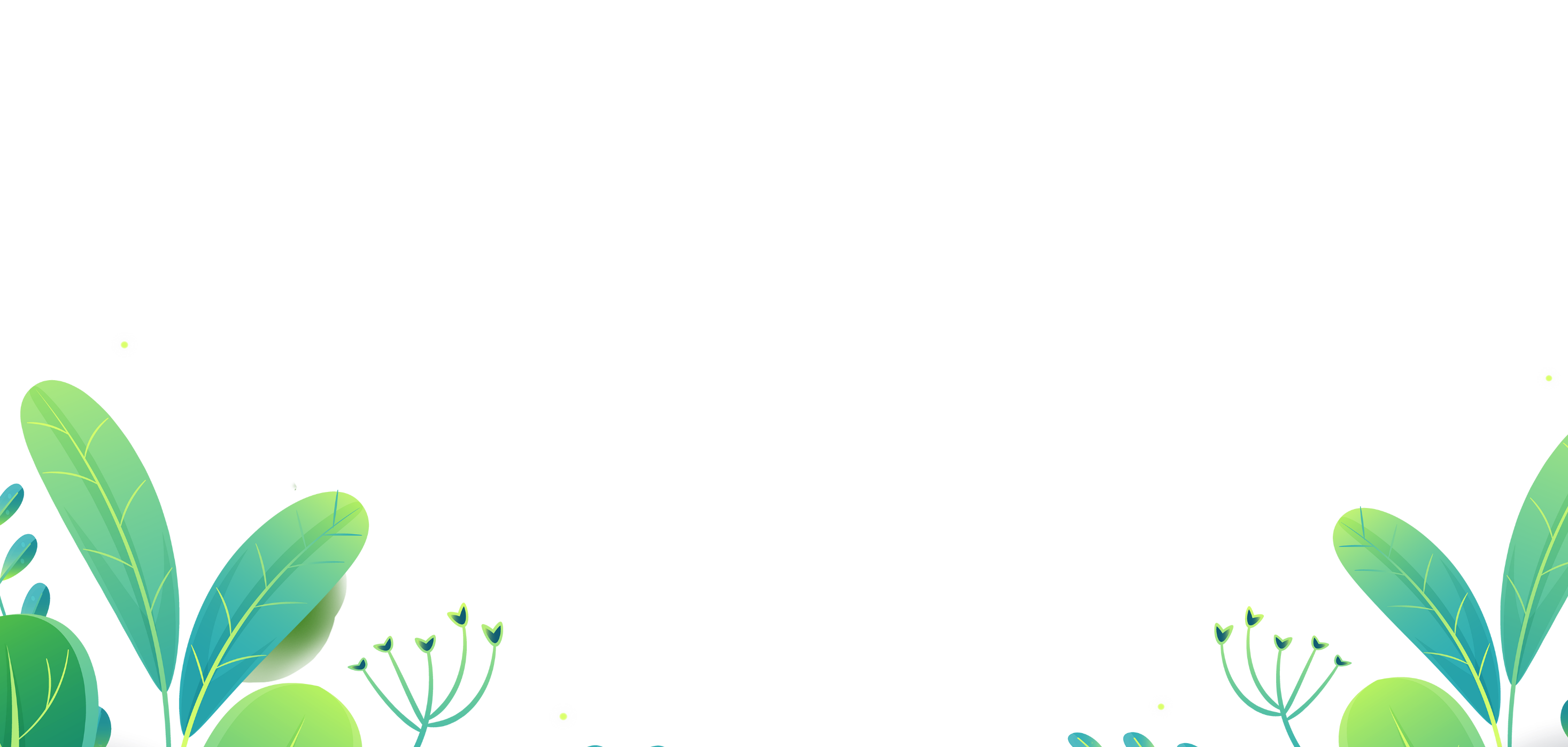 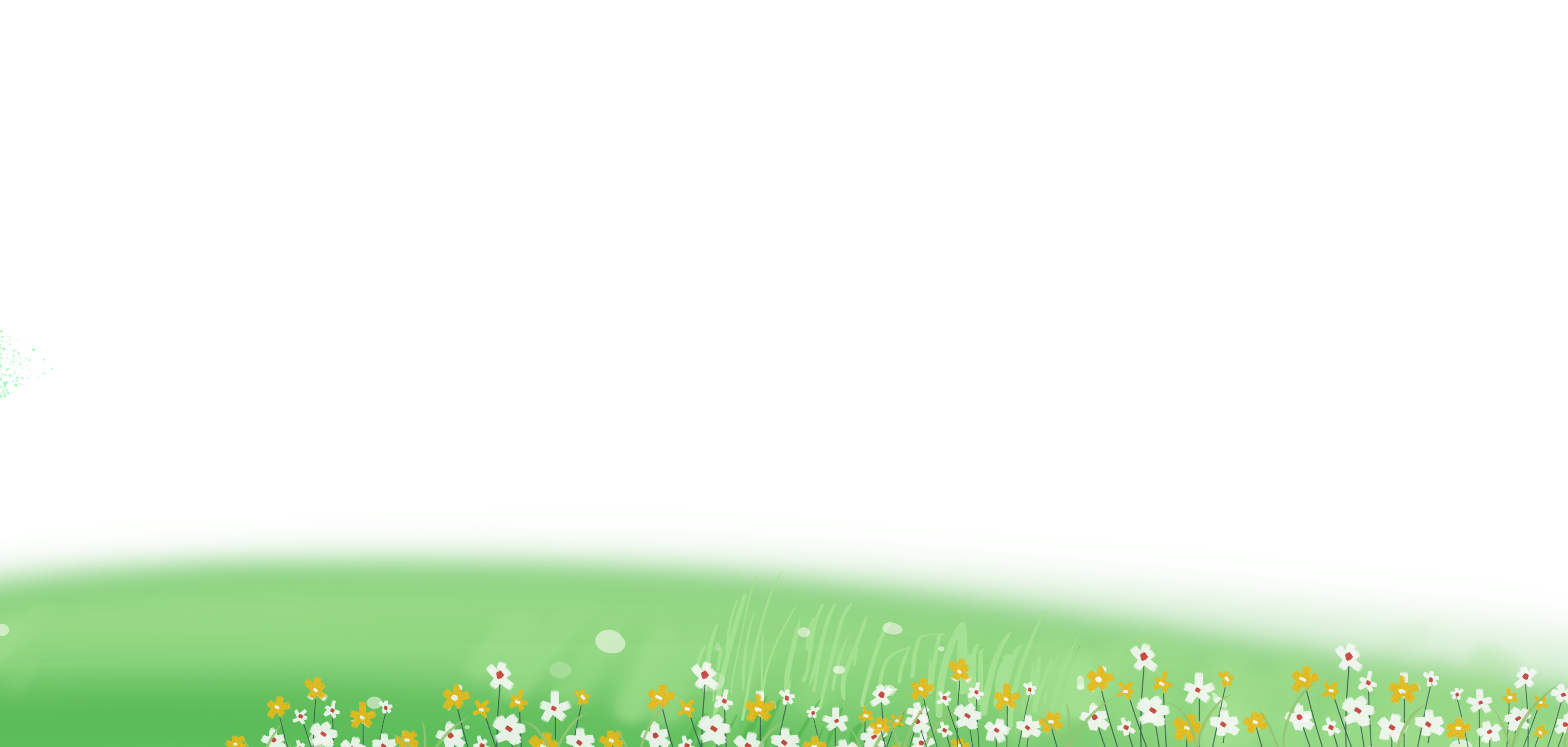 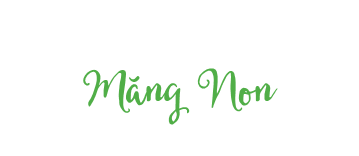 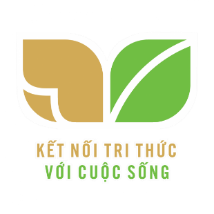 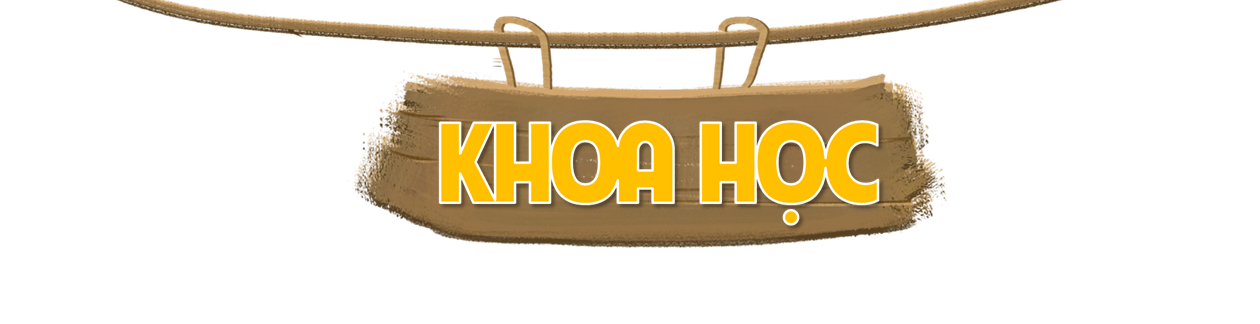 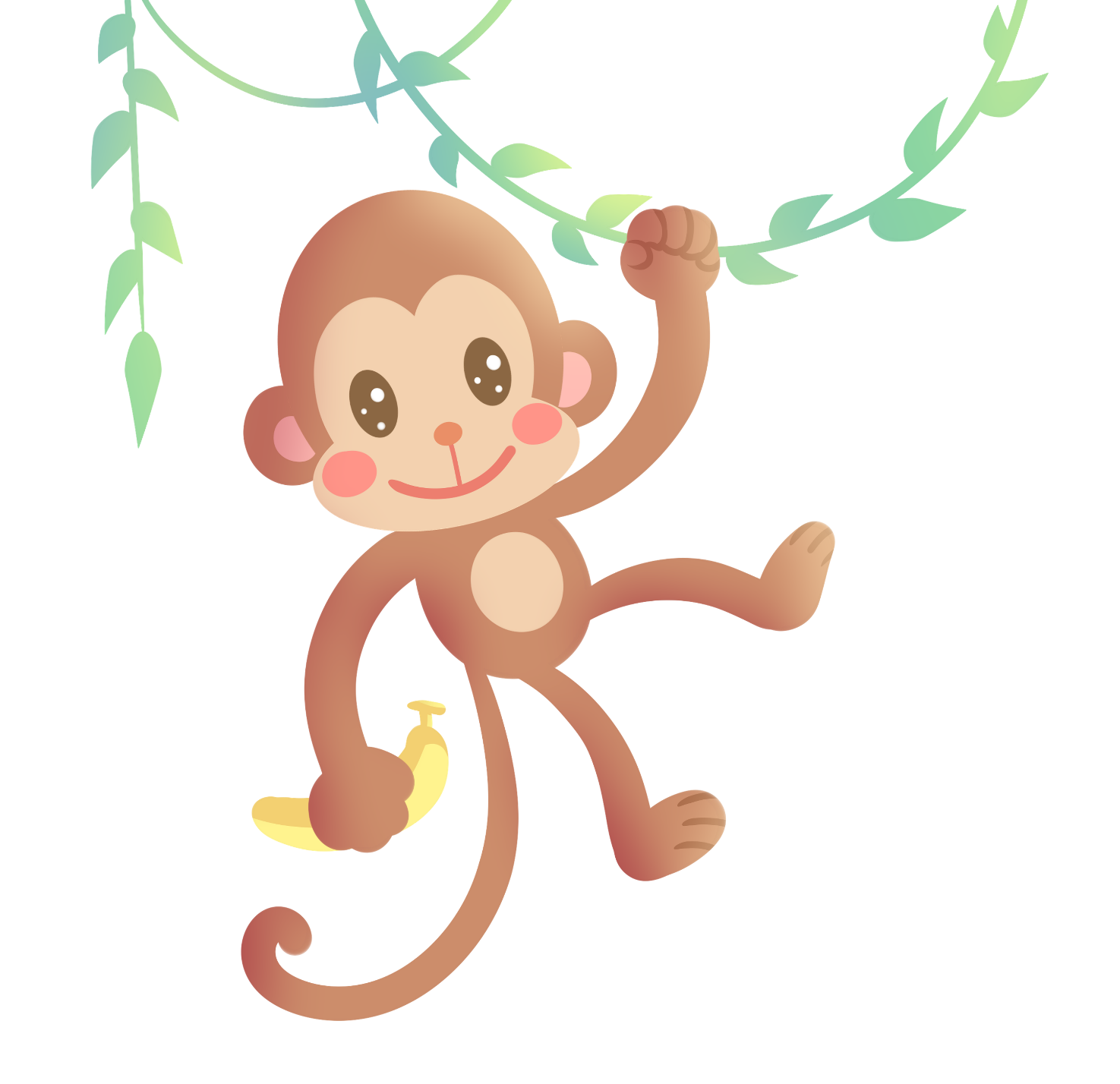 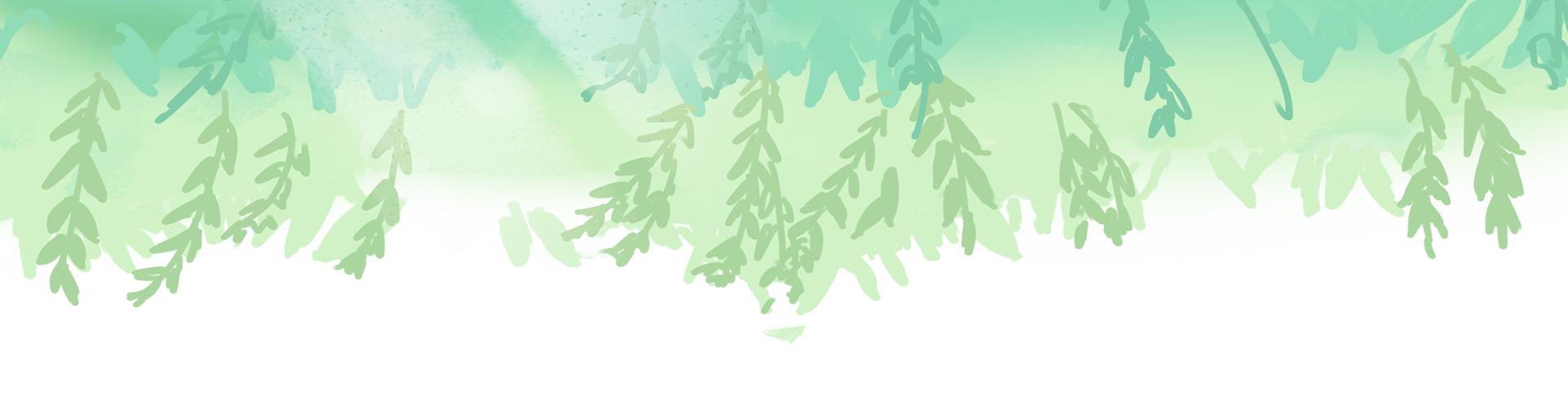 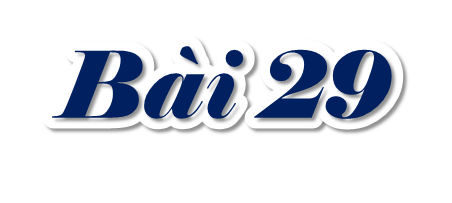 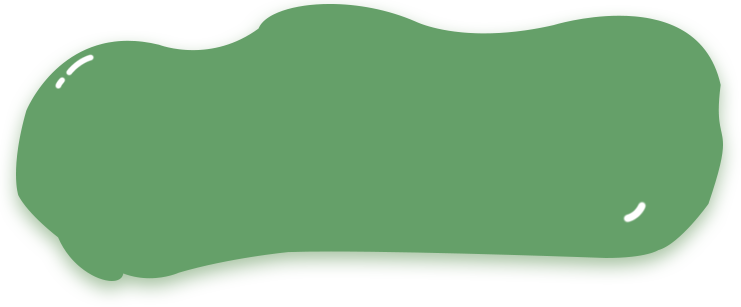 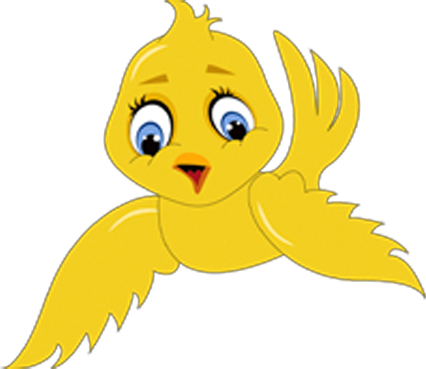 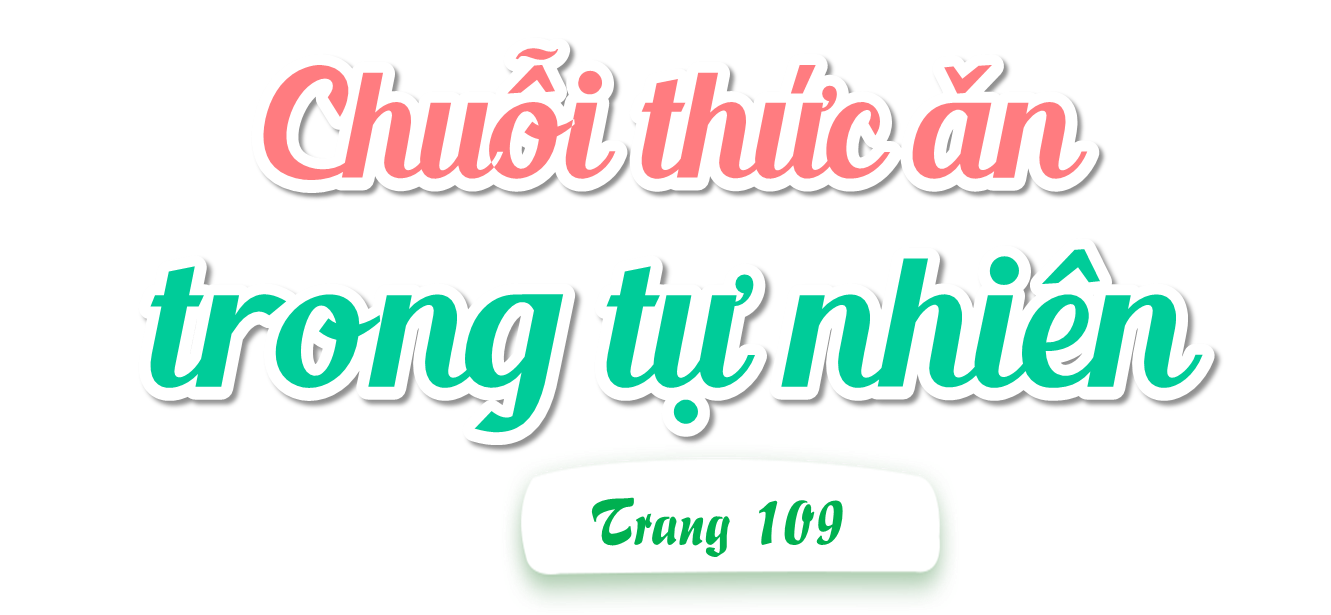 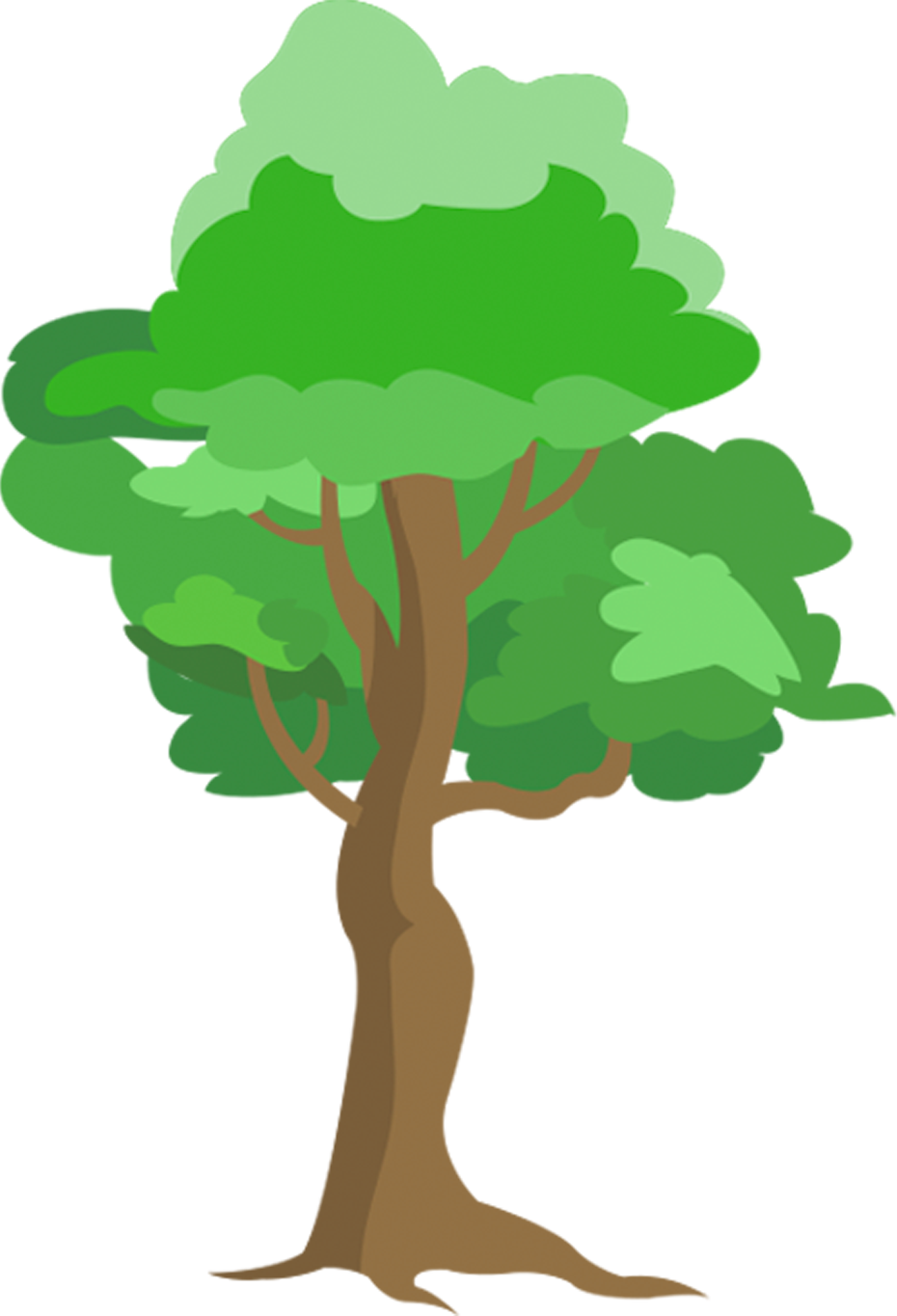 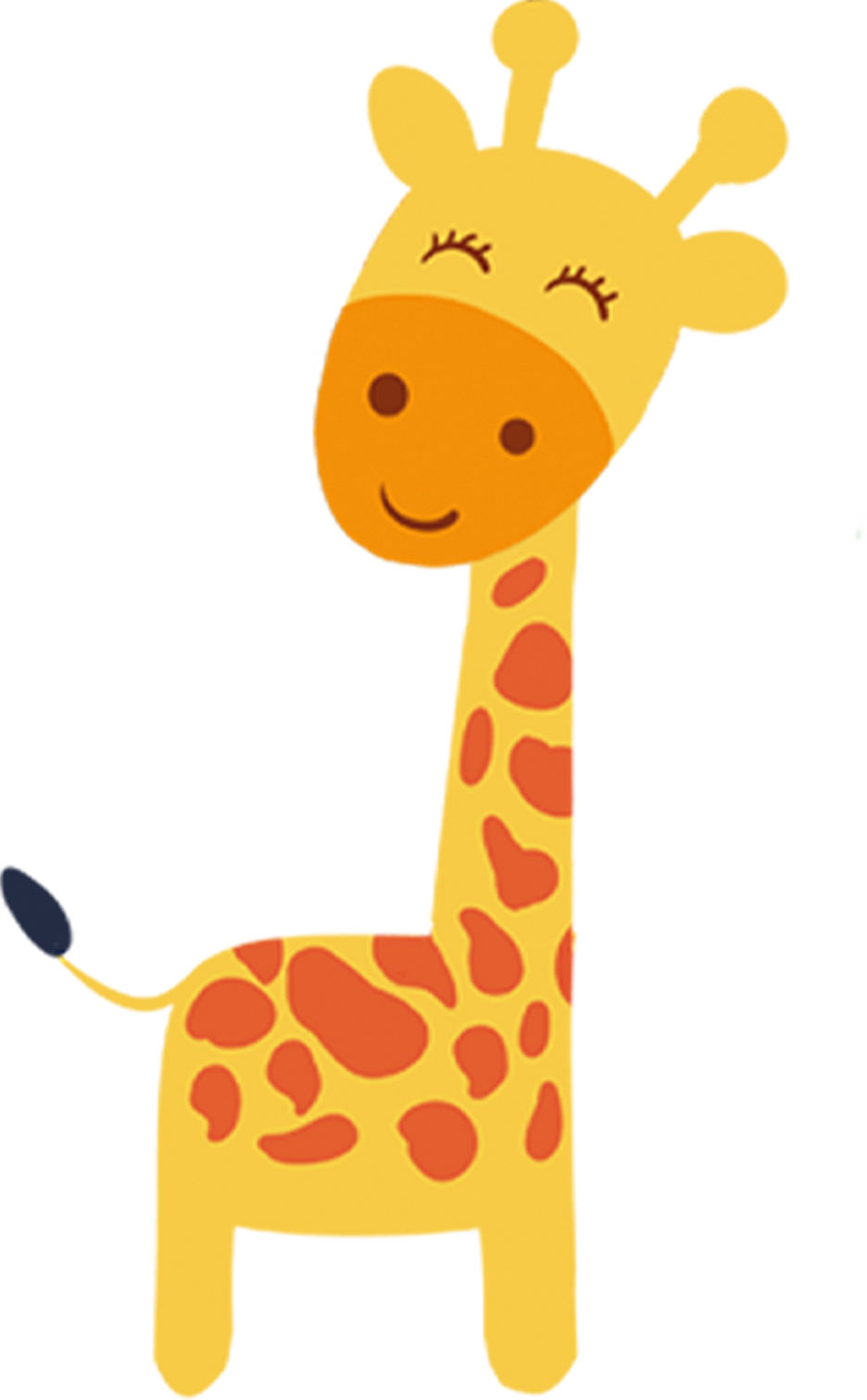 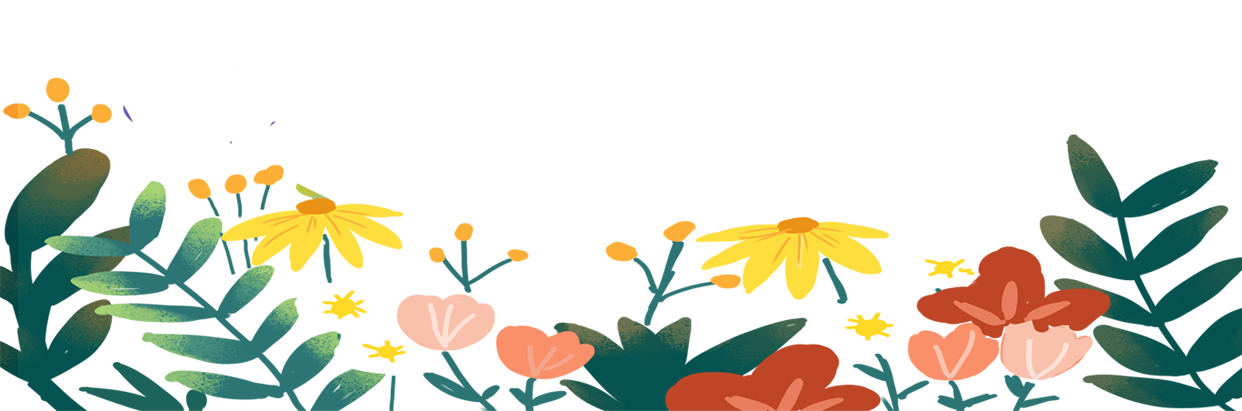 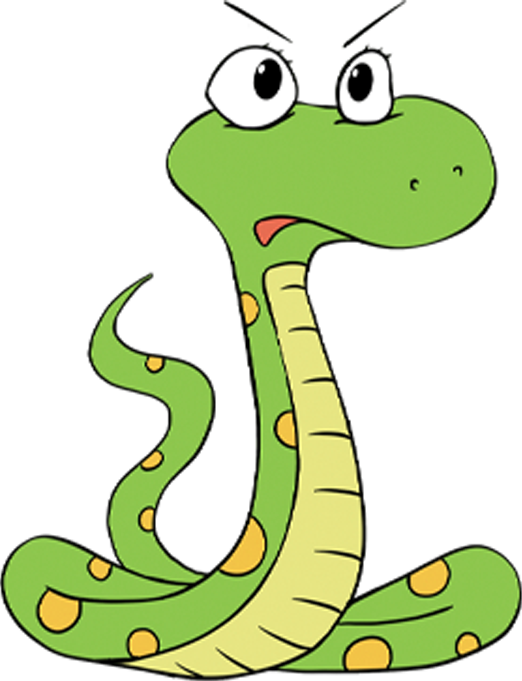 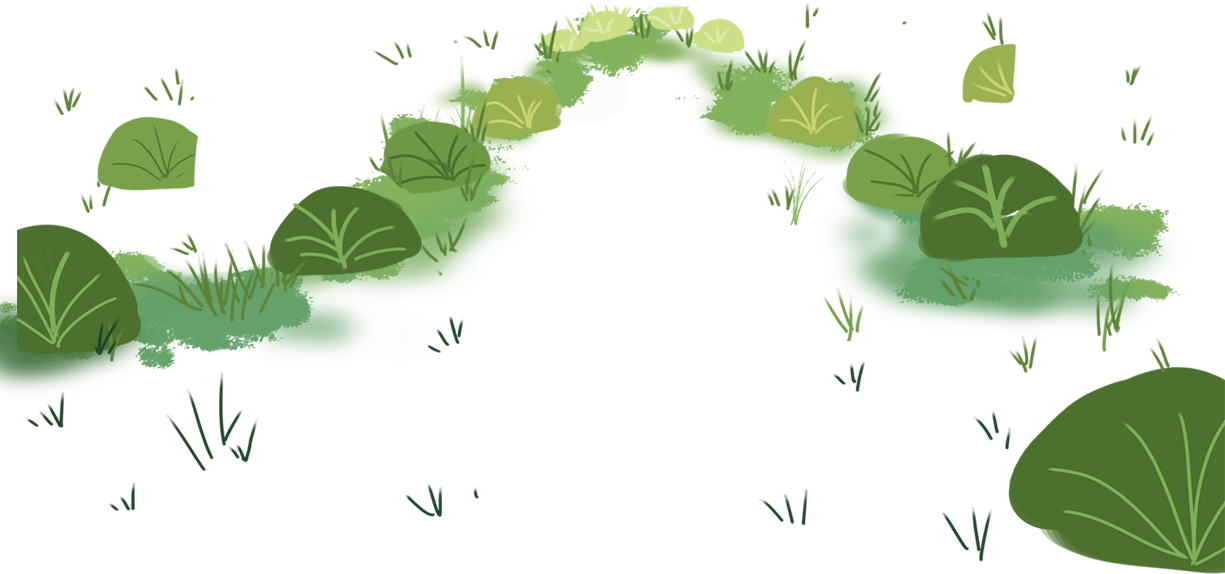 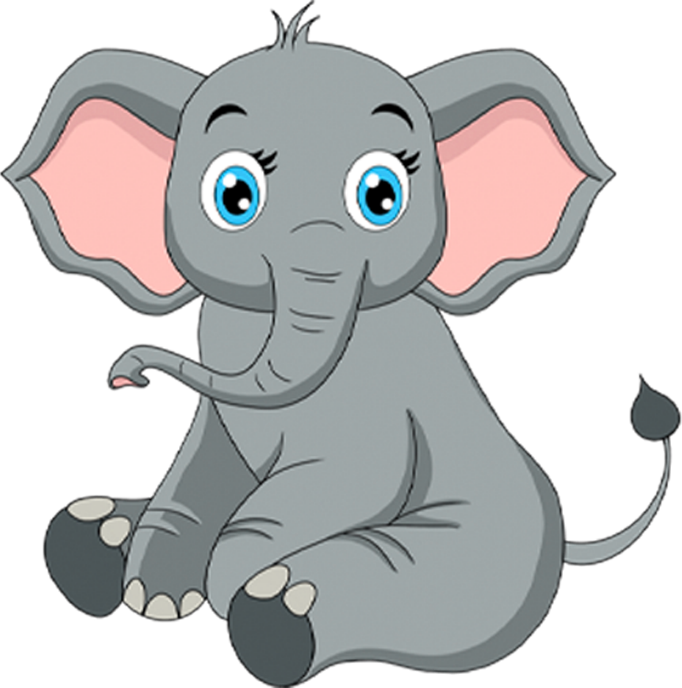 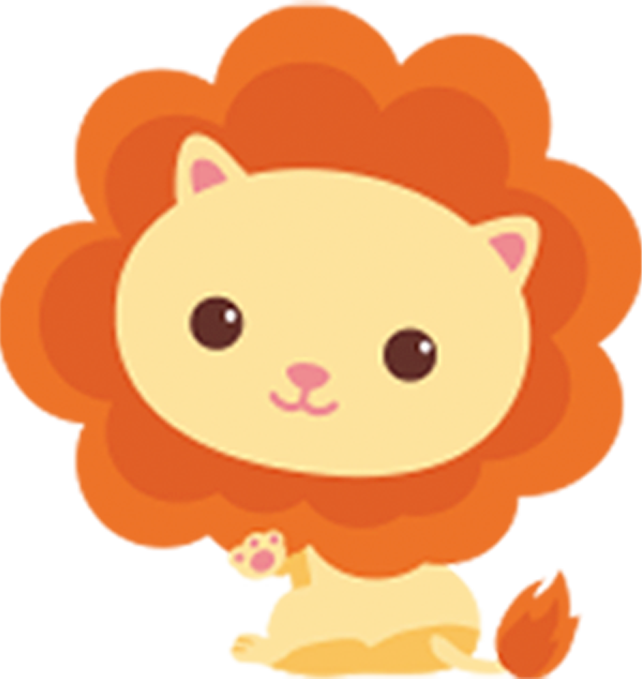 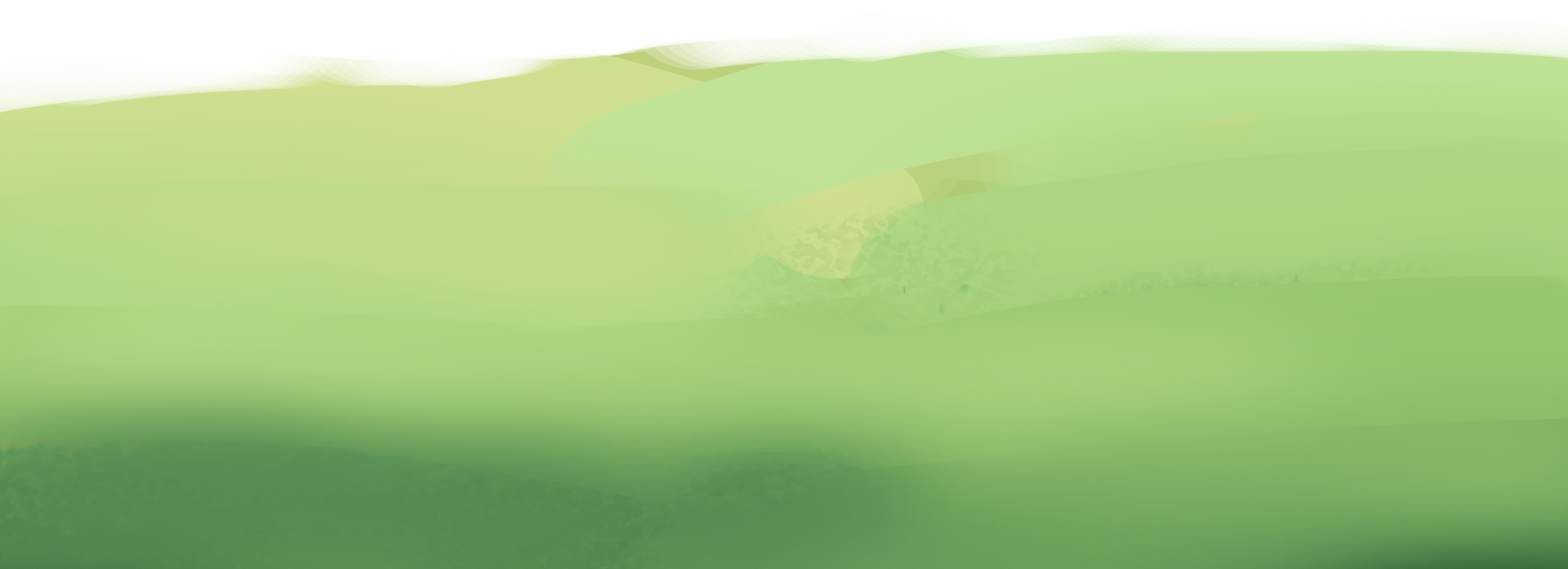 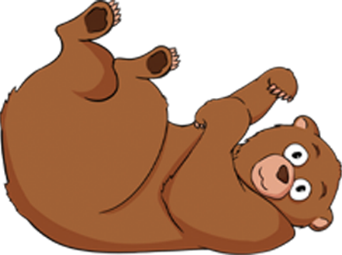 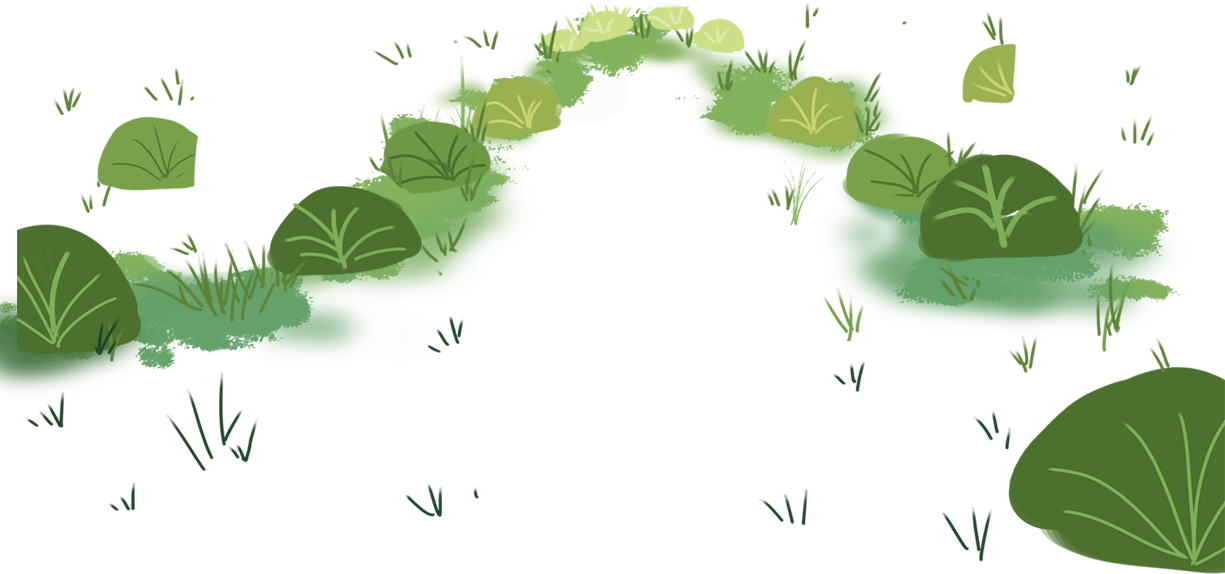 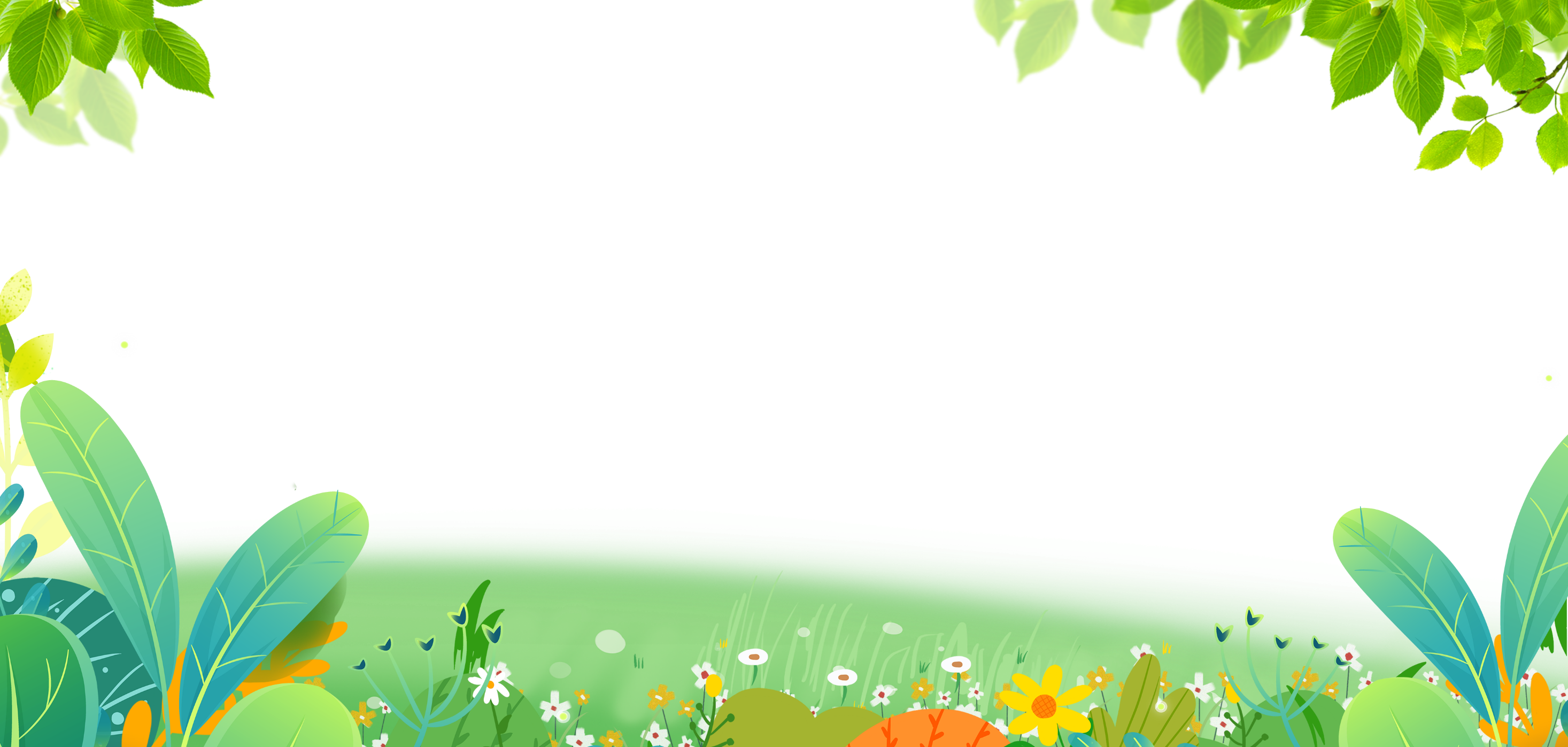 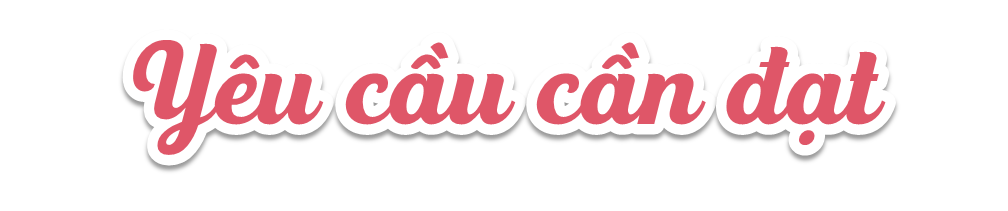 * Năng lực đặc thù:
- Nêu được mối liên hệ về mặt thức ăn giữa các sinh vật trong tự nhiên thông qua chuỗi thức ăn.
- Nêu được một ví dụ về chuỗi thức ăn trong tự nhiên.
- Sử dụng được sơ đồ đơn giản đẻ mô tả sinh vật này là thức ăn của sinh vật khác. 
* Năng lực chung: năng lực tư duy, giải quyết vấn đề, giao tiếp hợp tác.
* Phẩm chất: chăm chỉ, trách nhiệm.
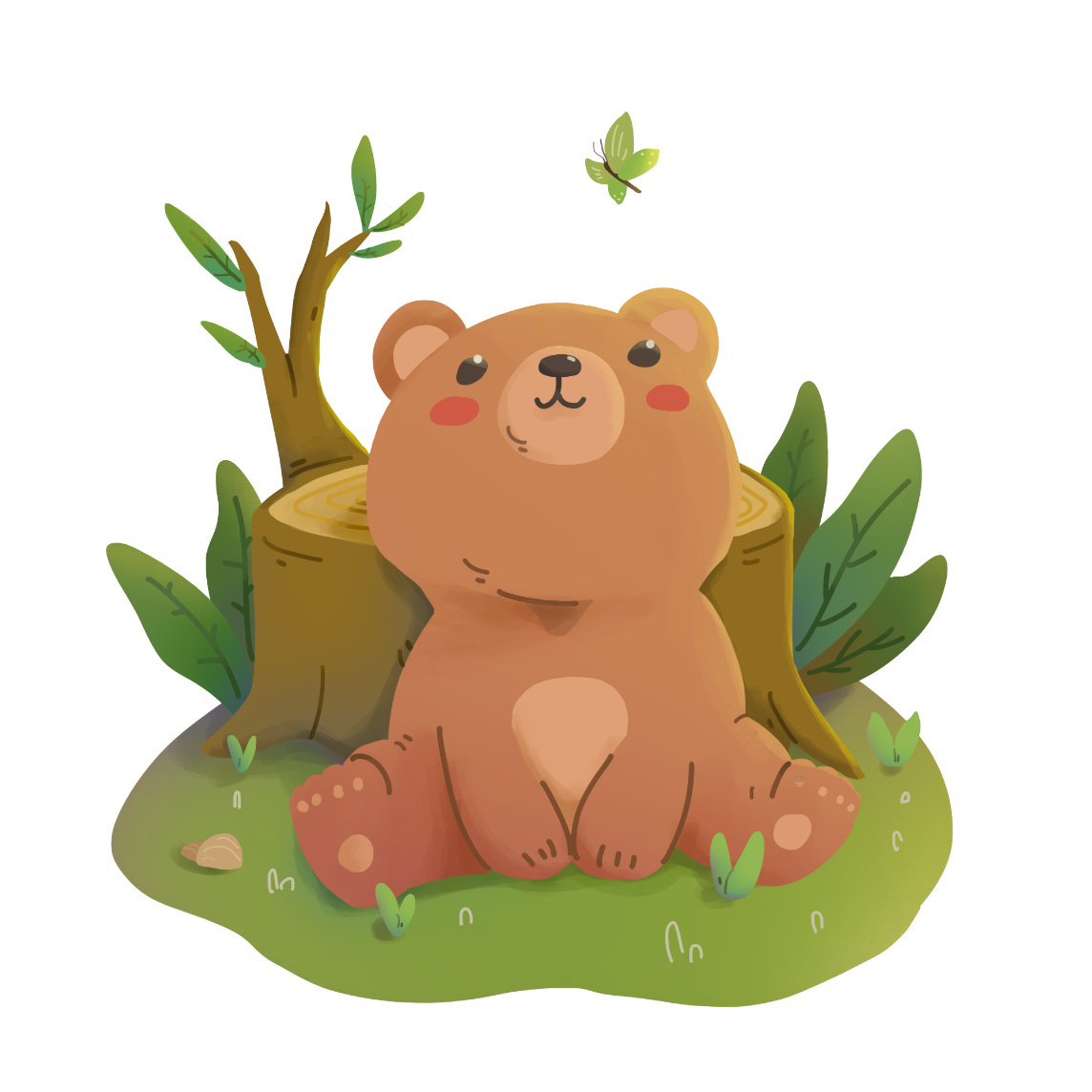 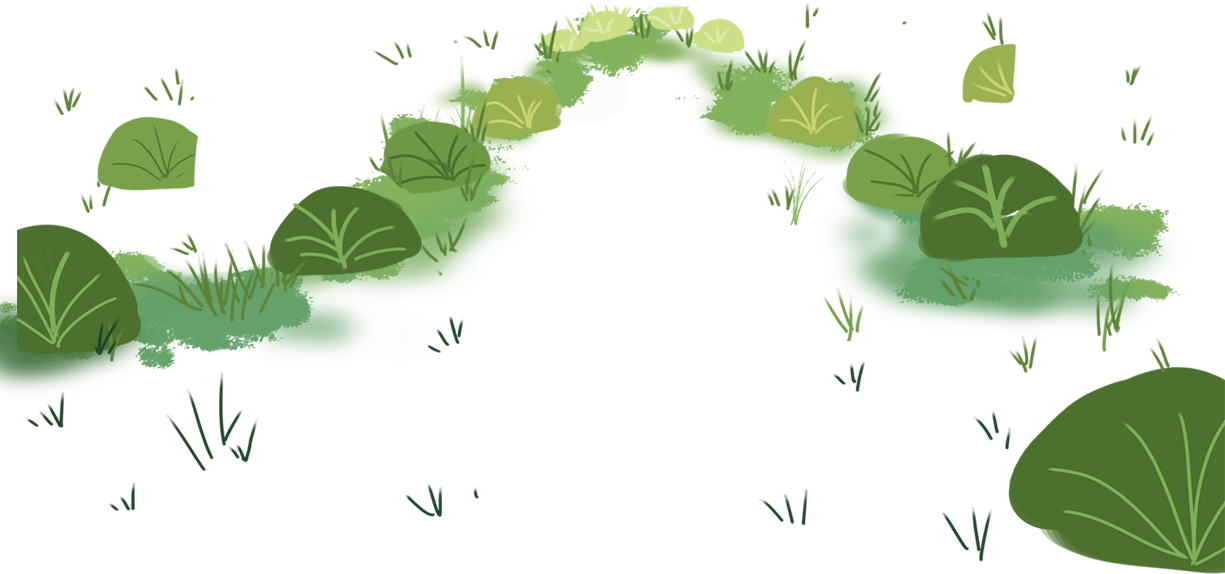 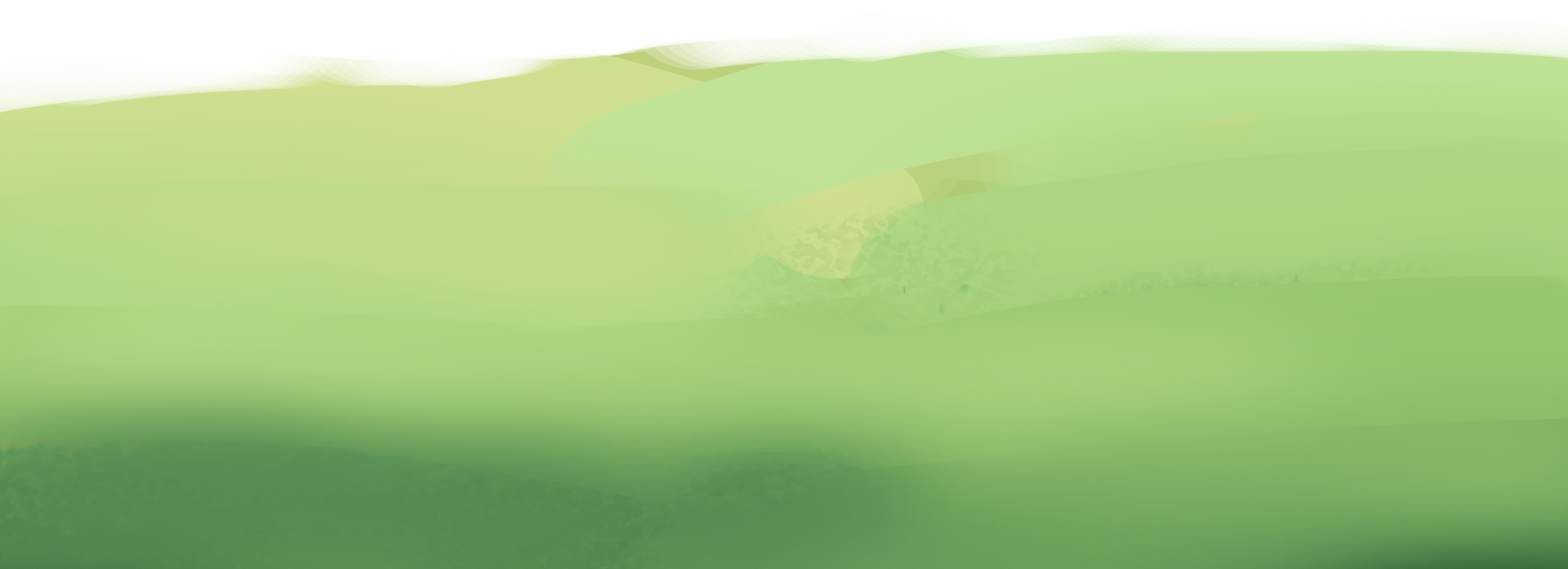 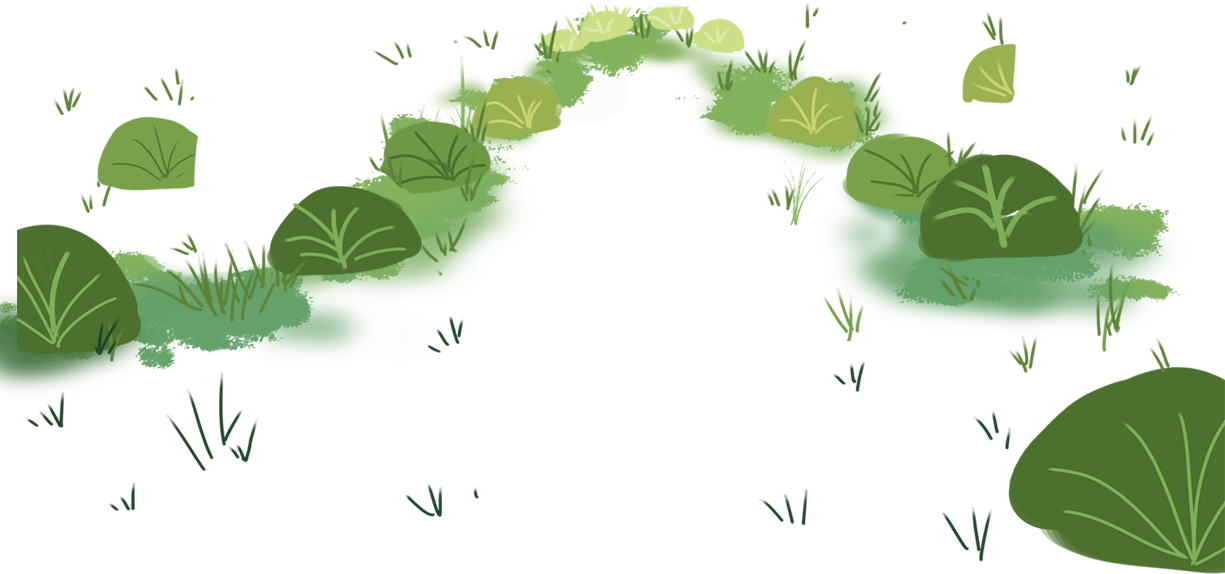 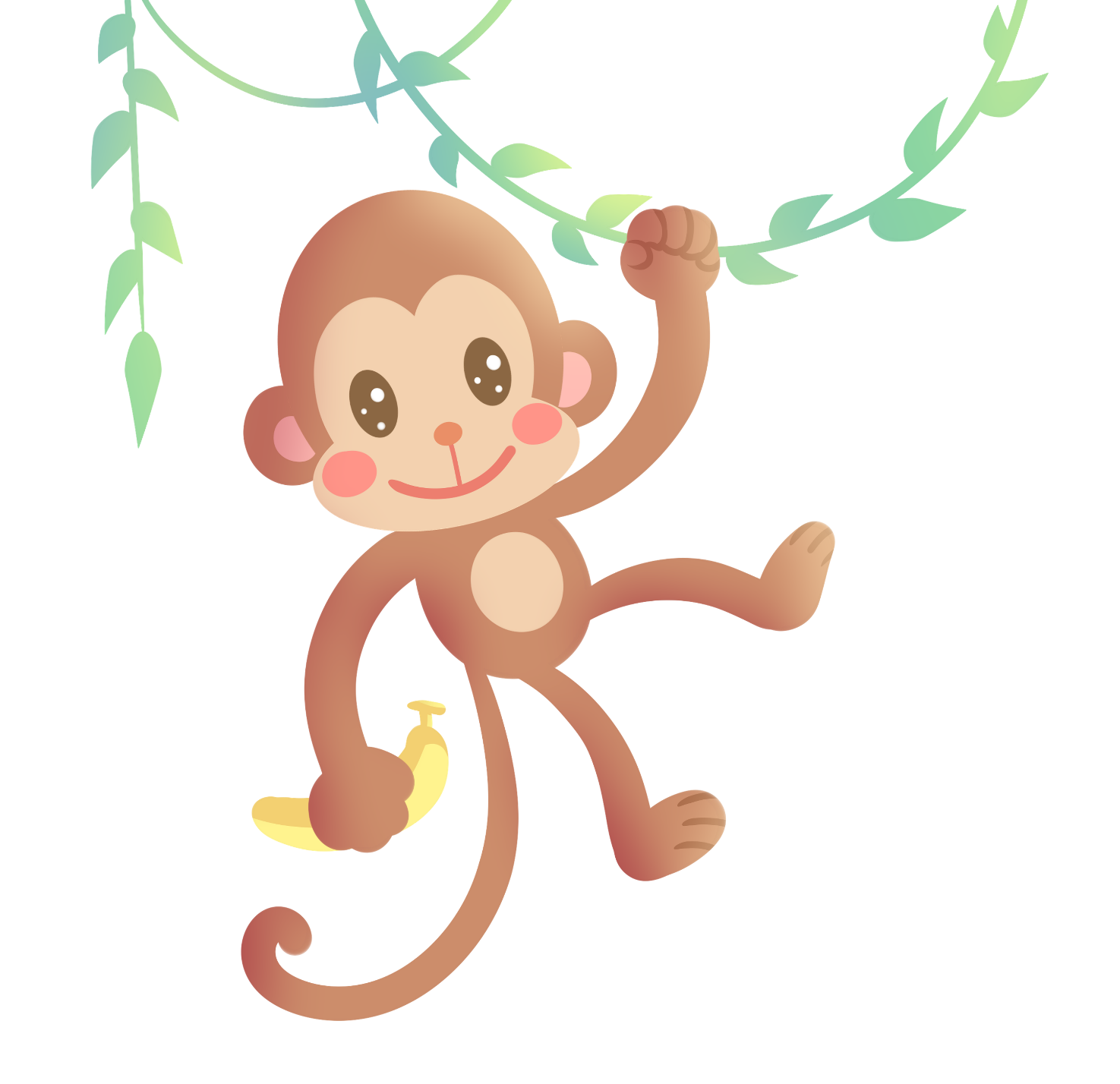 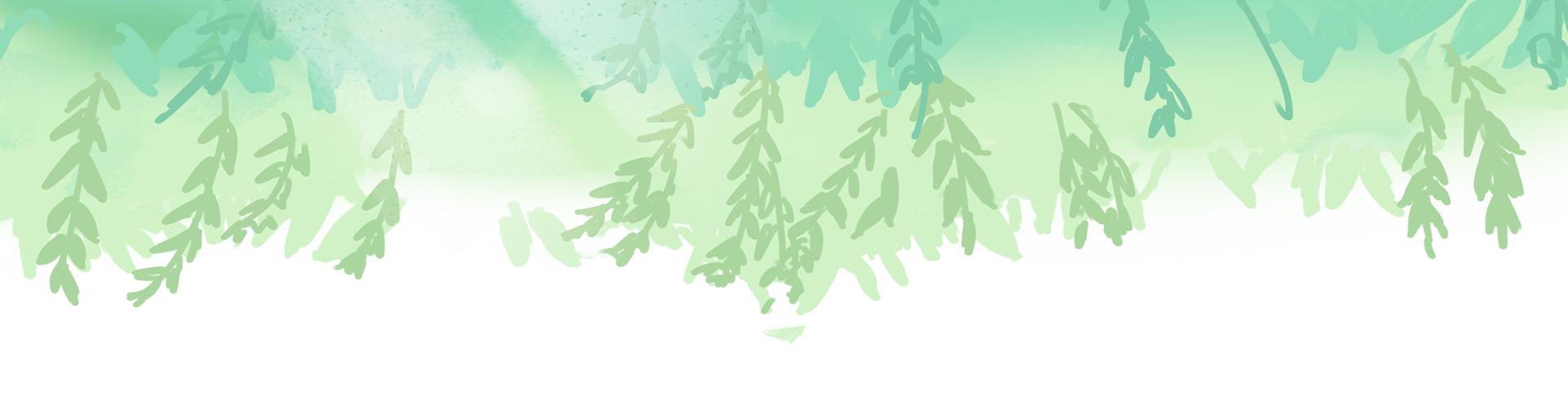 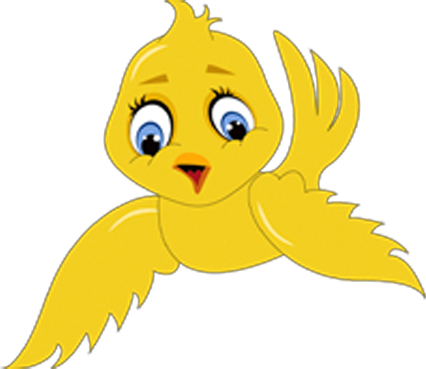 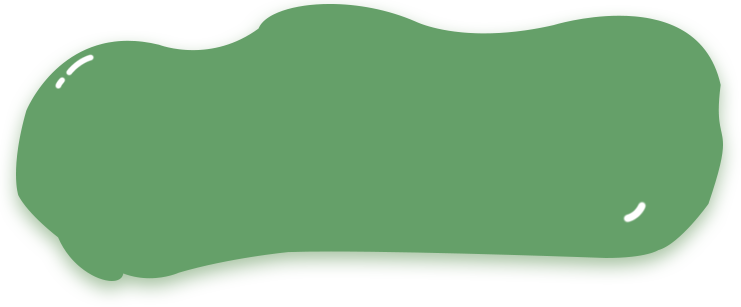 -01-
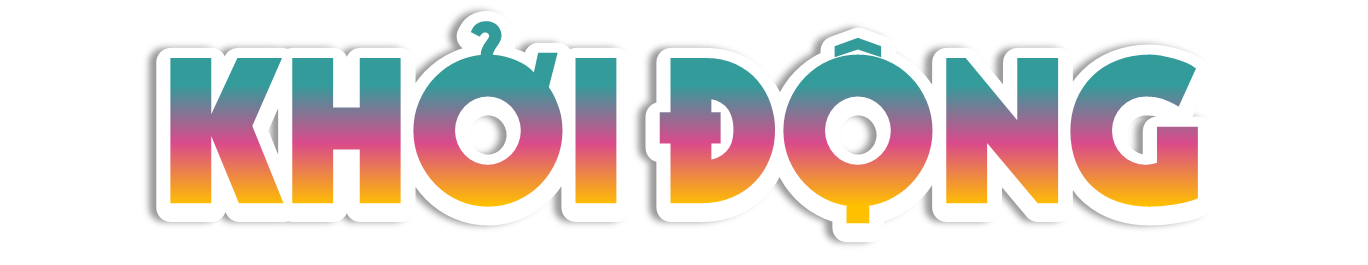 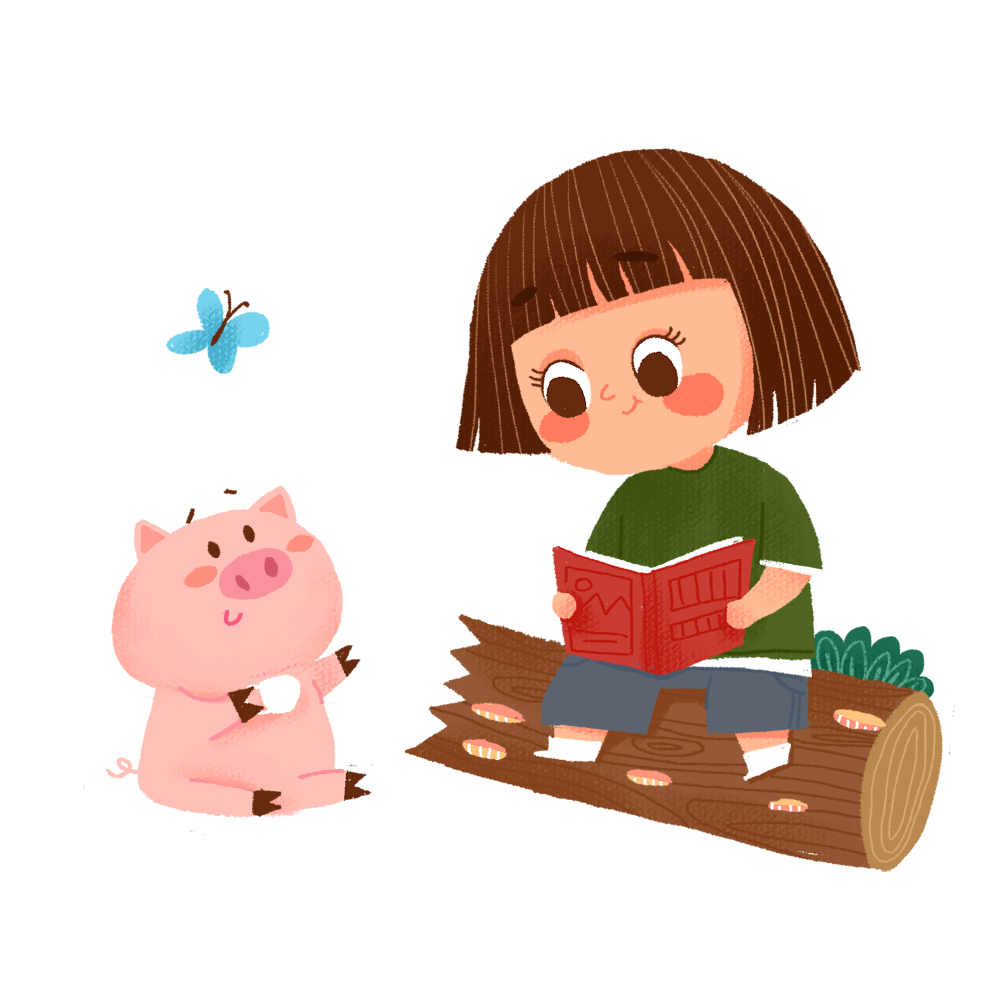 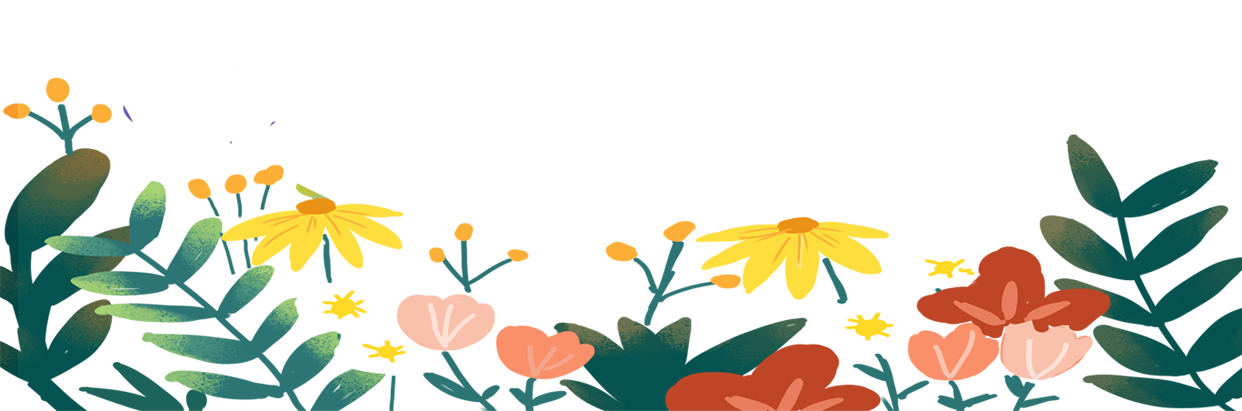 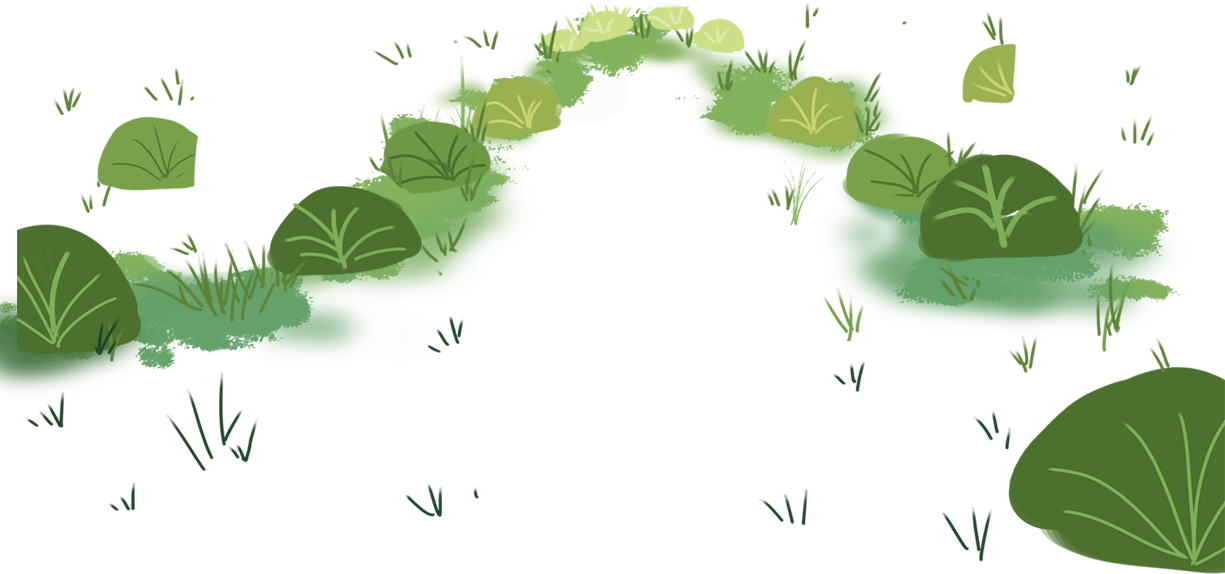 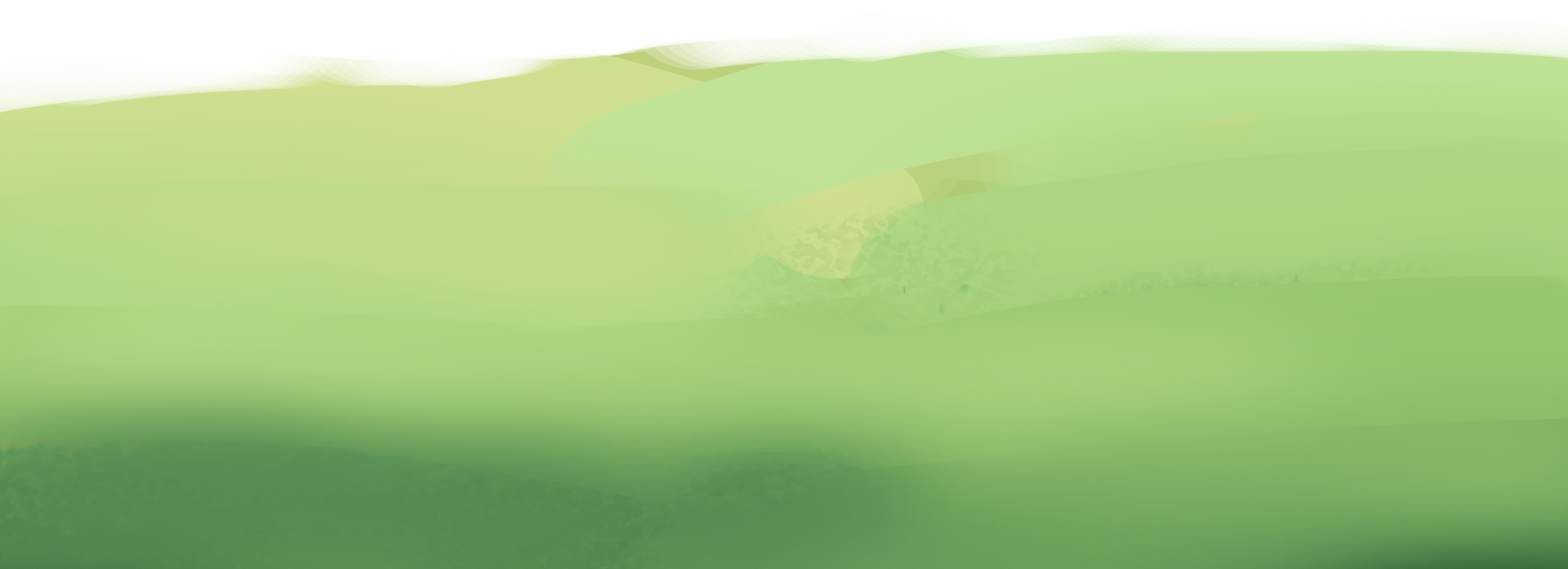 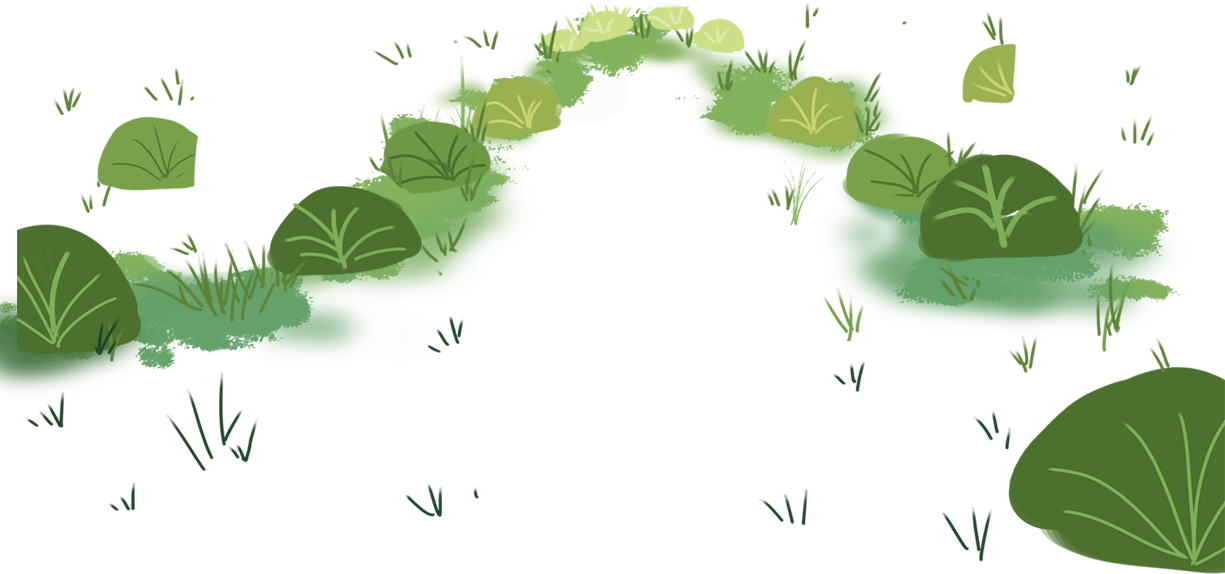 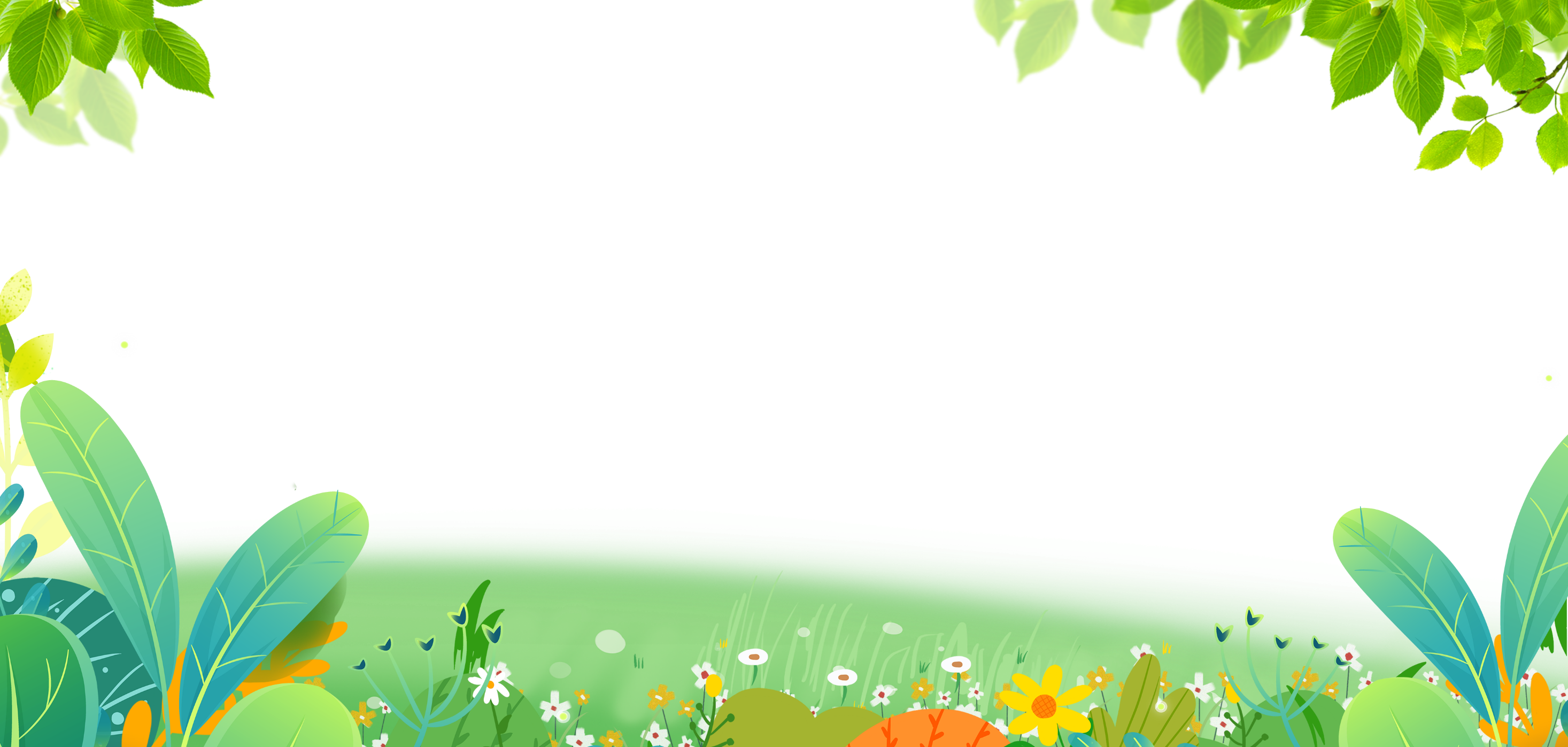 Hãy kể tên một số động vật và thức ăn của chúng mà em biết.
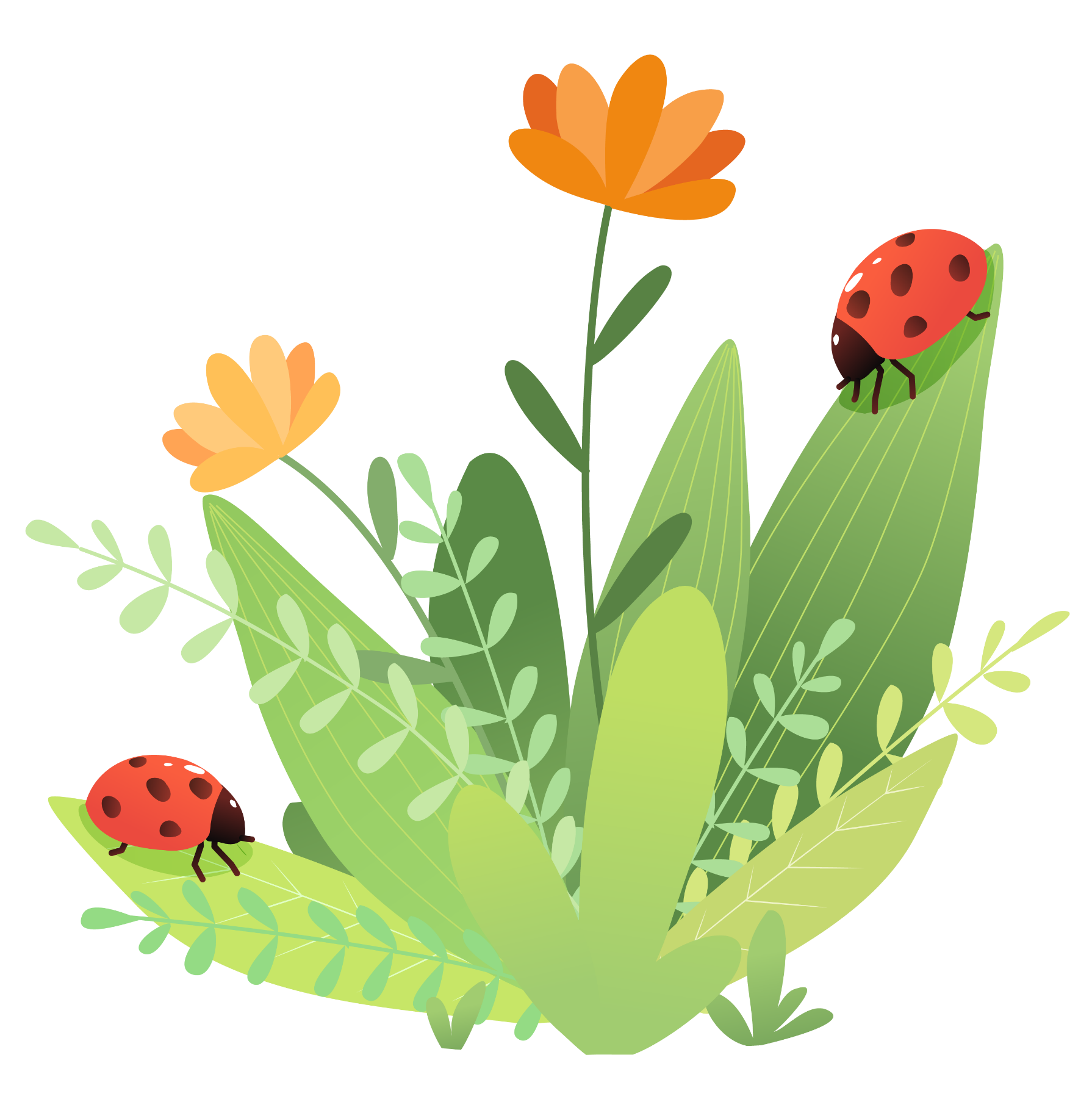 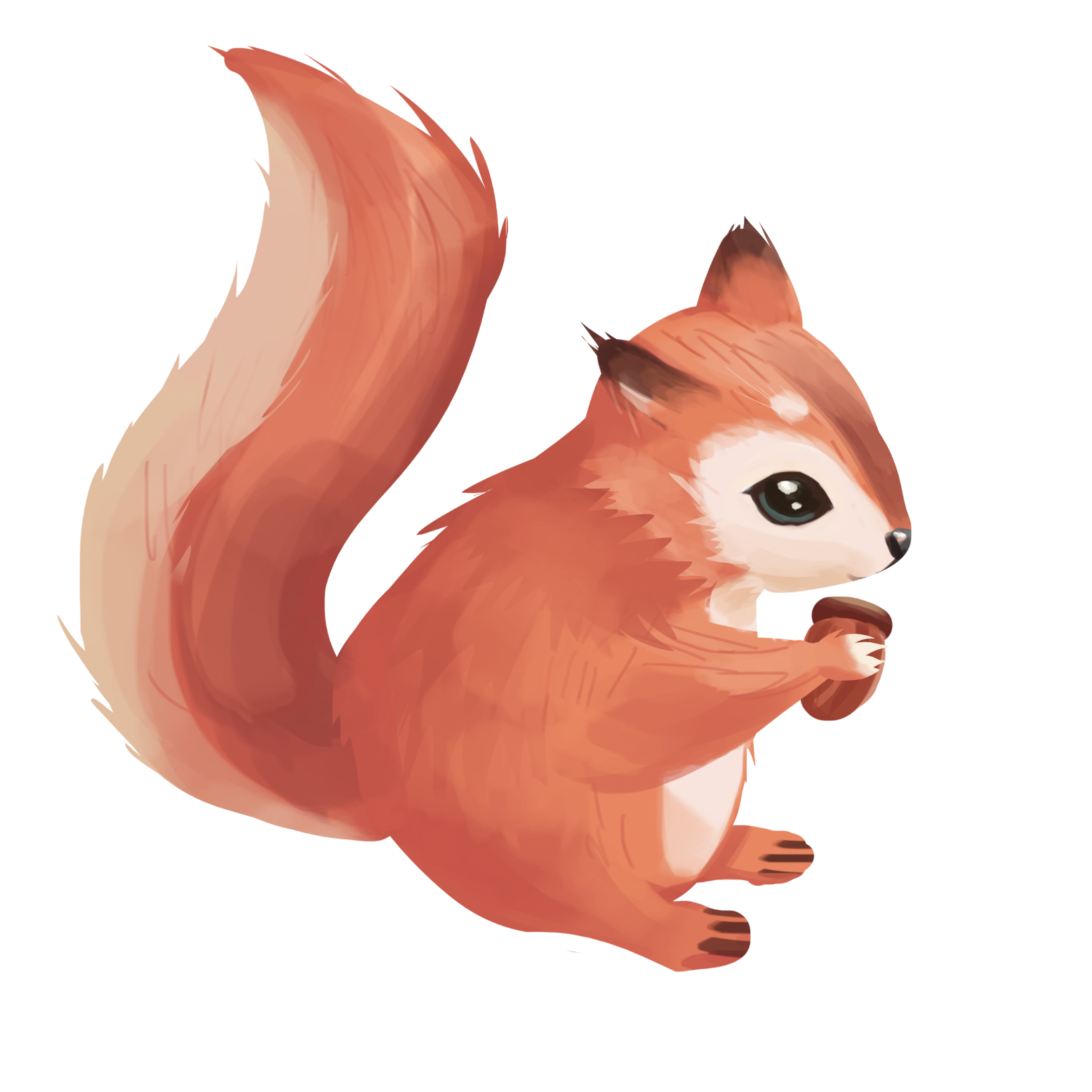 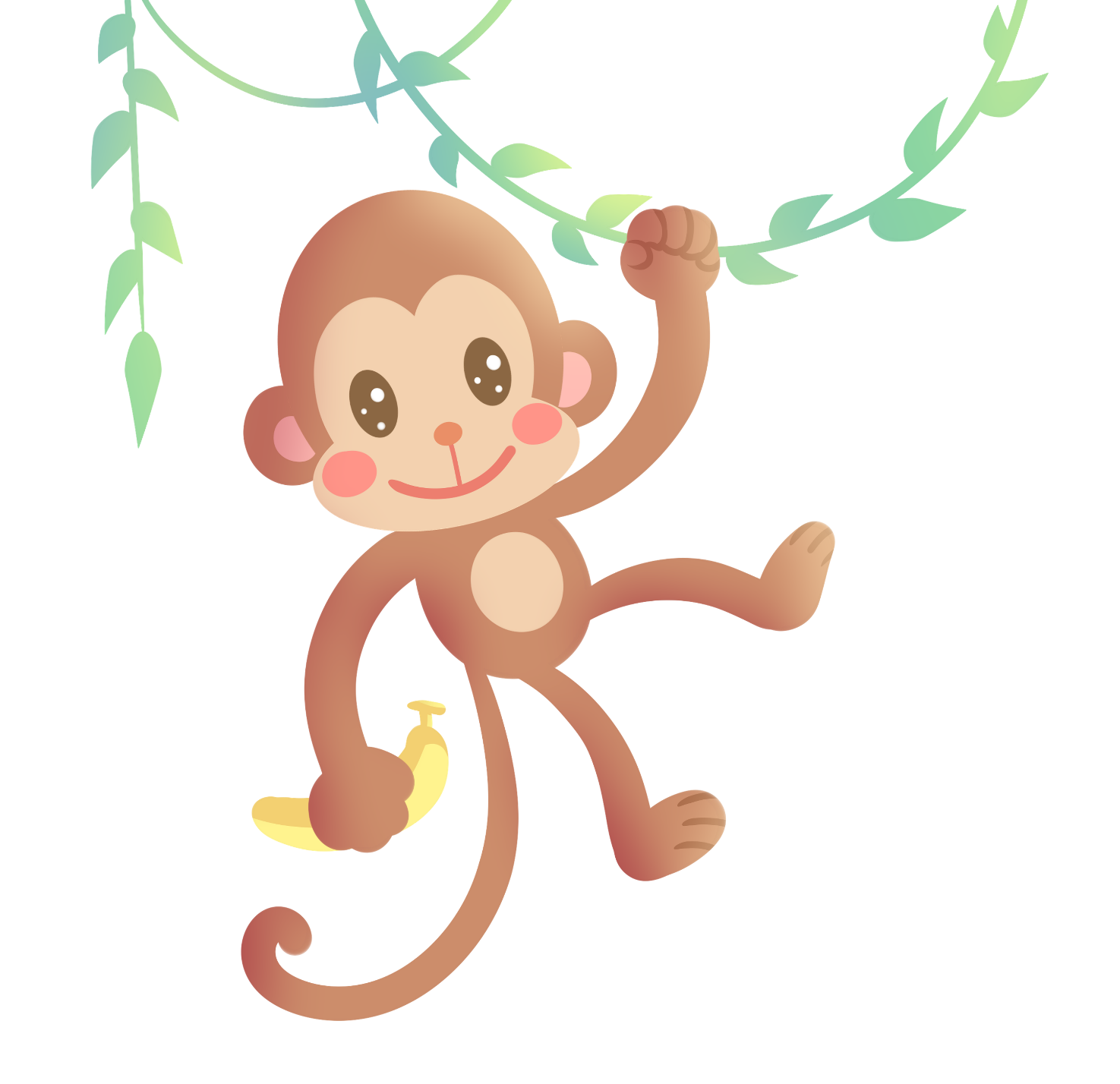 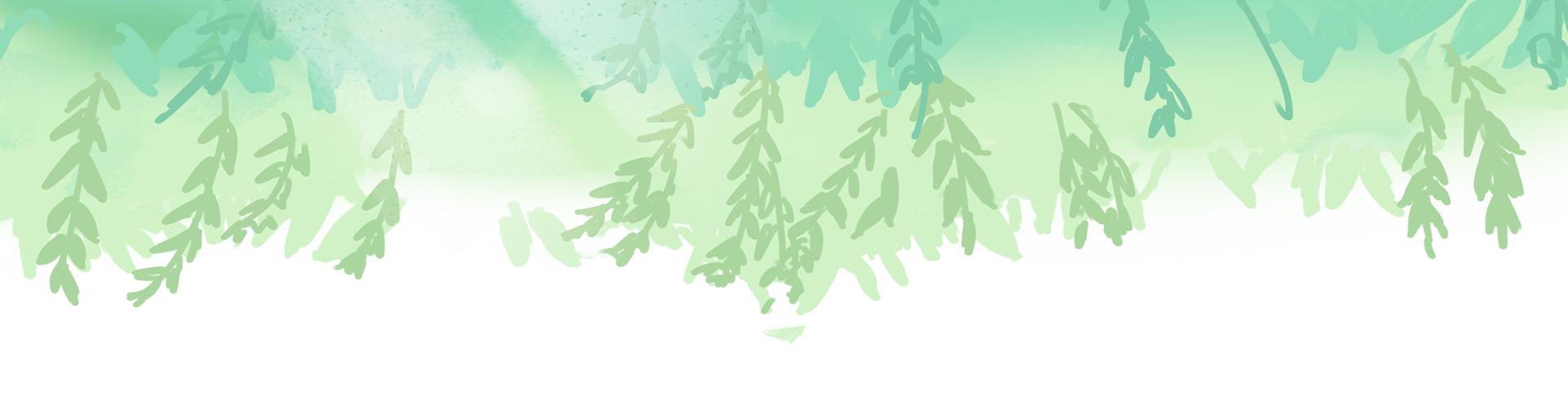 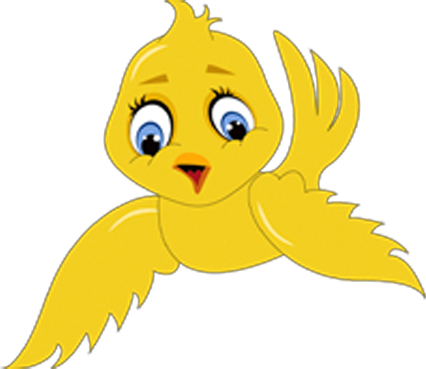 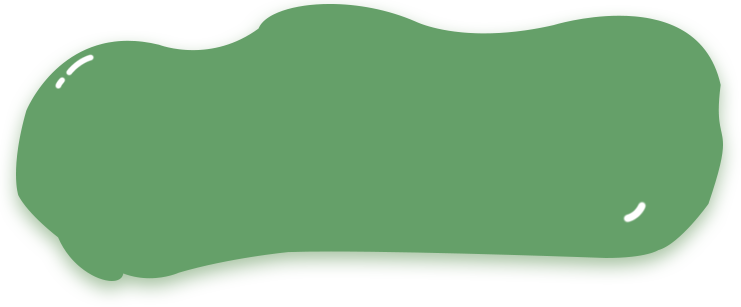 -02-
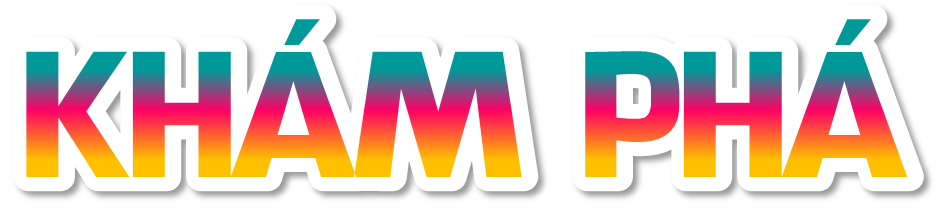 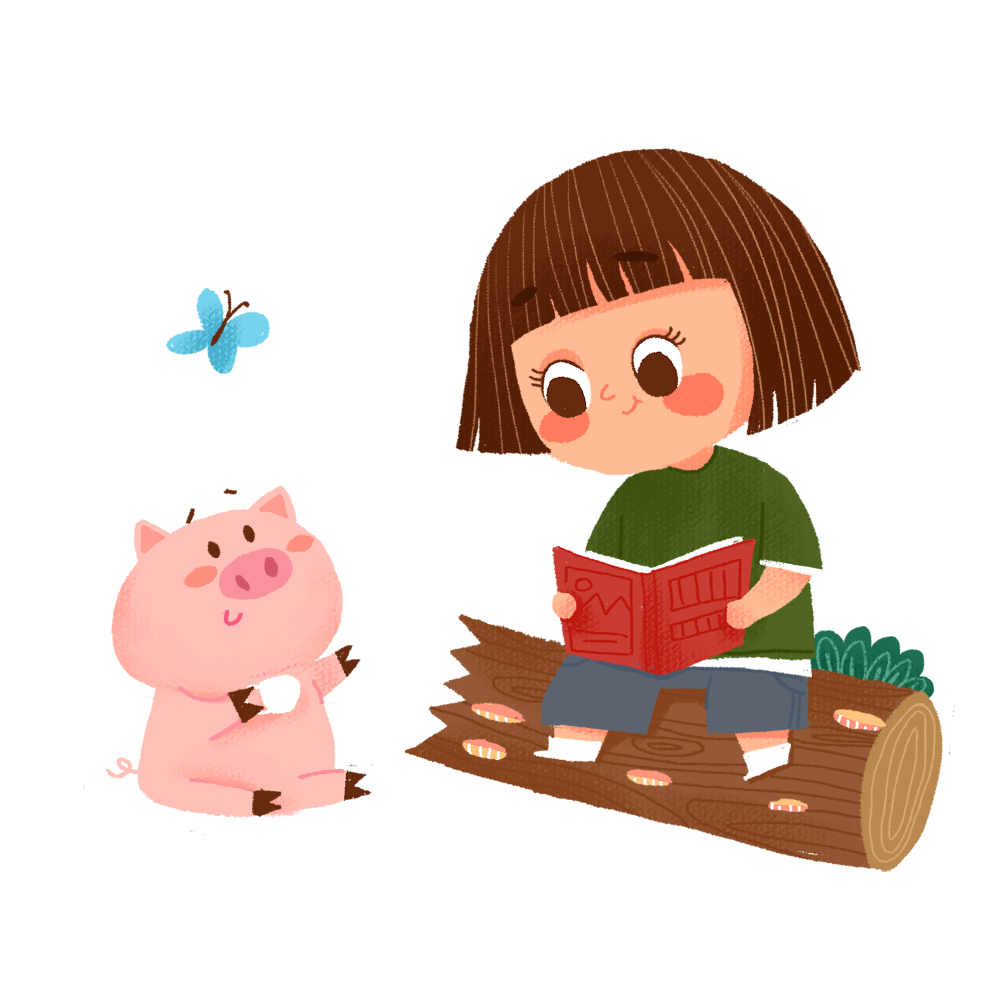 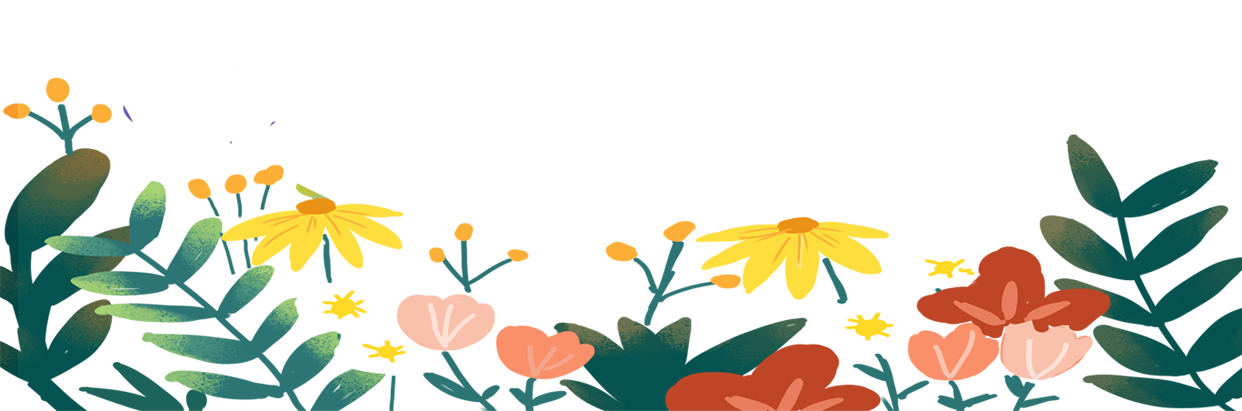 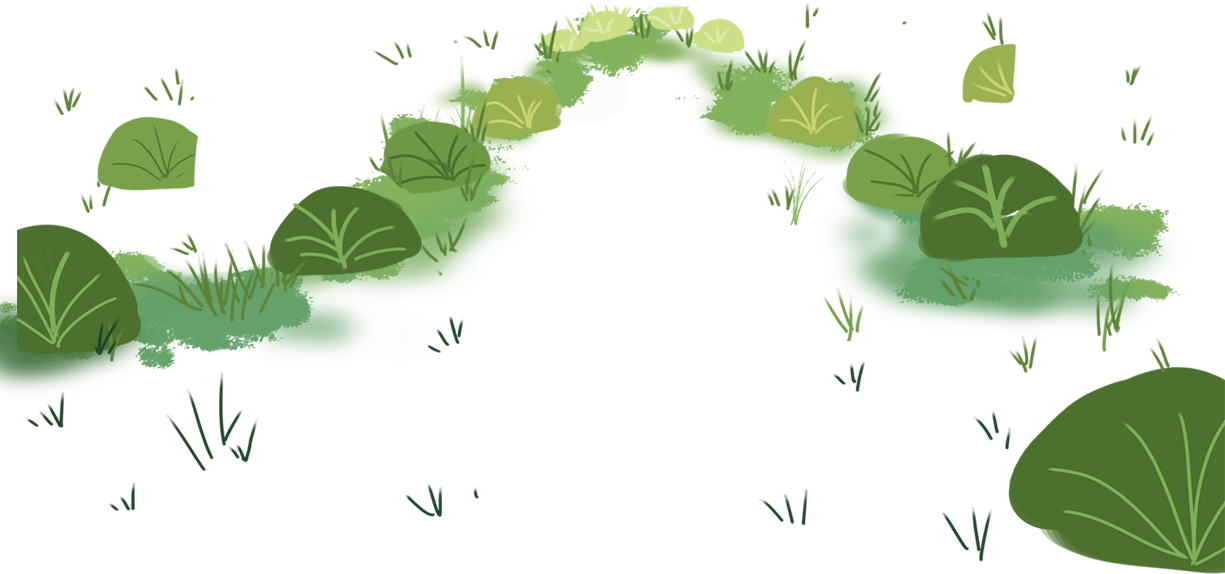 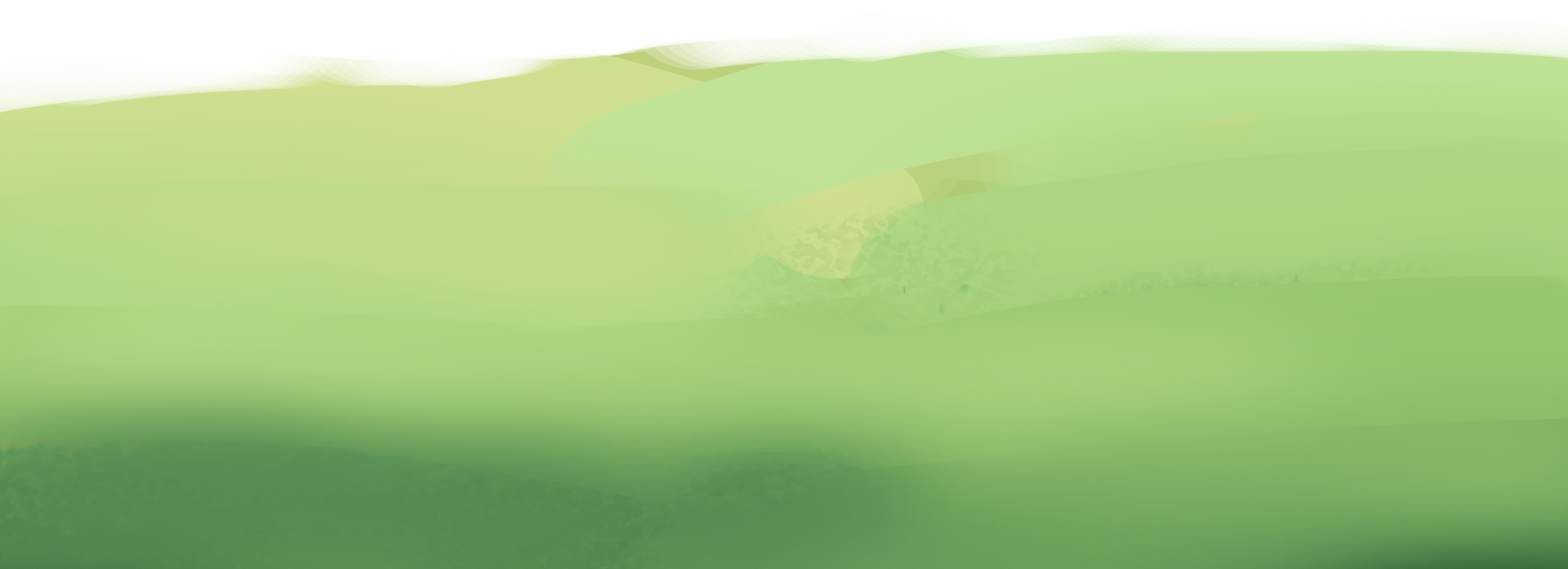 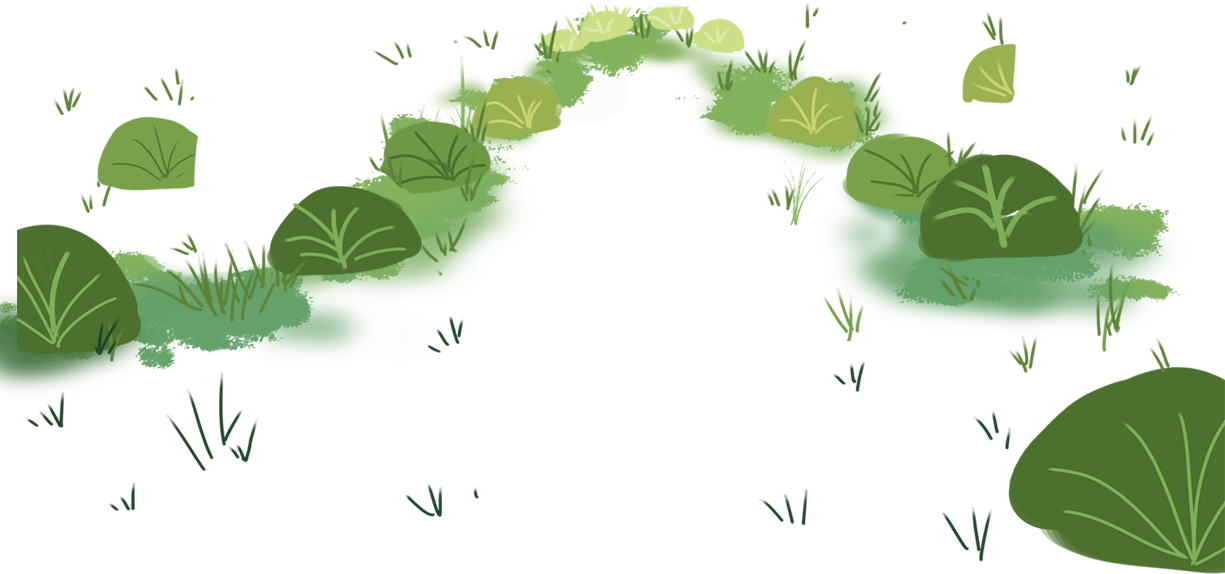 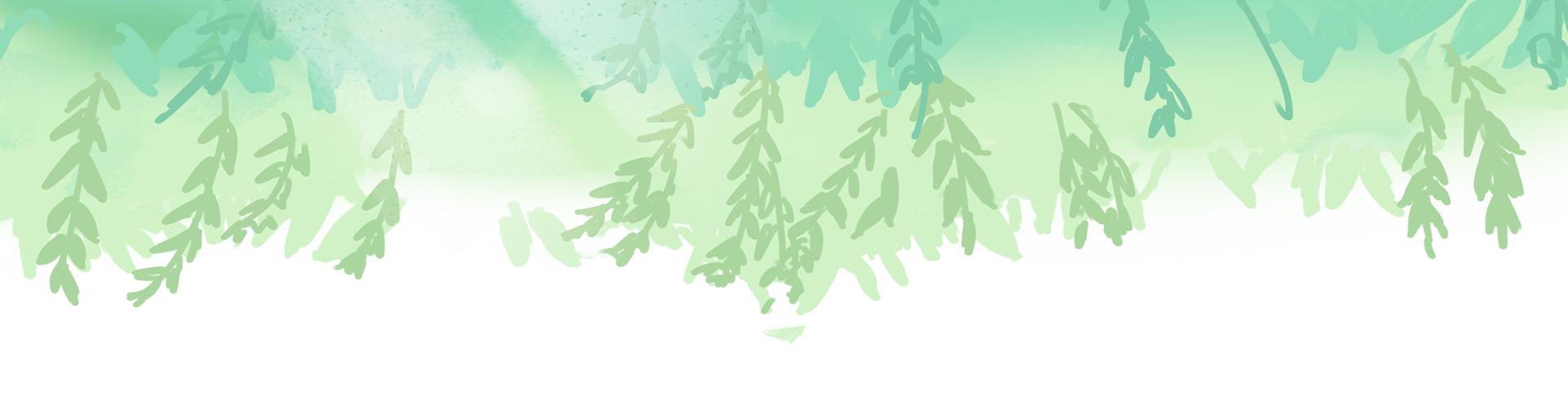 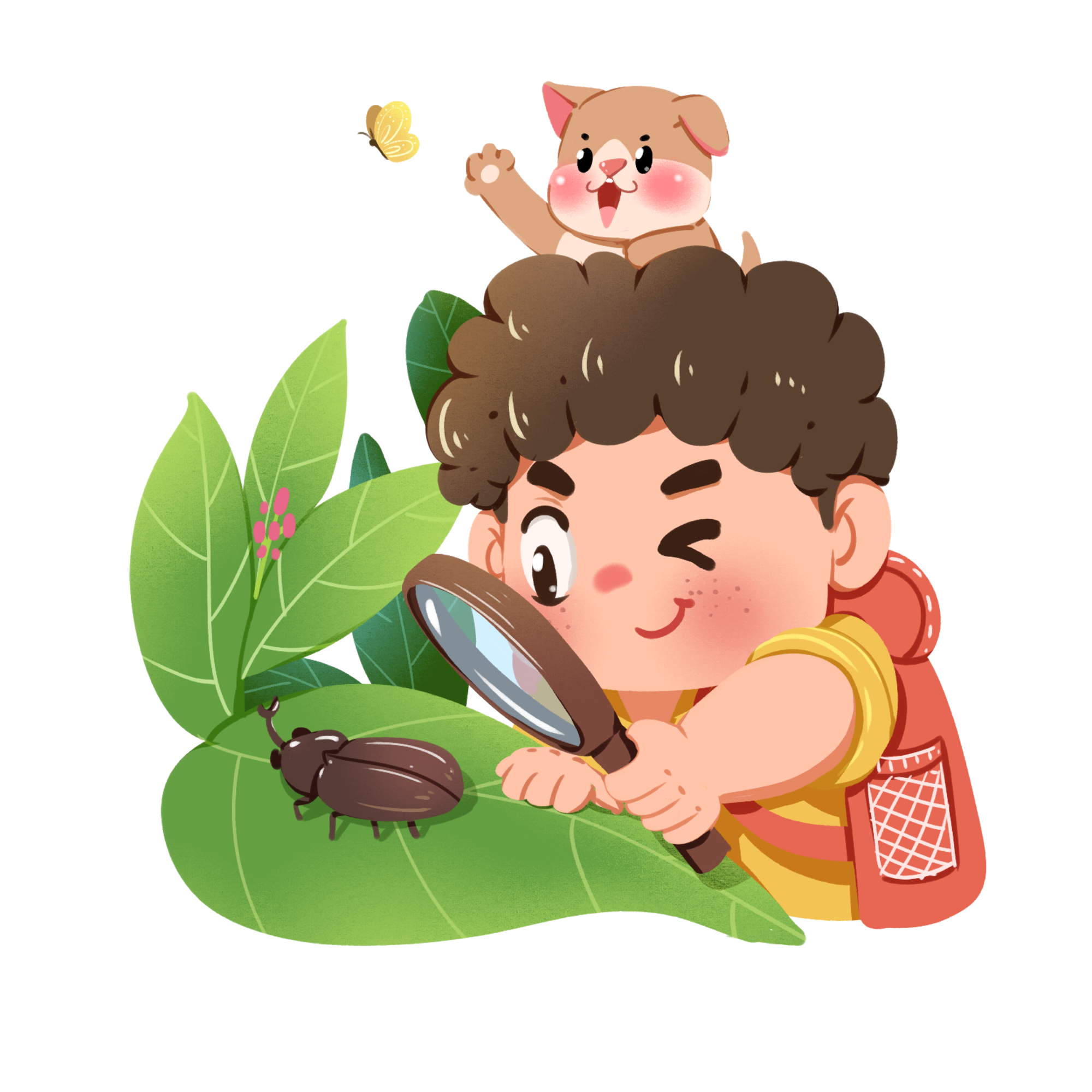 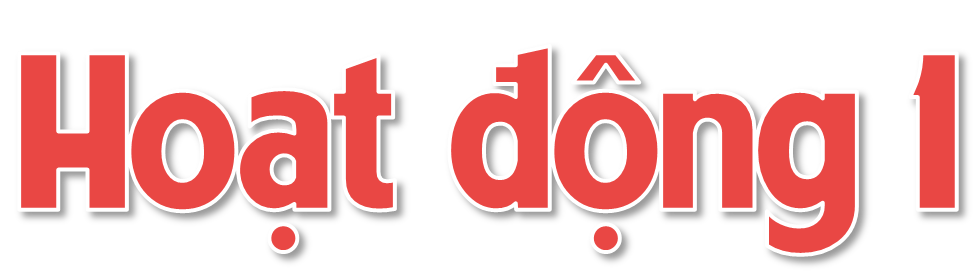 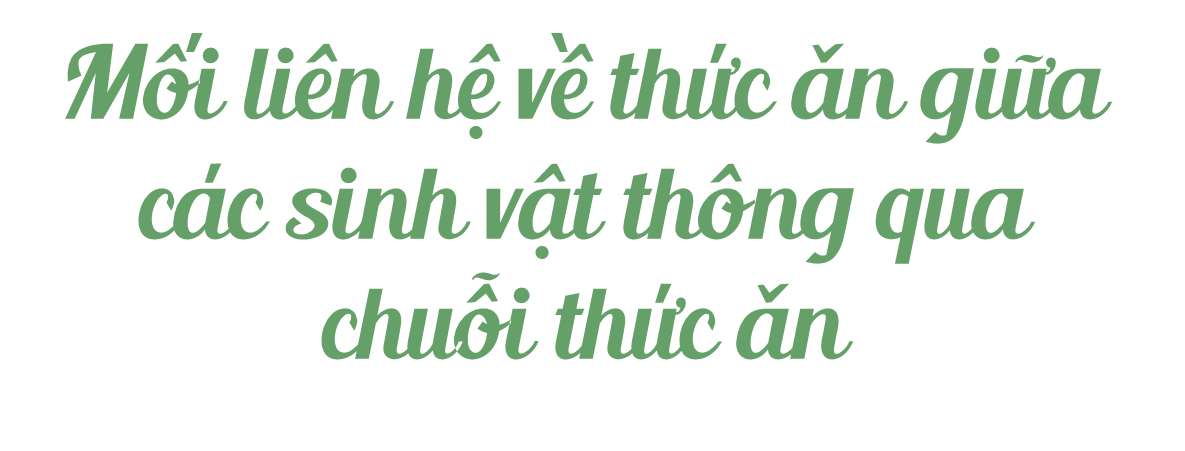 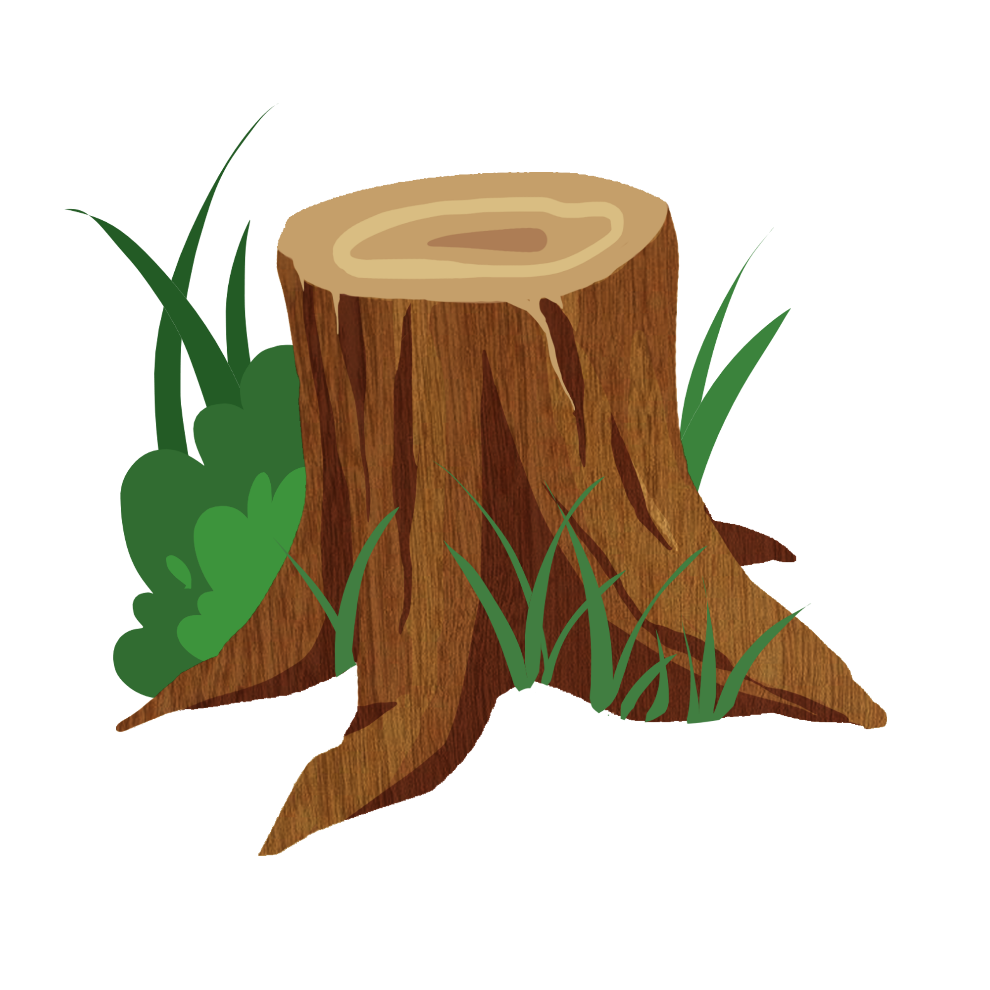 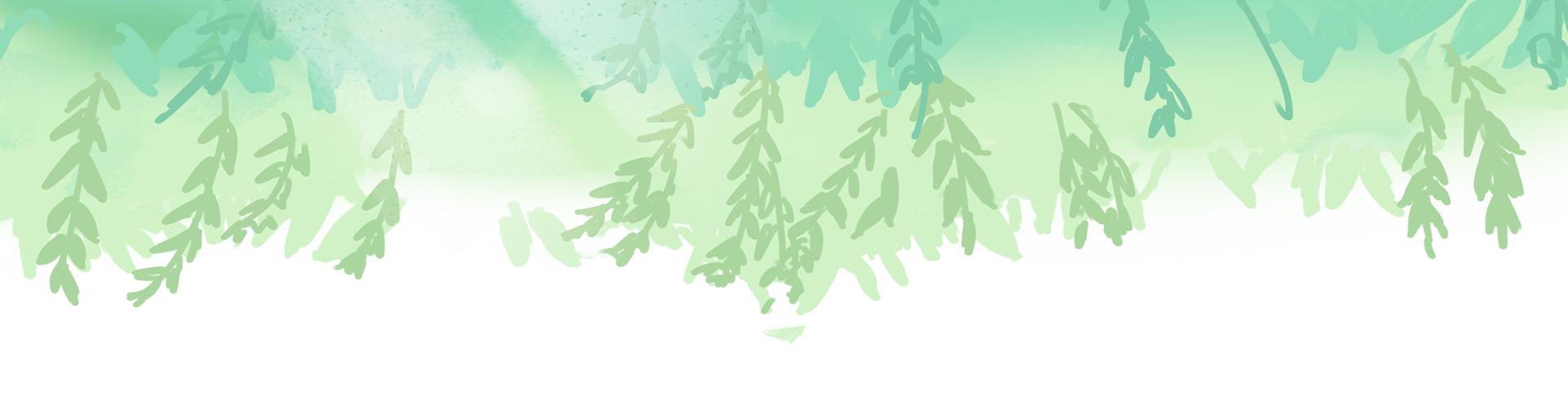 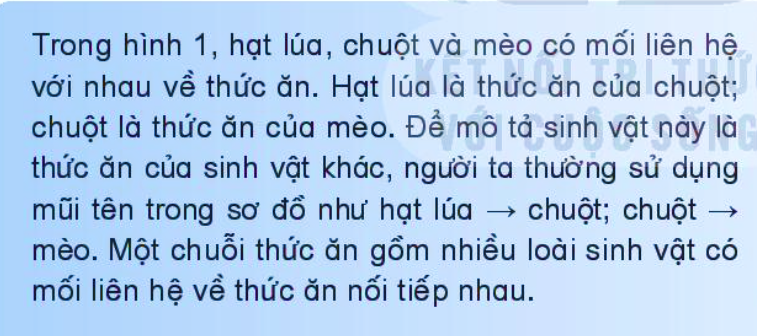 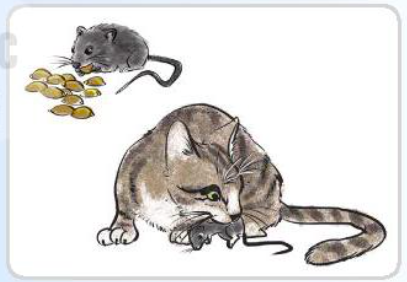 Hình 1
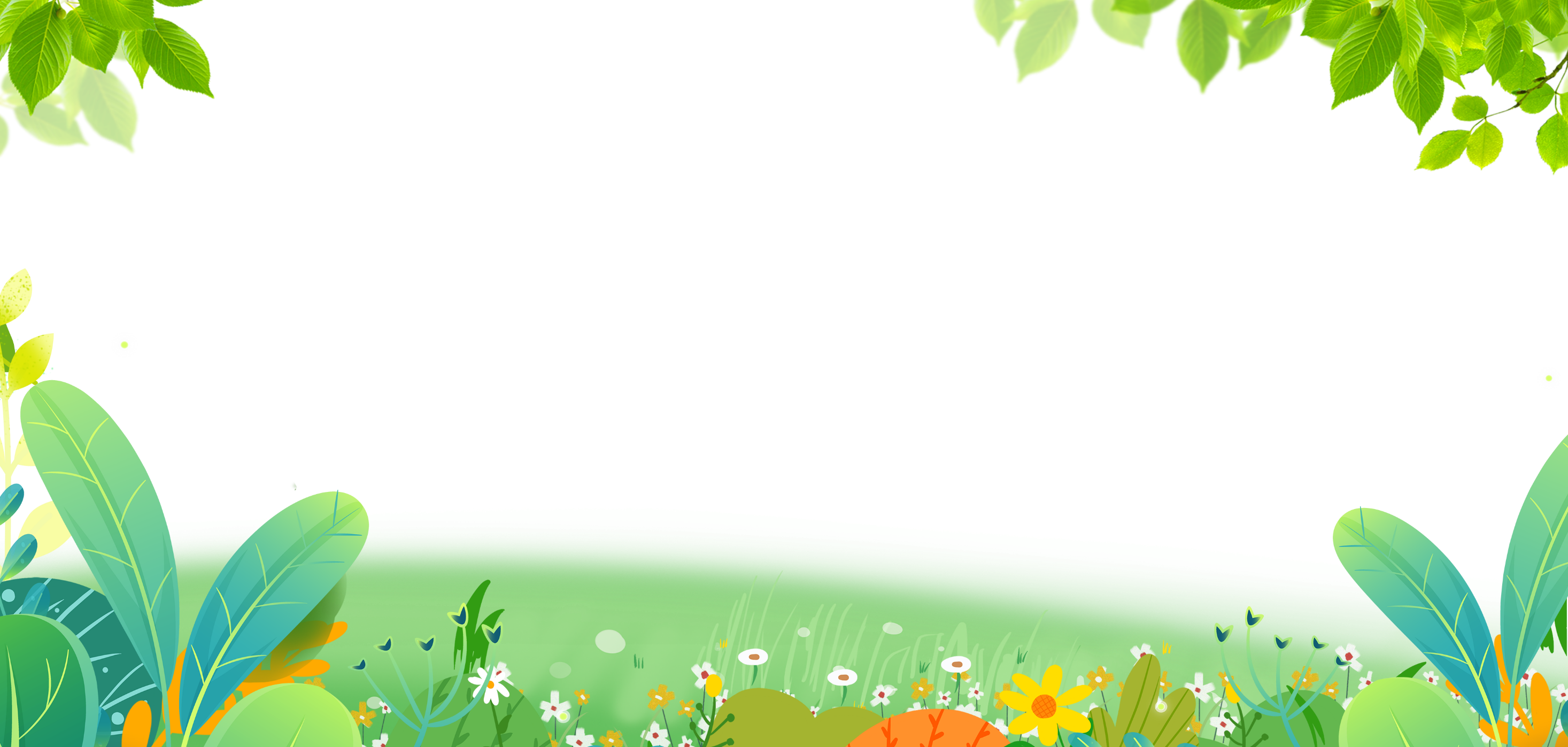 1. Quan sát từ hình 2 đến 4 và mô tả mối liên hệ về thức ăn giữa các sinh vật:
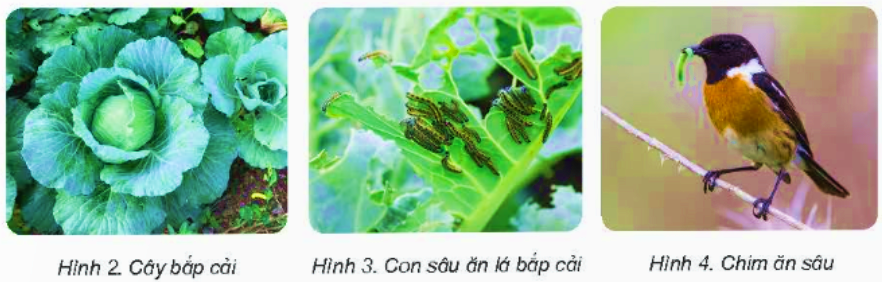 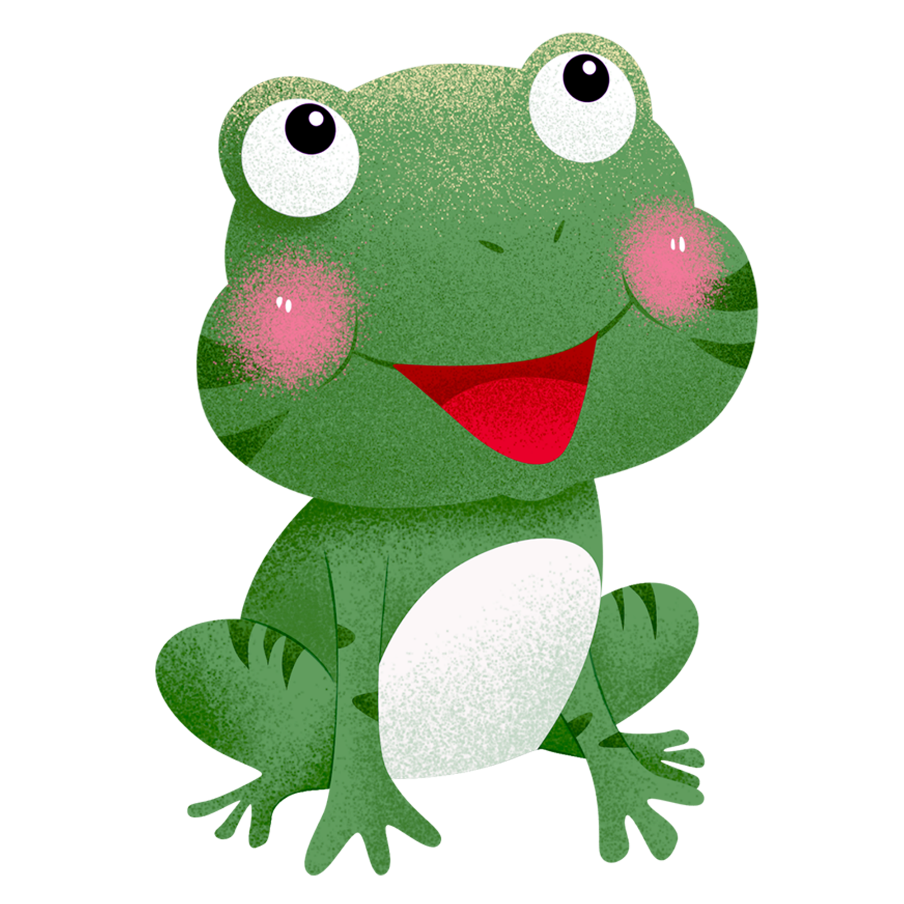 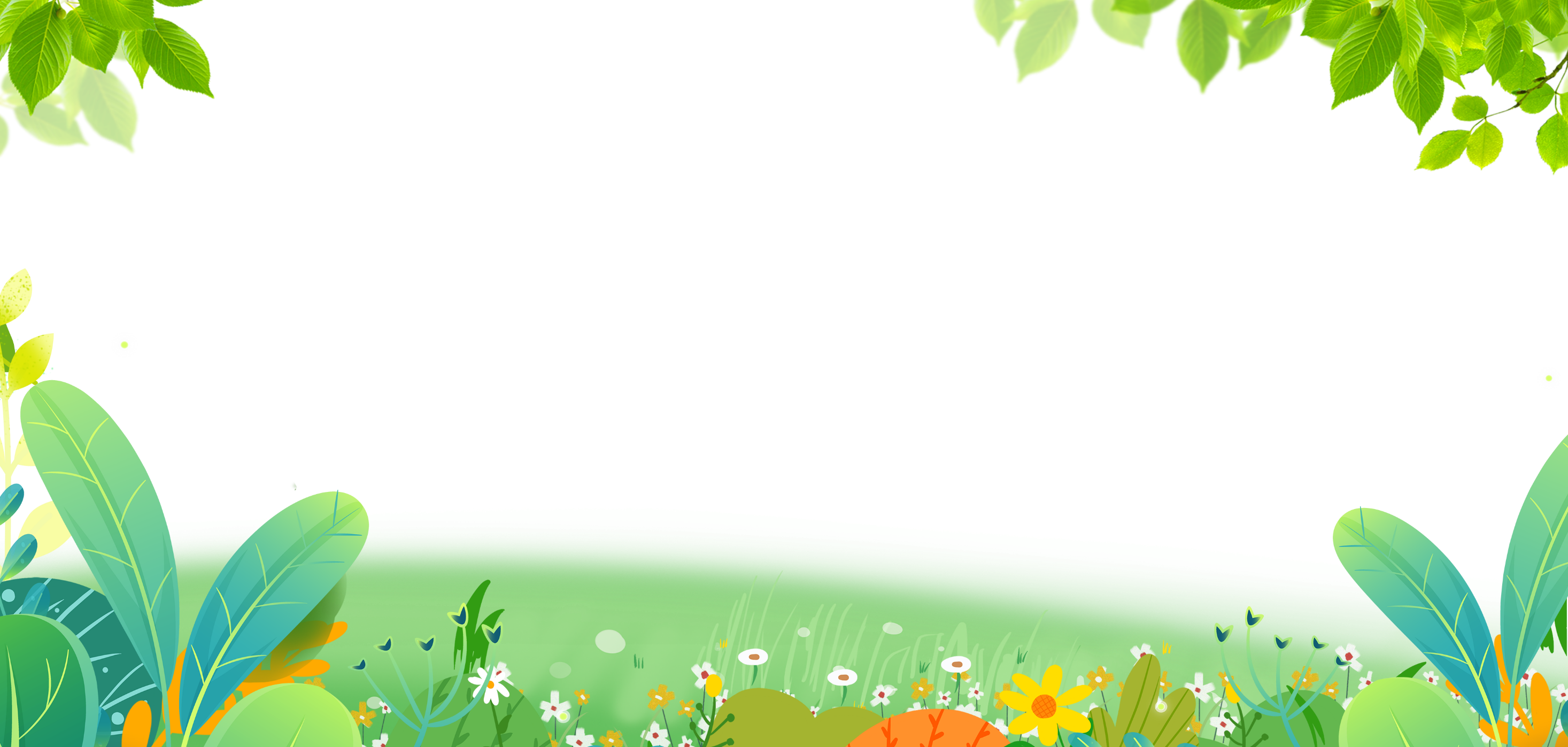 + Mô tả mối liên hệ về thức ăn giữa: 
cây bắp cải và con sâu; con sâu và con chim.
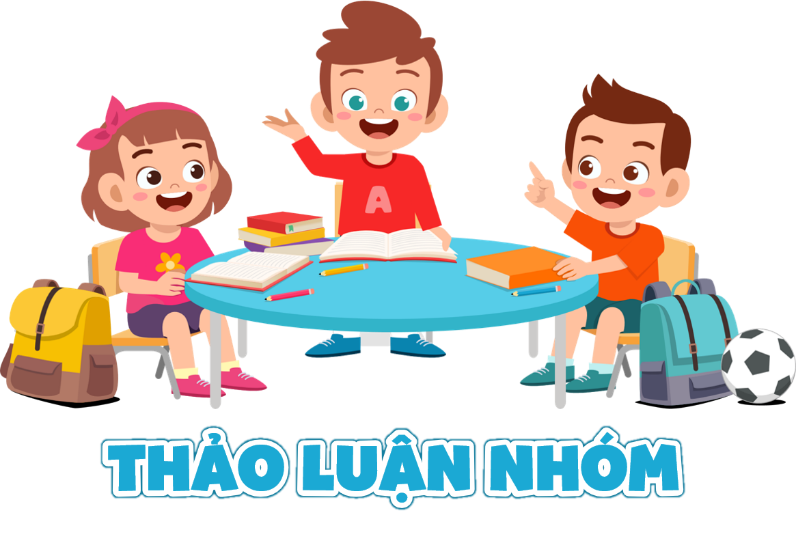 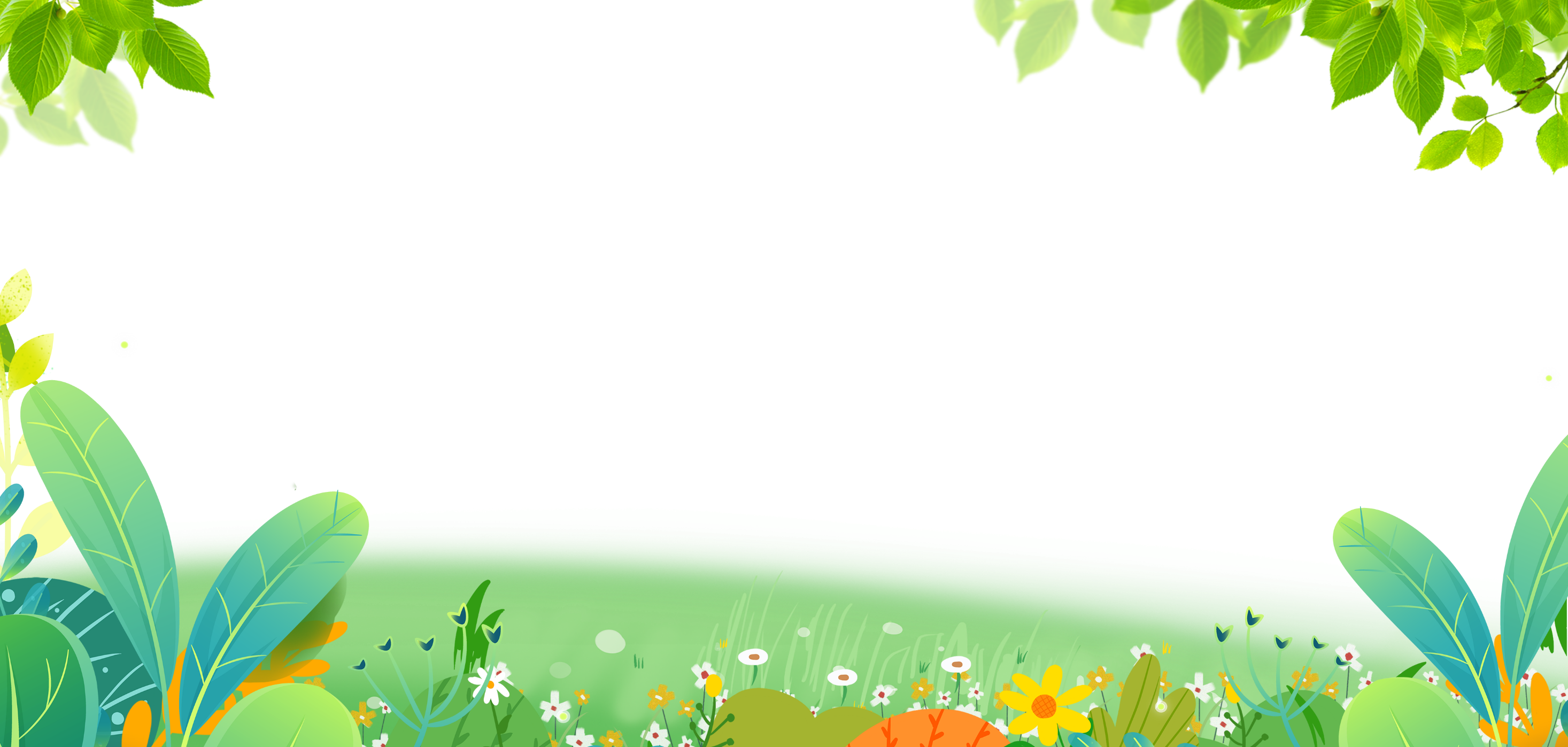 + Mô tả mối liên hệ về thức ăn giữa: 
cây bắp cải và con sâu; con sâu và con chim.
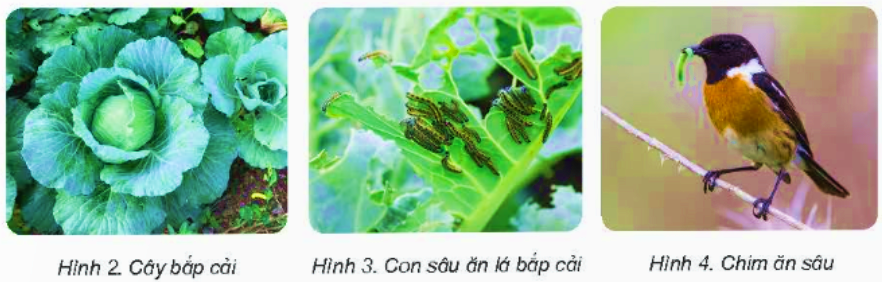 Cây bắp cải là thức ăn của con sâu.
Con sâu là thức ăn của con chim
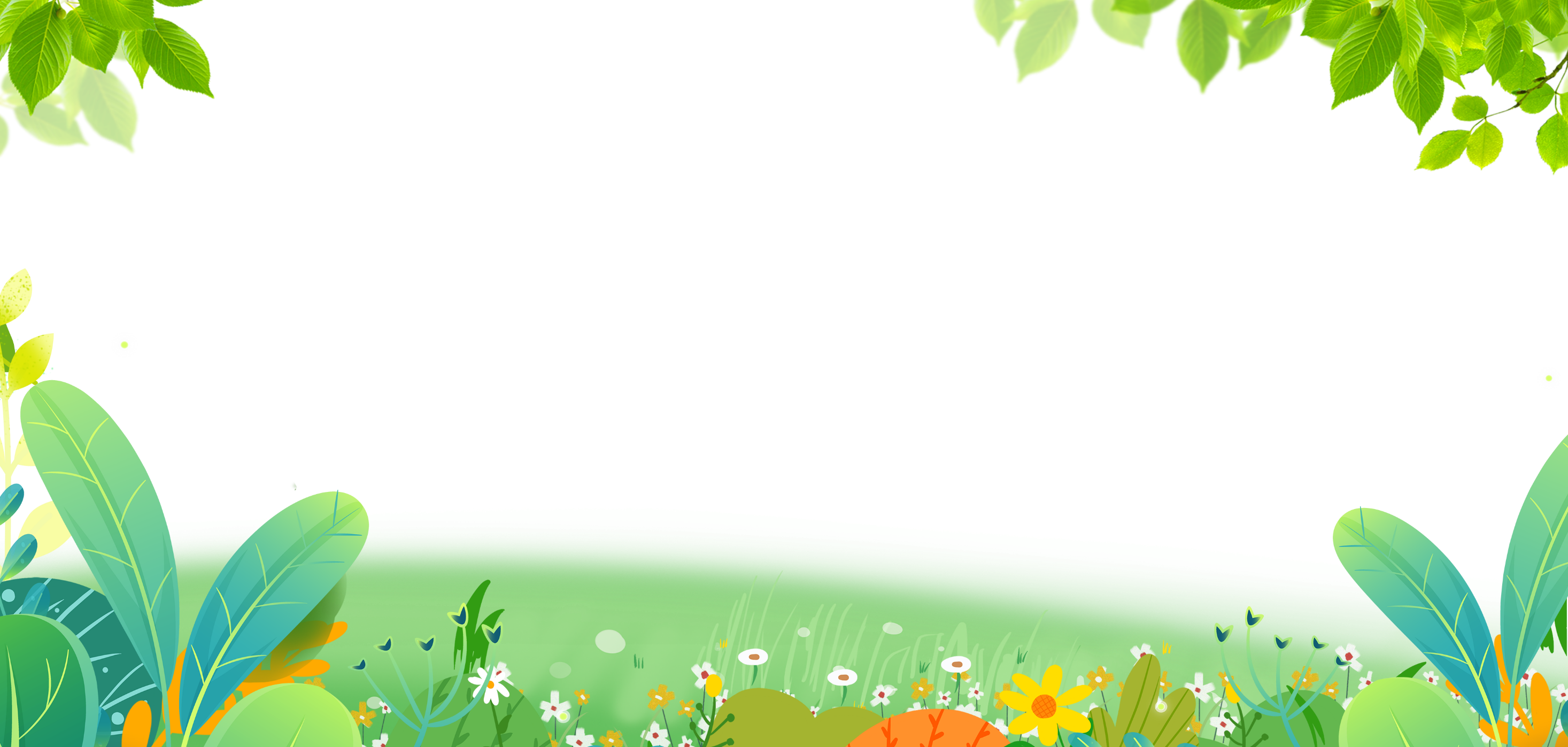 2. Hãy sử dụng mũi tên (→), các cụm từ: cây bắp cải, con sâu, con chim để vẽ sơ đồ mô tả mối liên hệ về thức ăn giữa ba sinh vật đó.
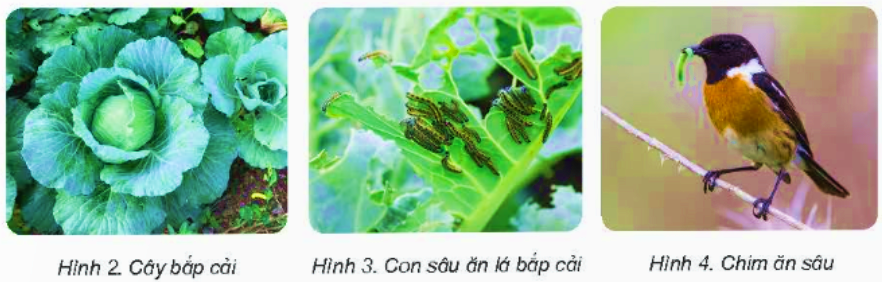 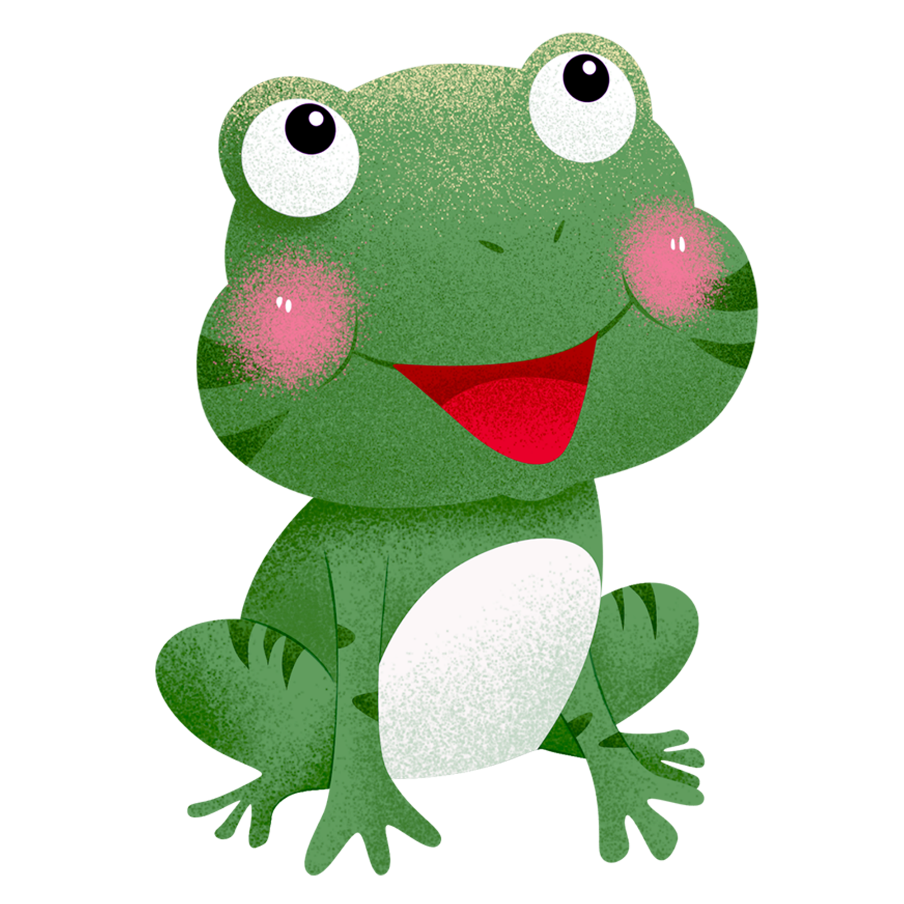 Con chim
Cây bắp cải
Con sâu
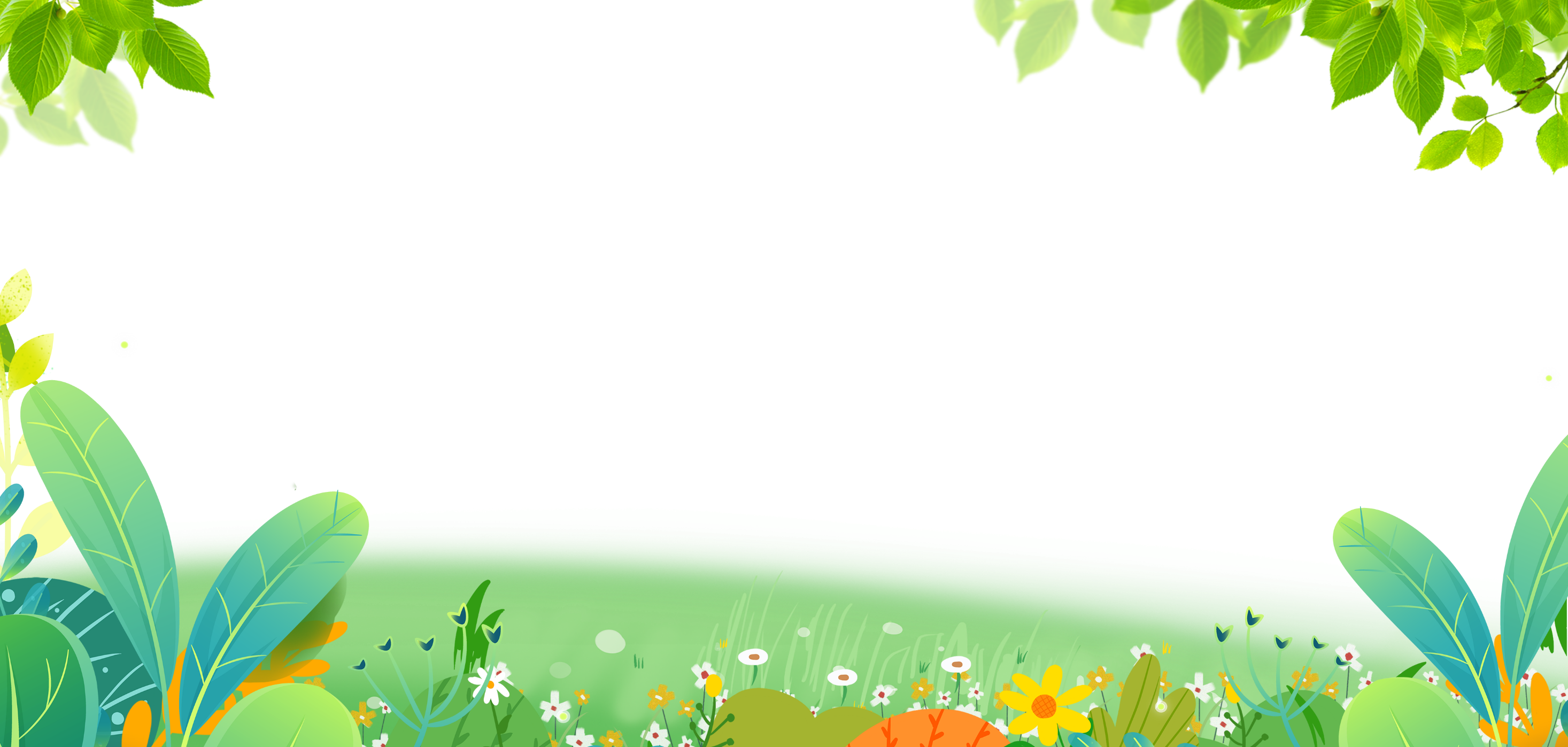 Các sinh vật trong tự nhiên có mỗi liên hệ với nhau về thức ăn, sinh vật này là thức ăn của sinh vật khác, mối liên hệ đó nối tiếp nhau tạo thành chuỗi thức ăn.
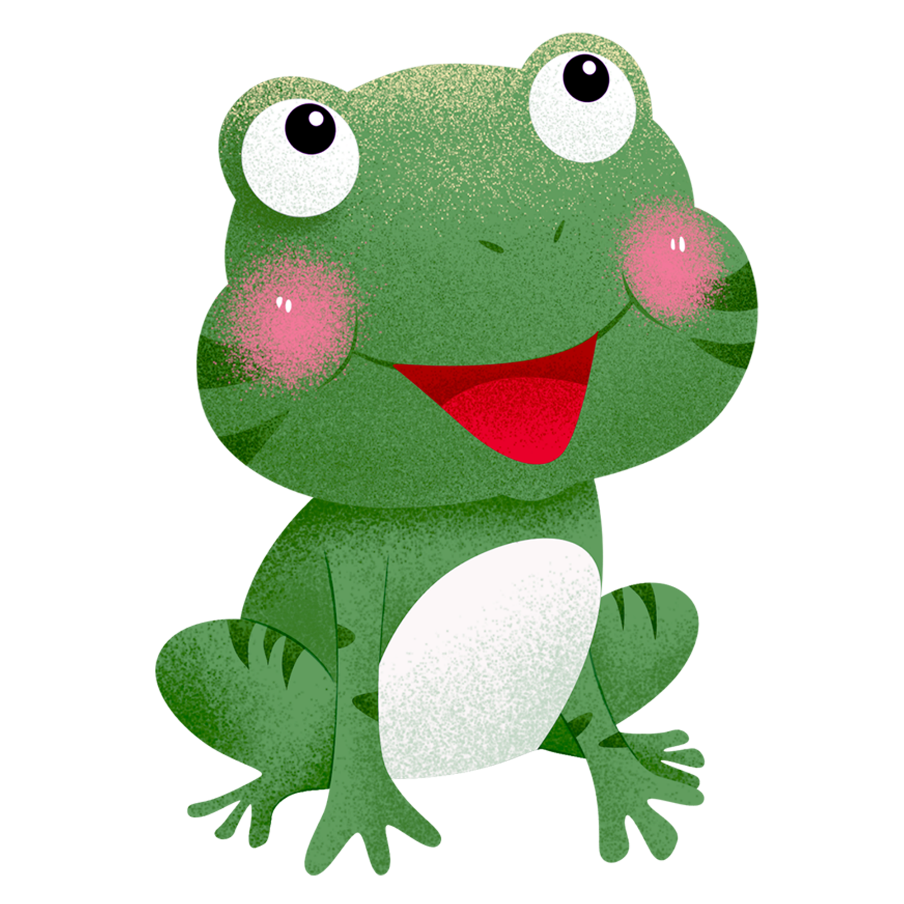 Con chim
Cây bắp cải
Con sâu
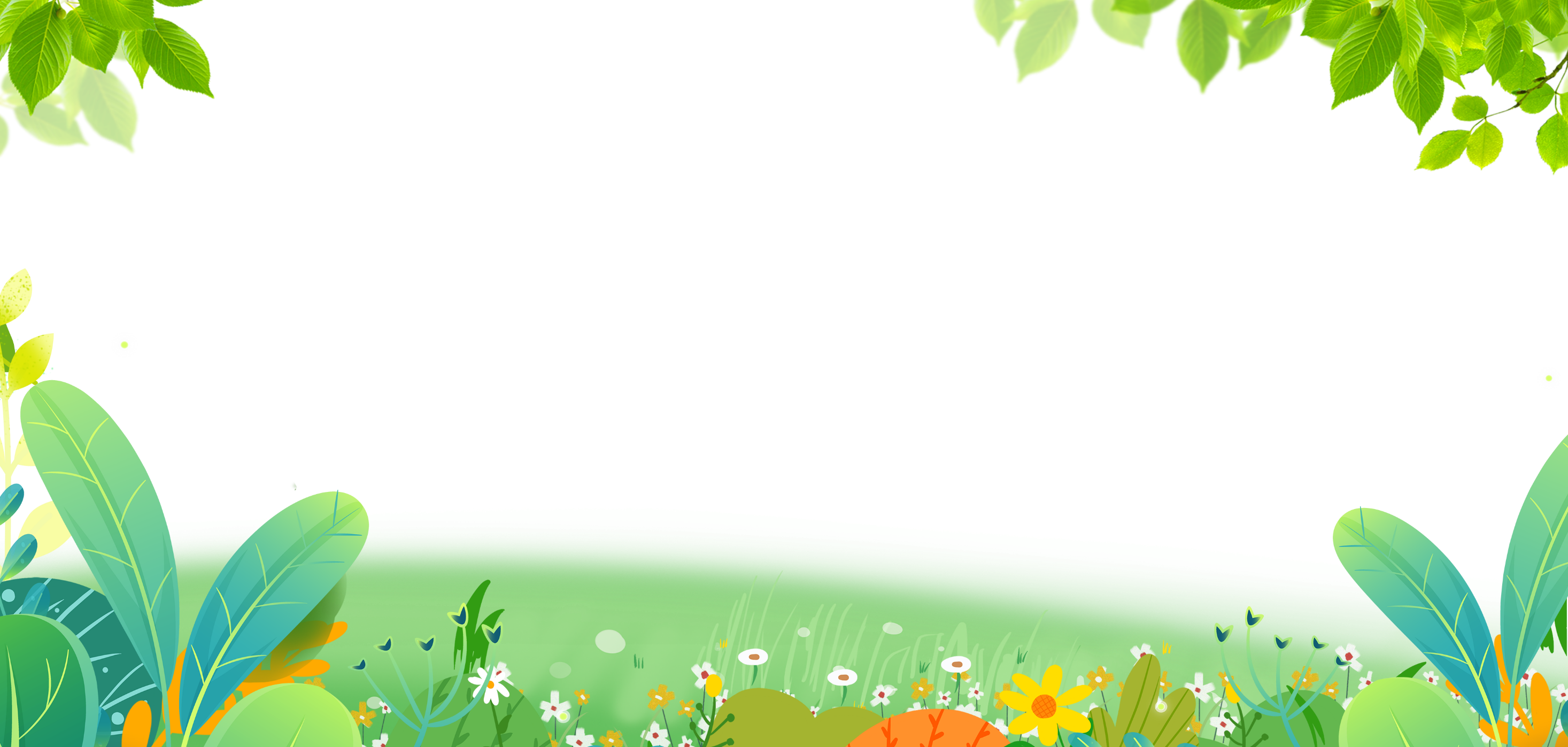 3. Hình 5 thể hiện các loài sinh vật trong một hồ nước có liên hệ với nhau về thức ăn.
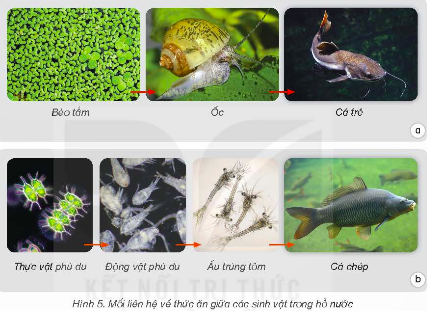 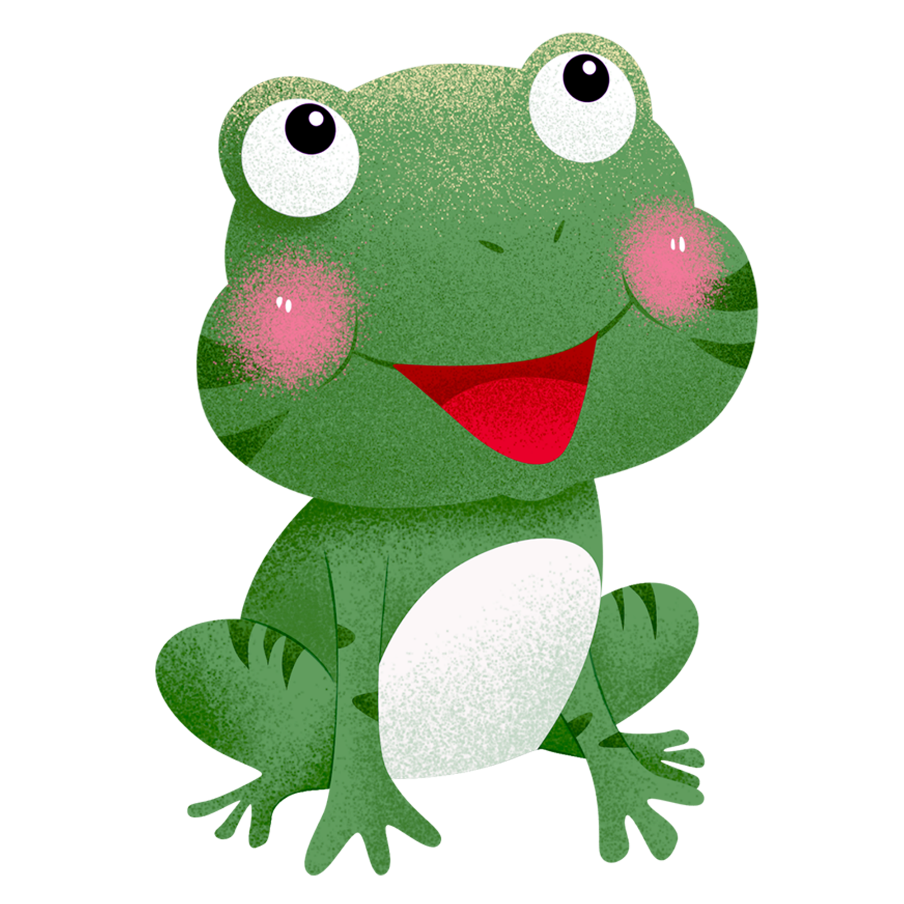 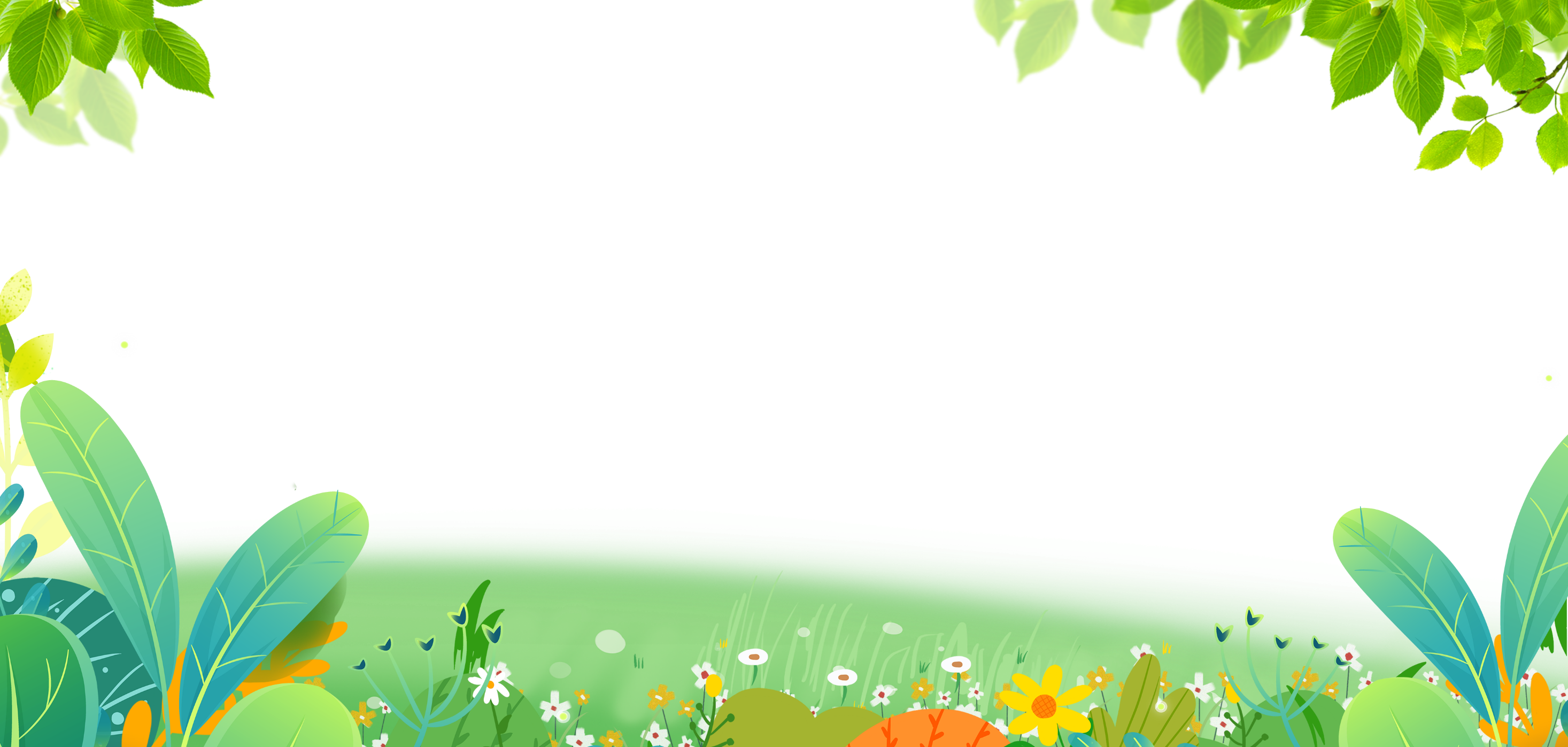 - Mô tả mối liên hệ về thức ăn giữa các sinh vật trong hồ nước.
- Cho biết sinh vật đứng đầu trong mỗi chuỗi thức ăn đó.
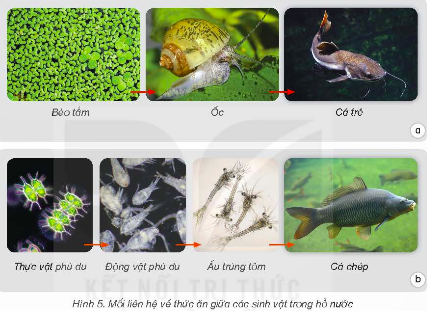 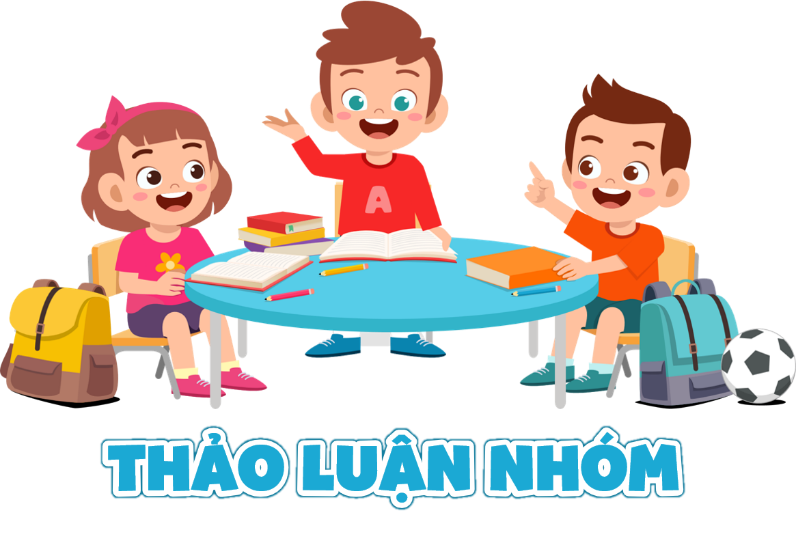 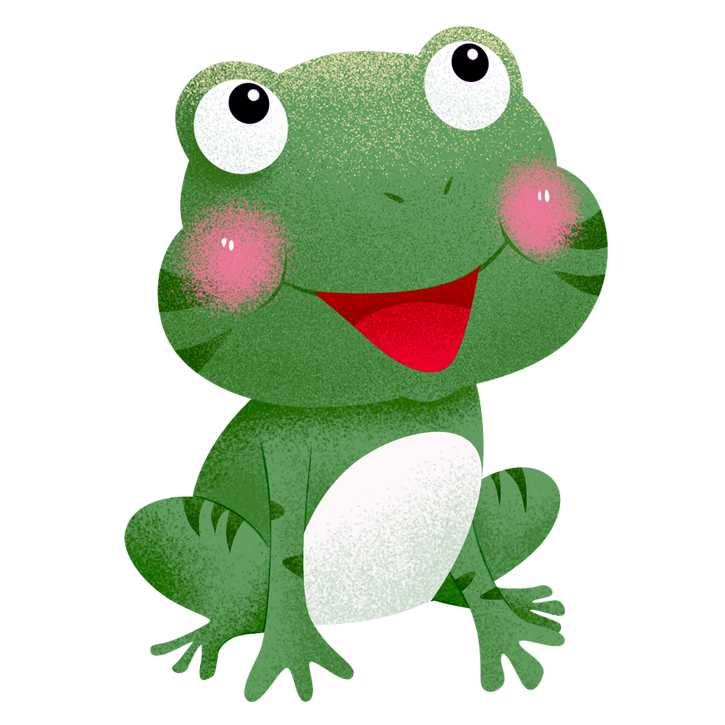 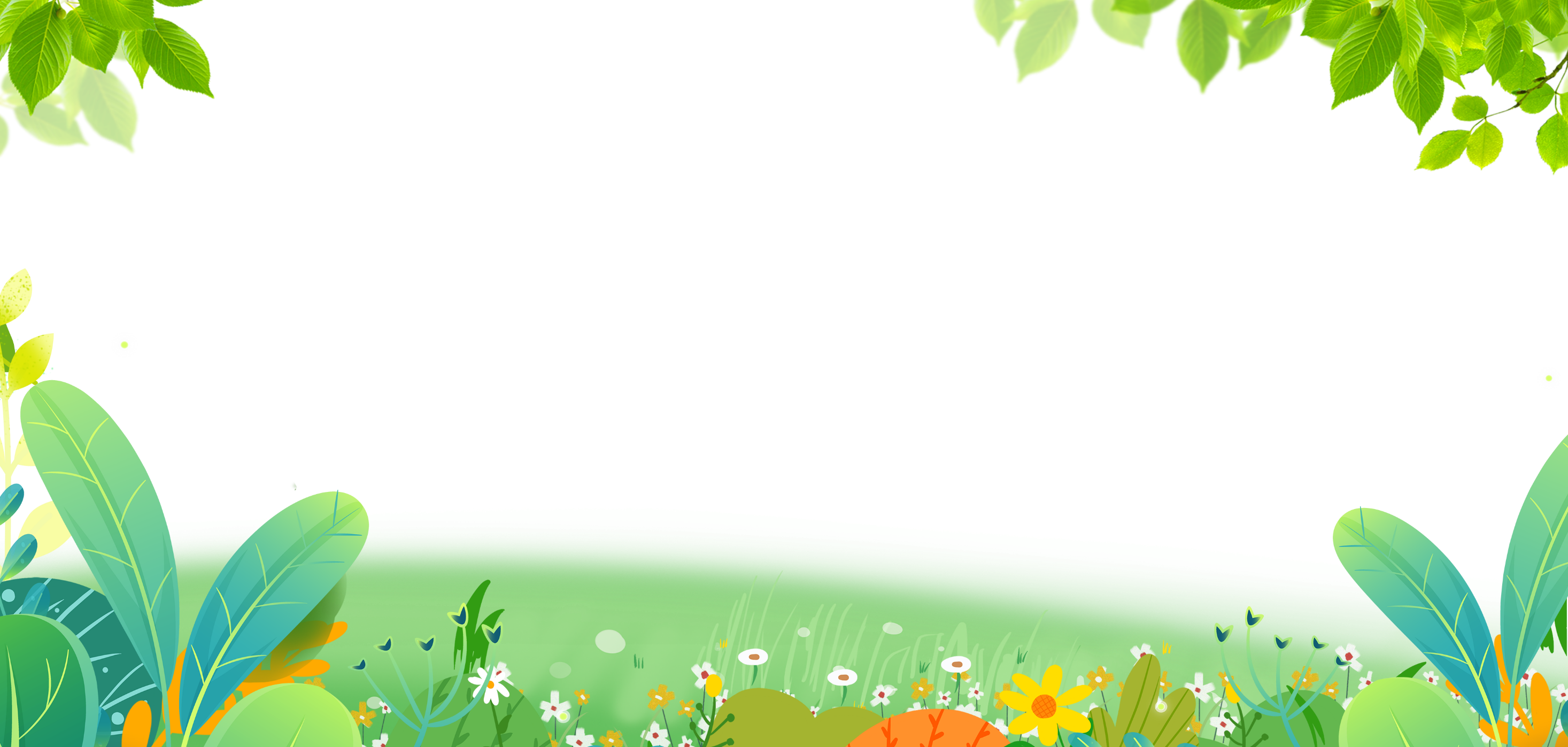 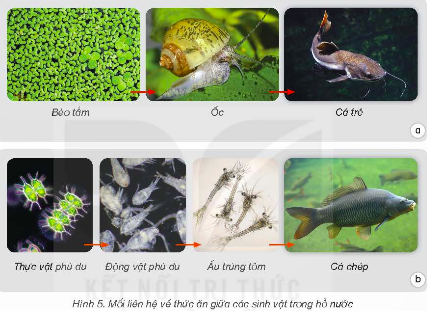 Bèo tấm
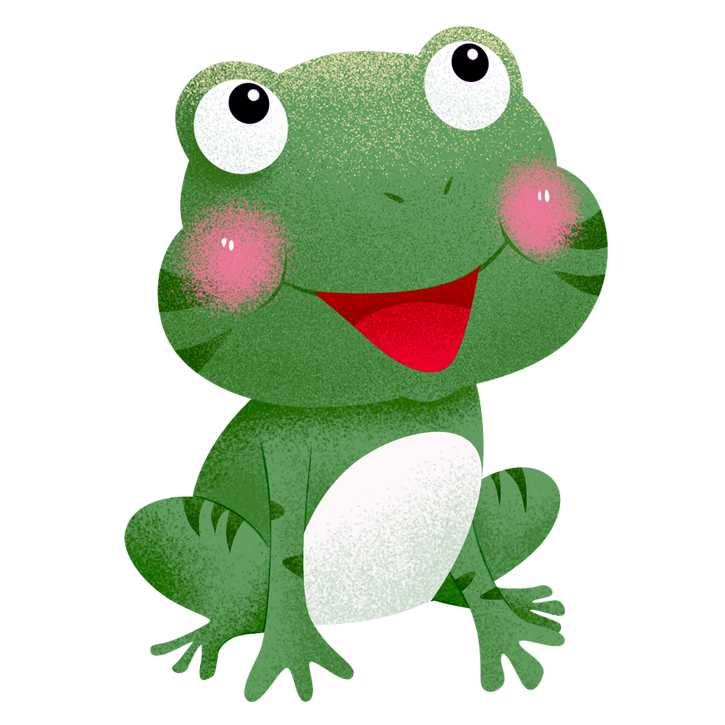 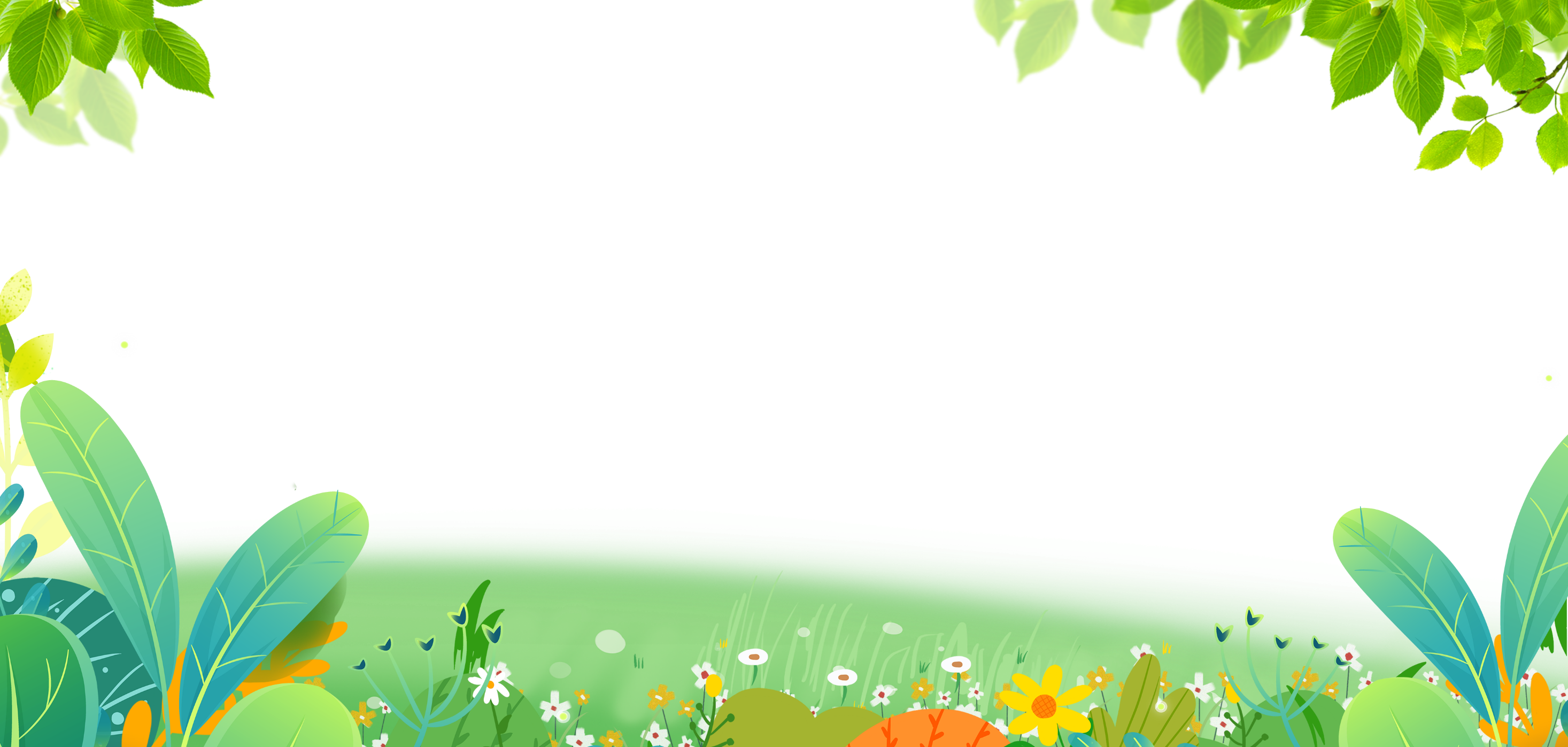 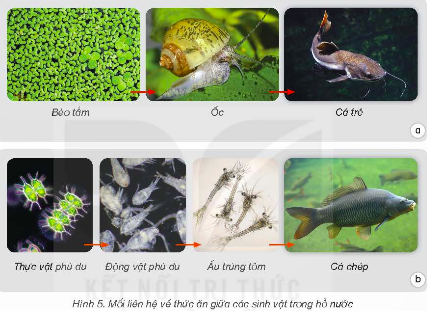 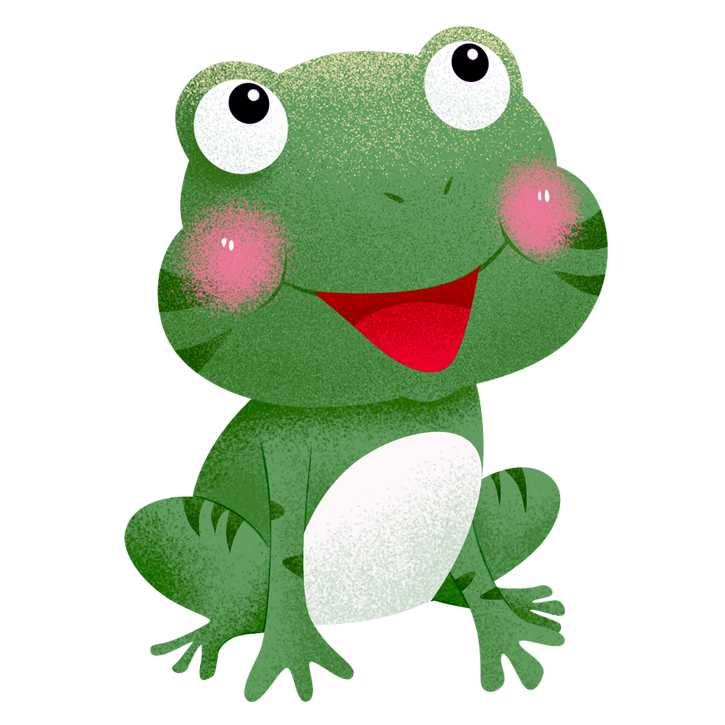 Thực vật phù du
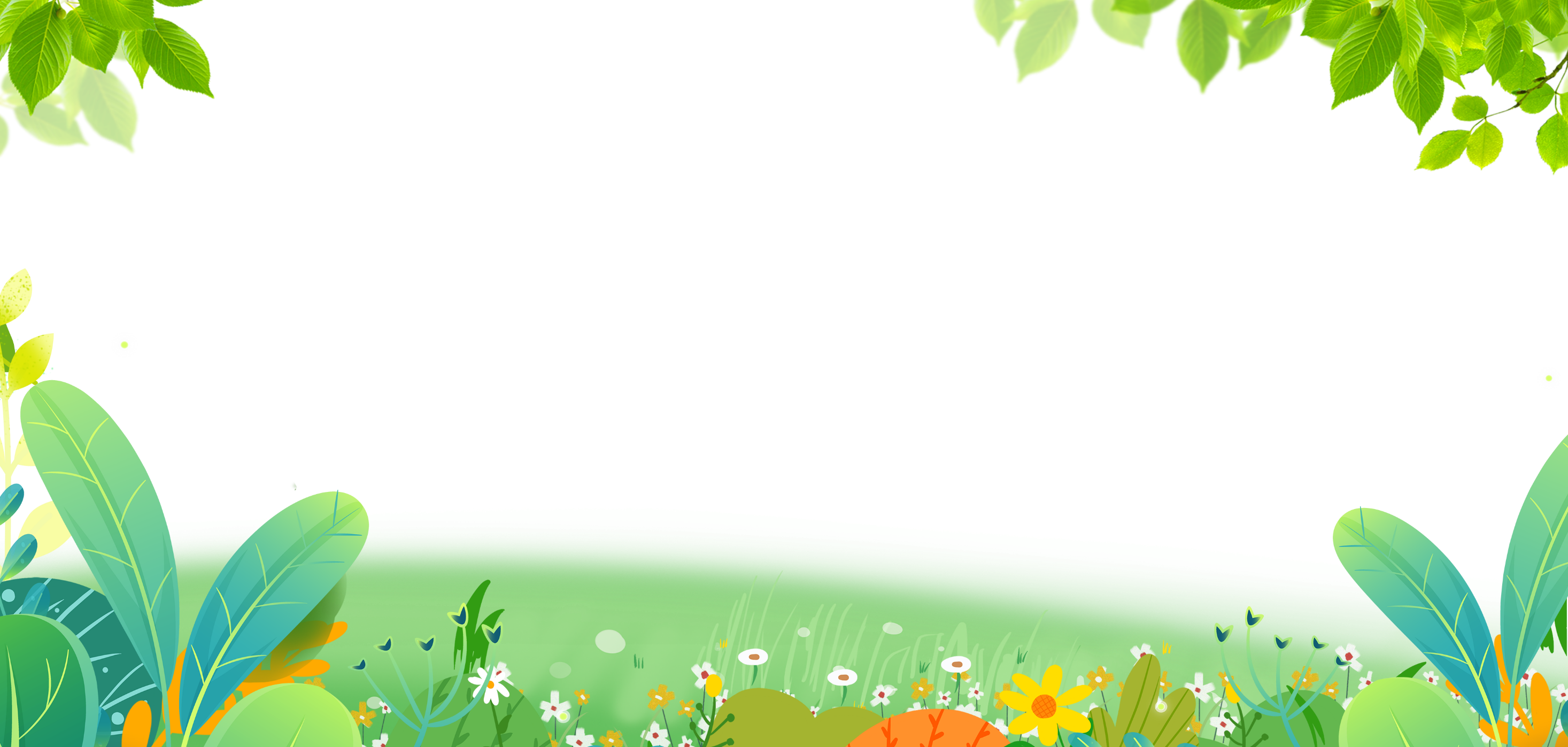 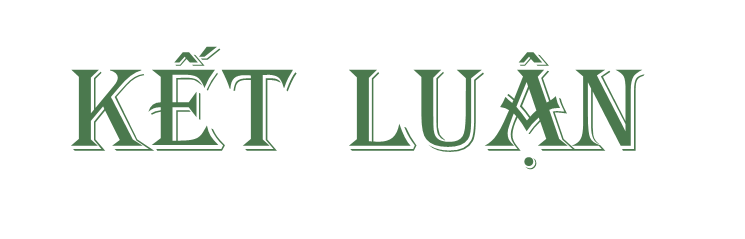 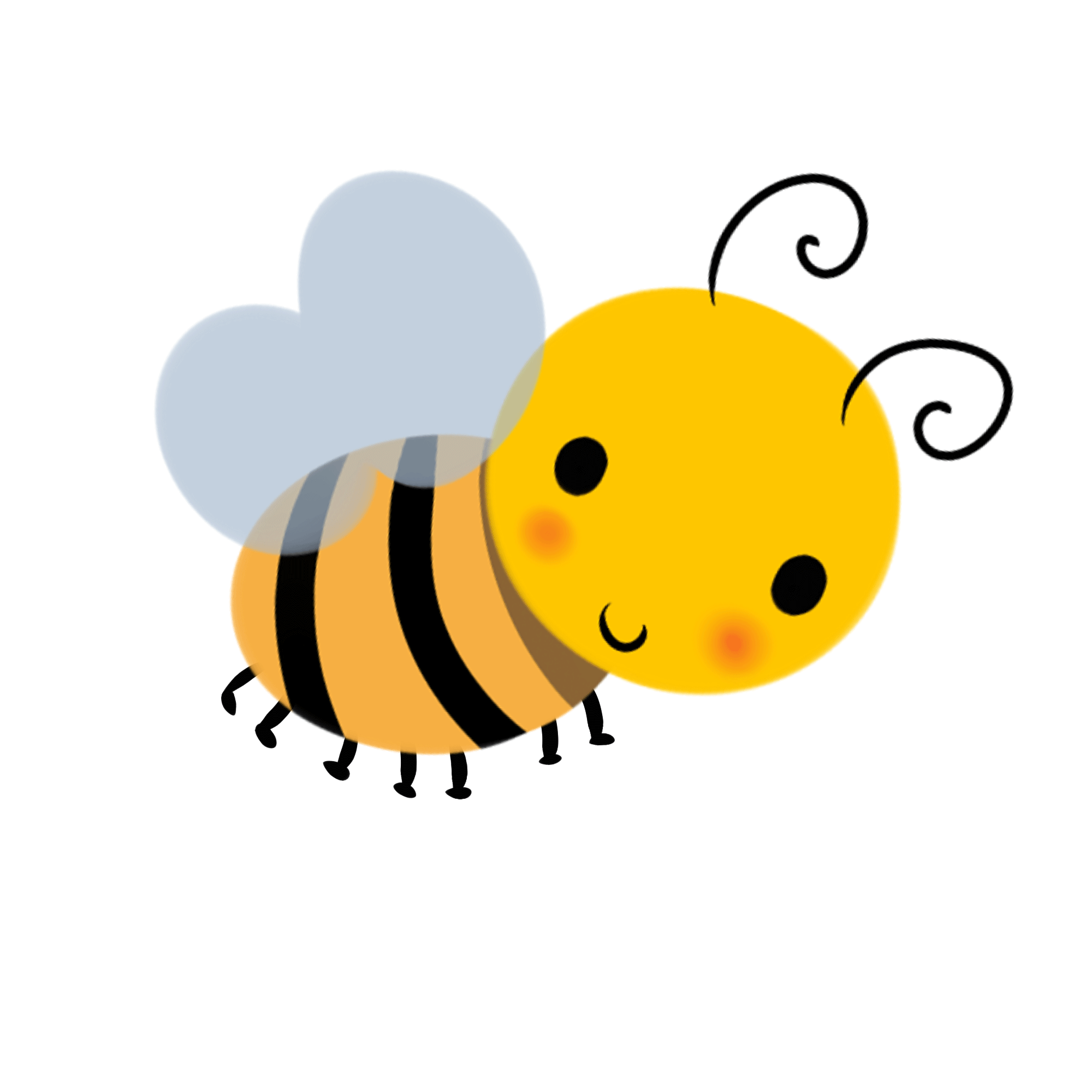 Các chuỗi thức ăn được thể hiện bằng sơ đồ với các mũi tên, sinh vật đứng trước là thức ăn của sinh vật đứng sau mũi tên.
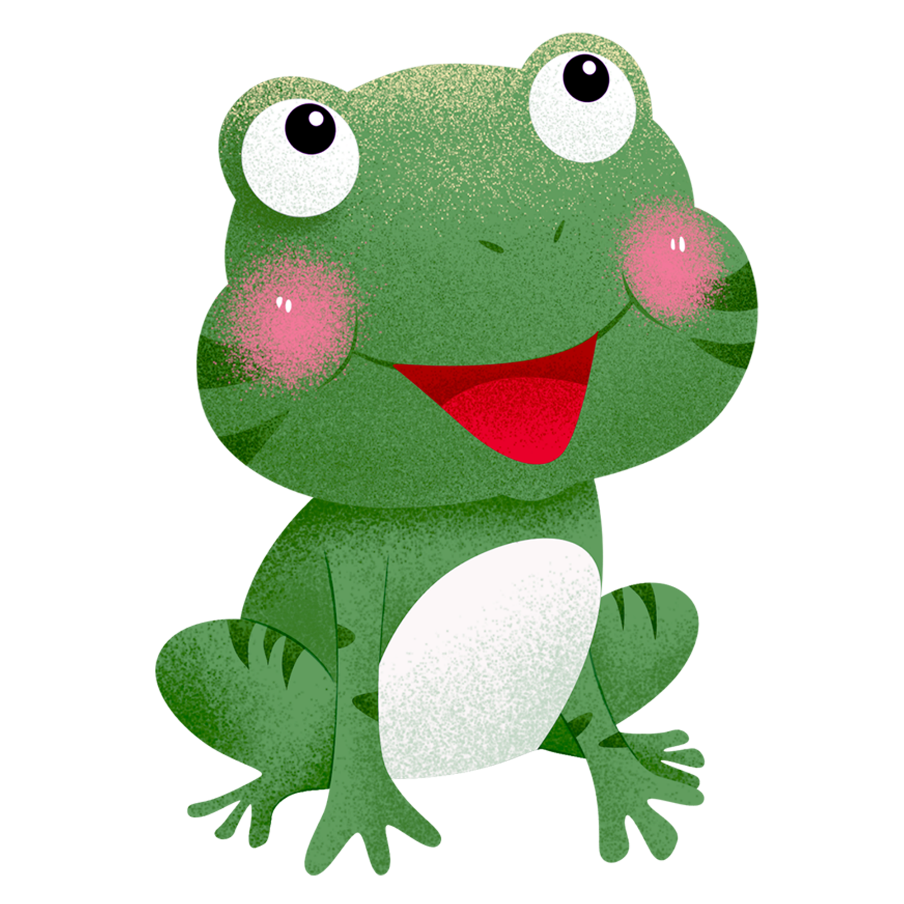 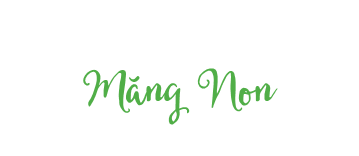 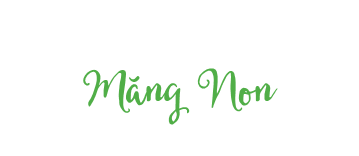 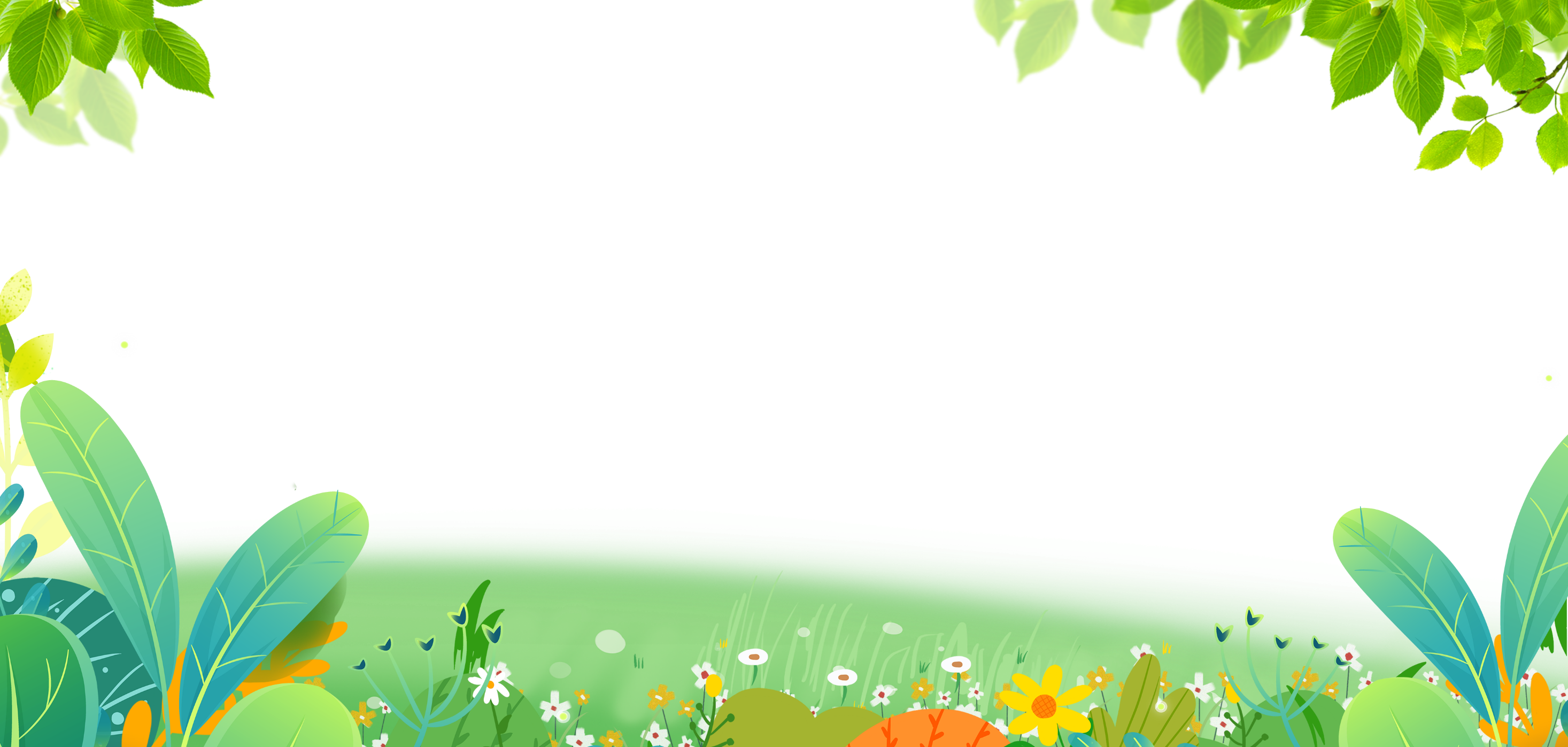 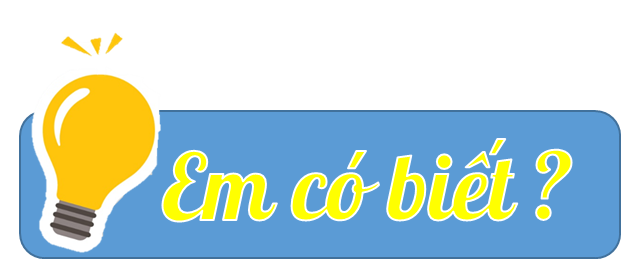 Các sinh vật trong chuỗi thức ăn sắp xếp theo một chiều nhất định. Sinh vật đứng sau mũi tên sử dụng sinh vật đứng trước làm thức ăn. Một sinh vật có thể tham gia vào nhiều chuỗi thức ăn khác nhau.
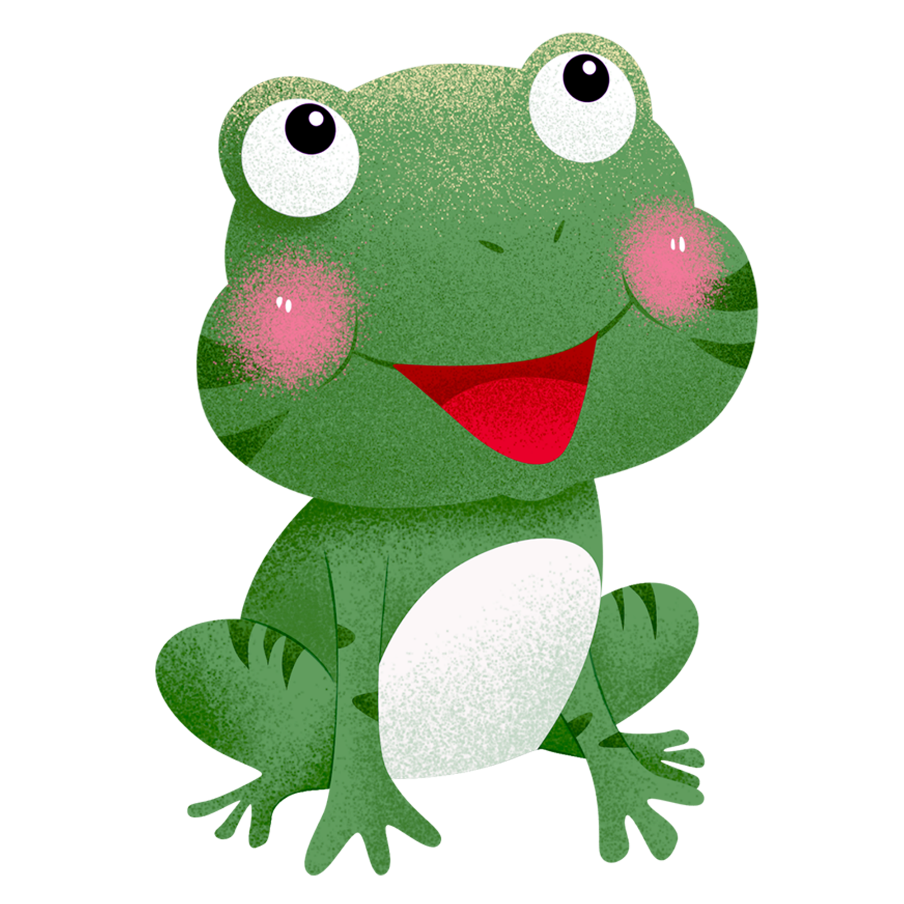 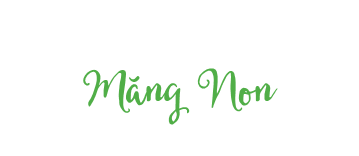 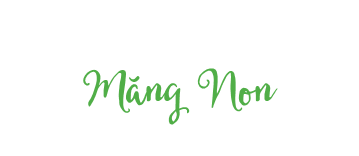 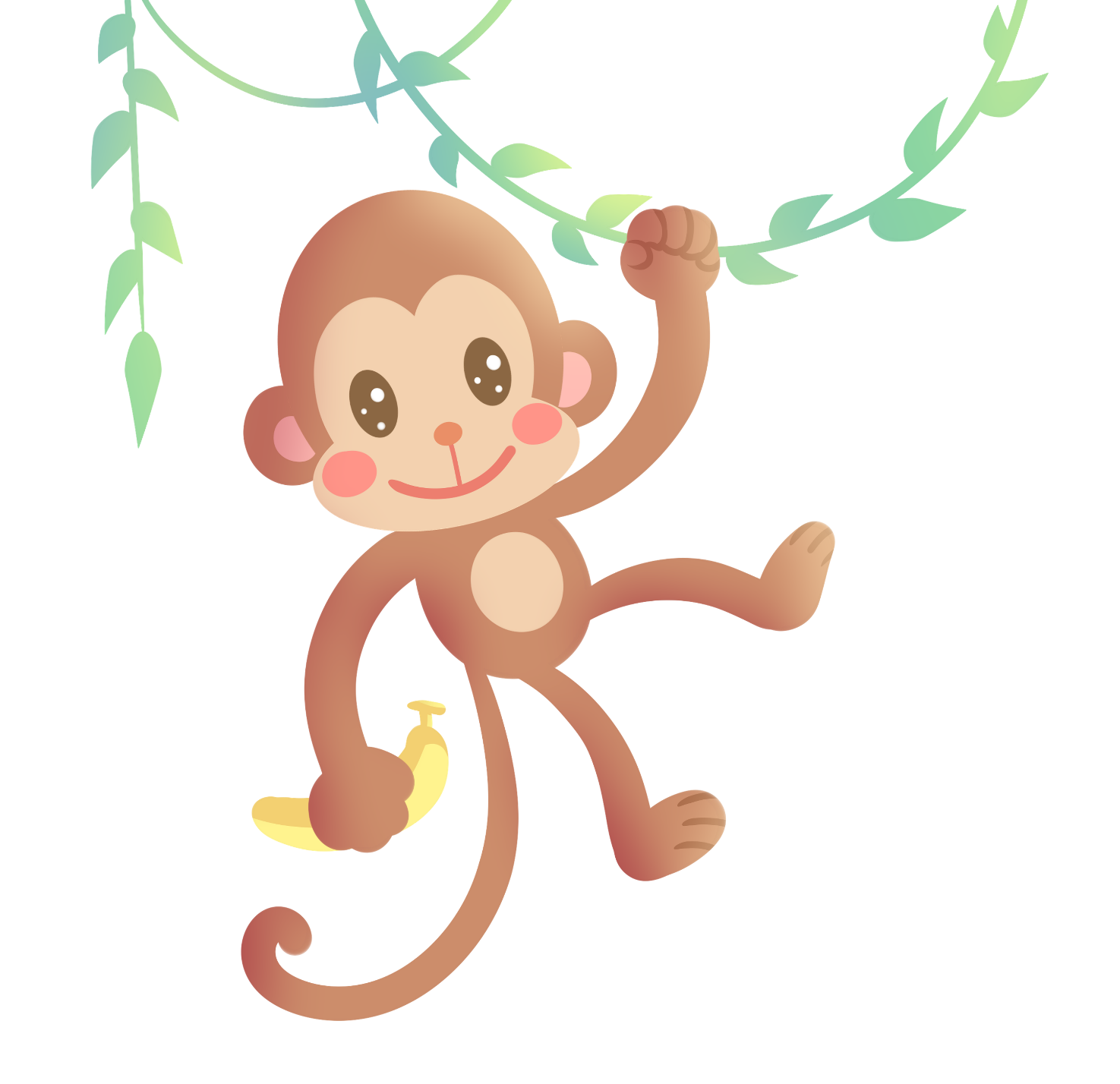 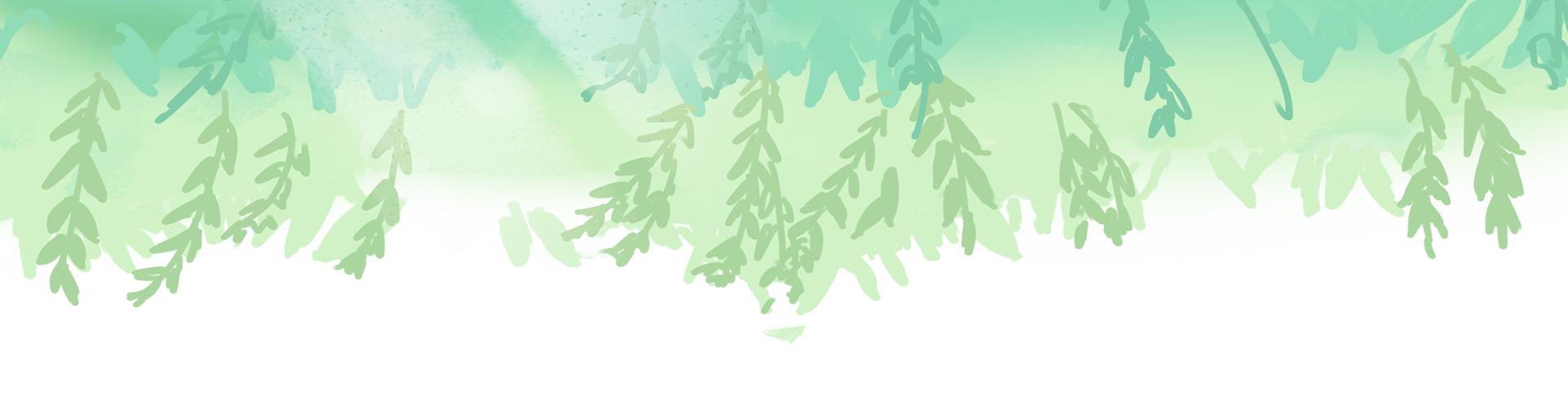 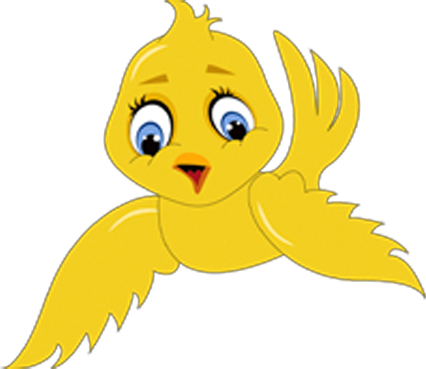 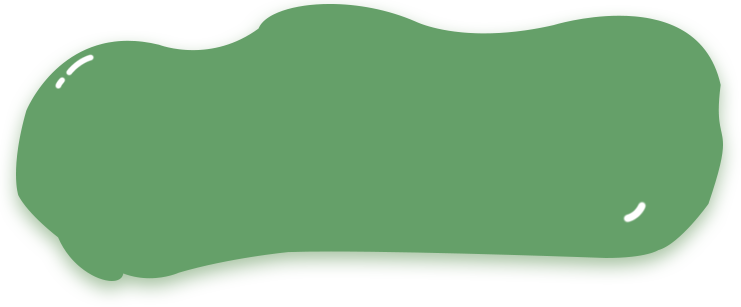 -03-
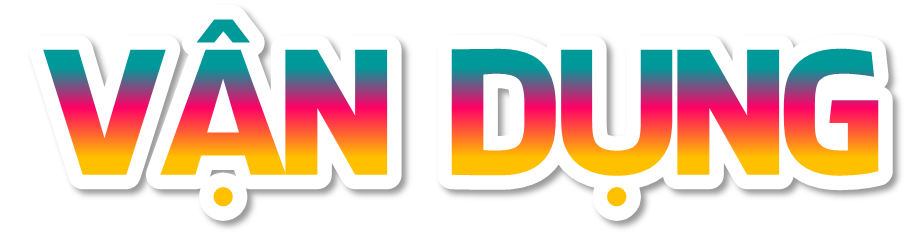 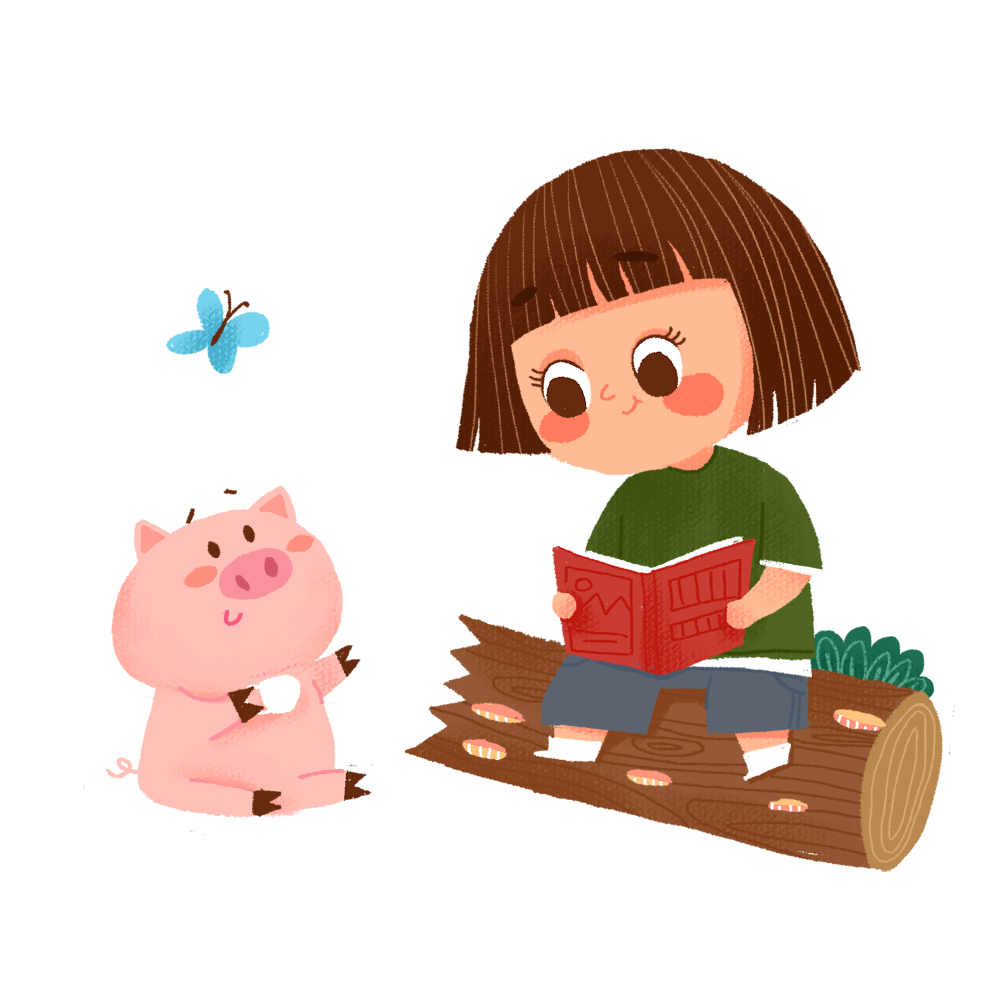 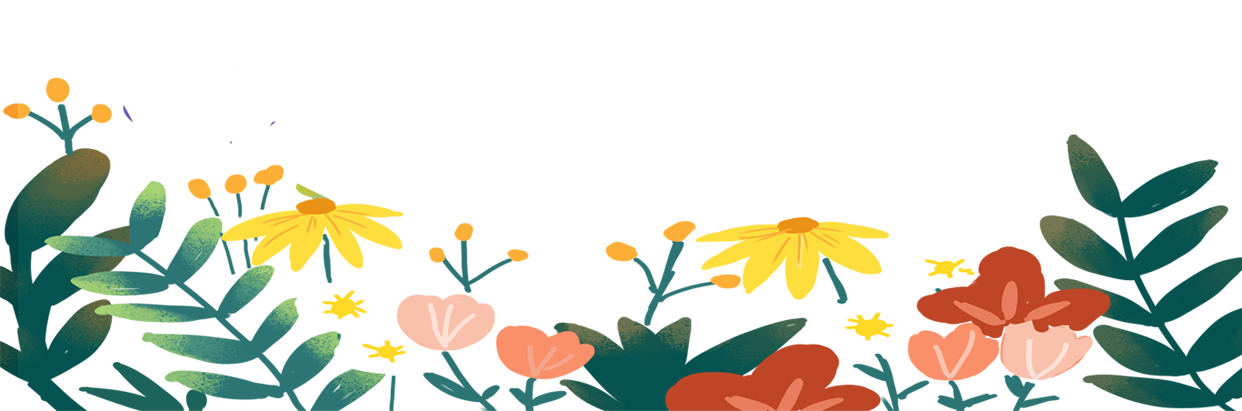 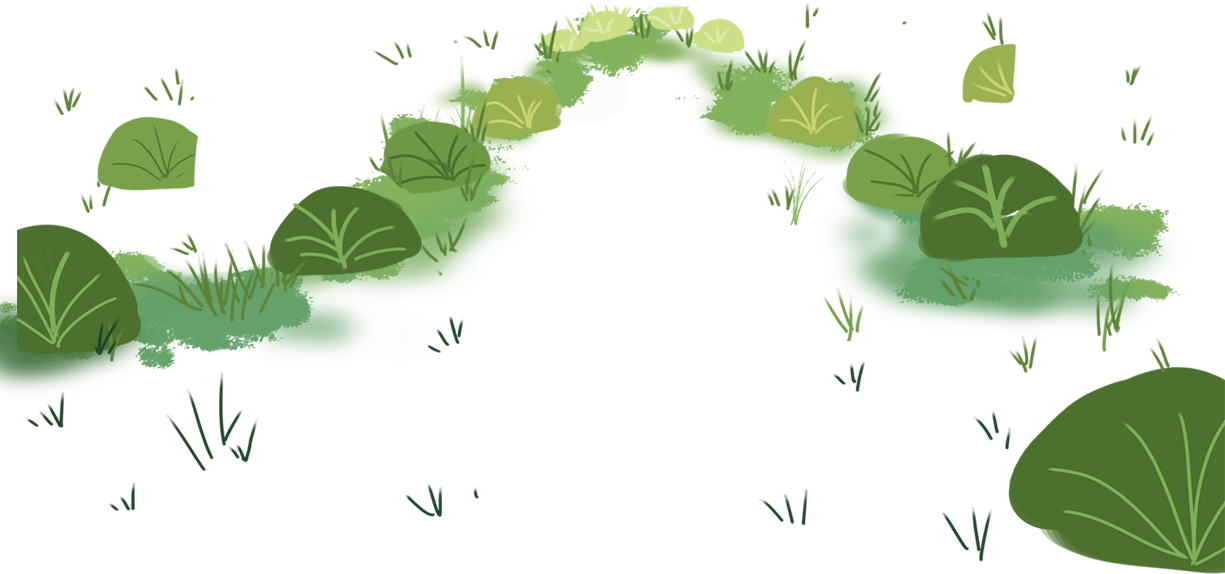 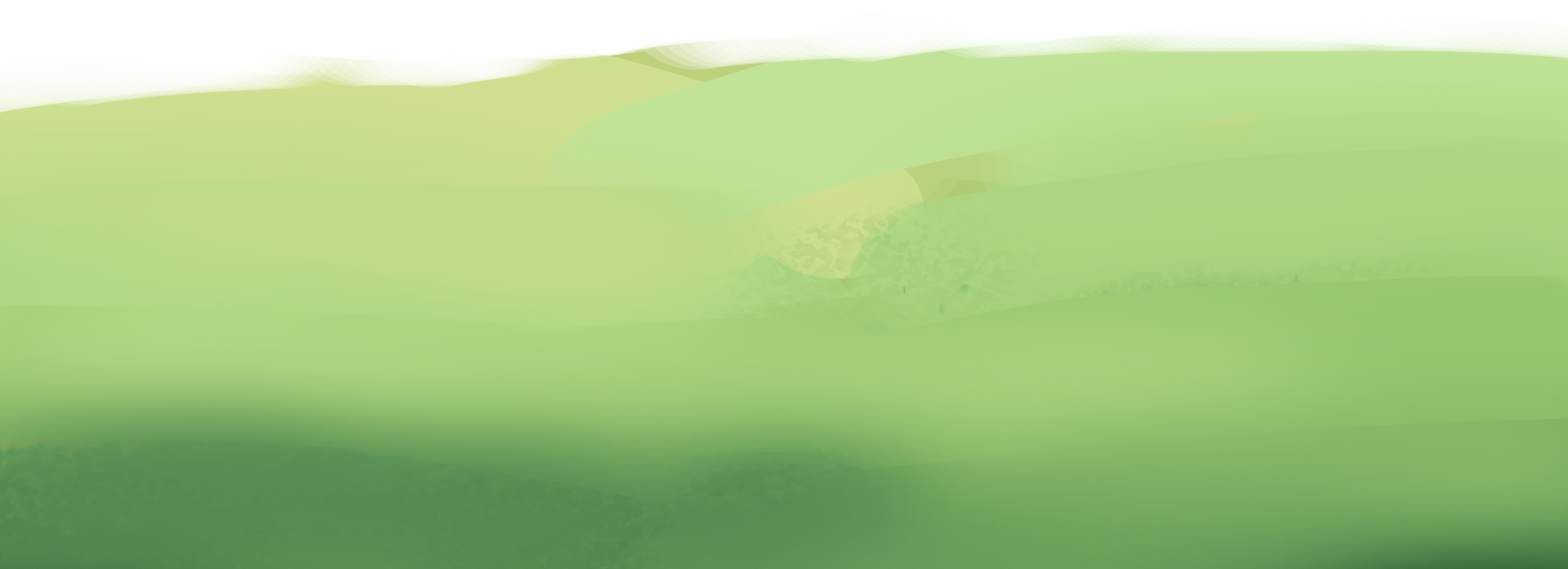 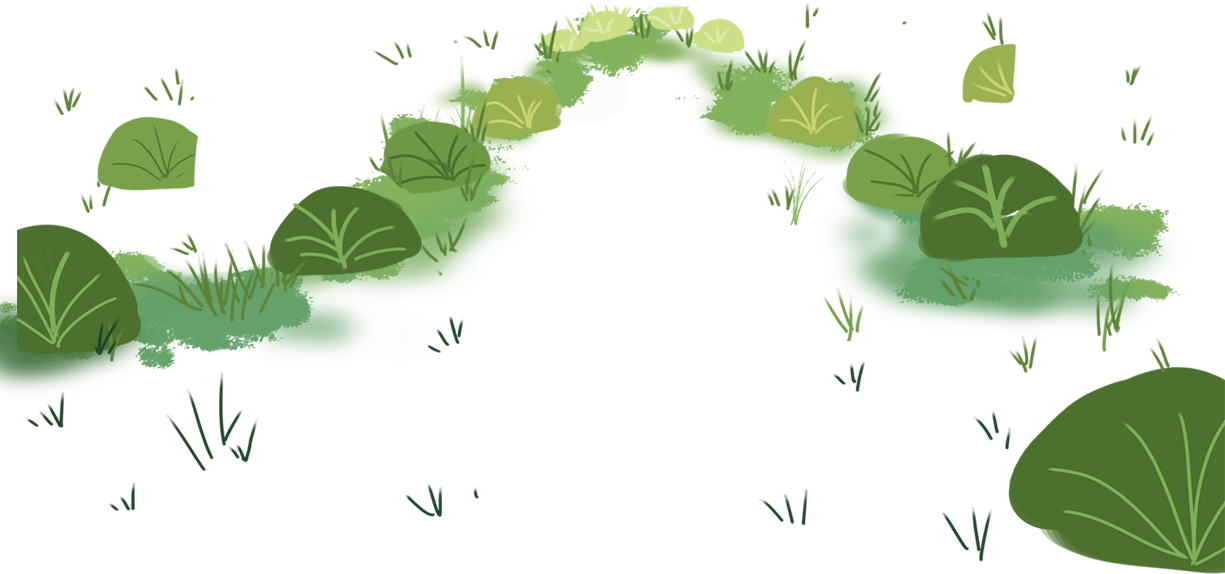 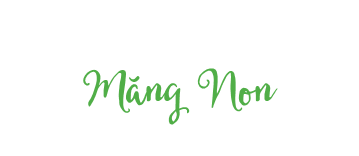 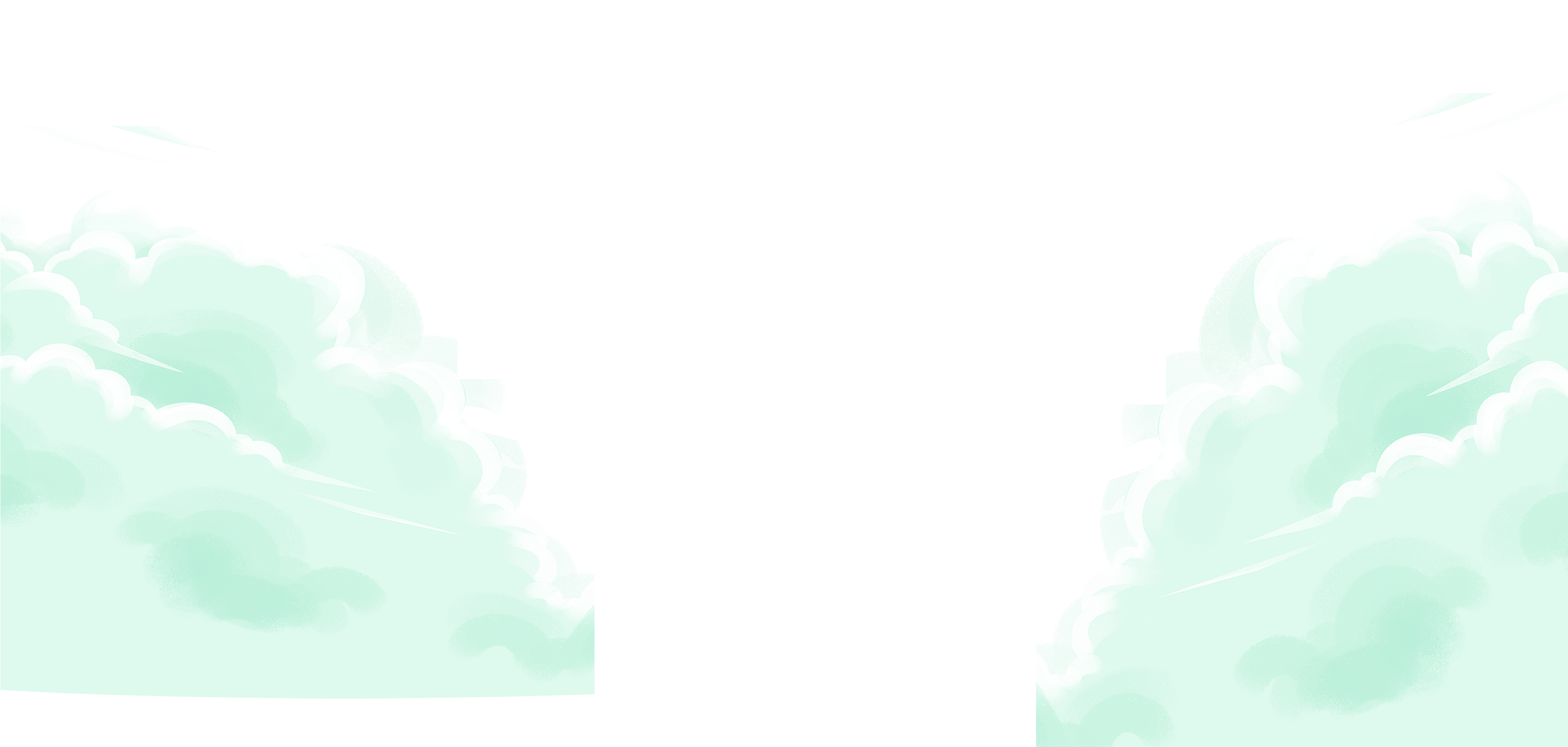 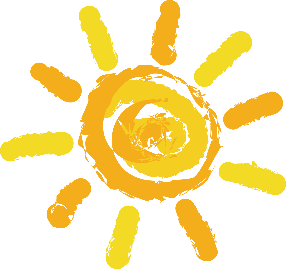 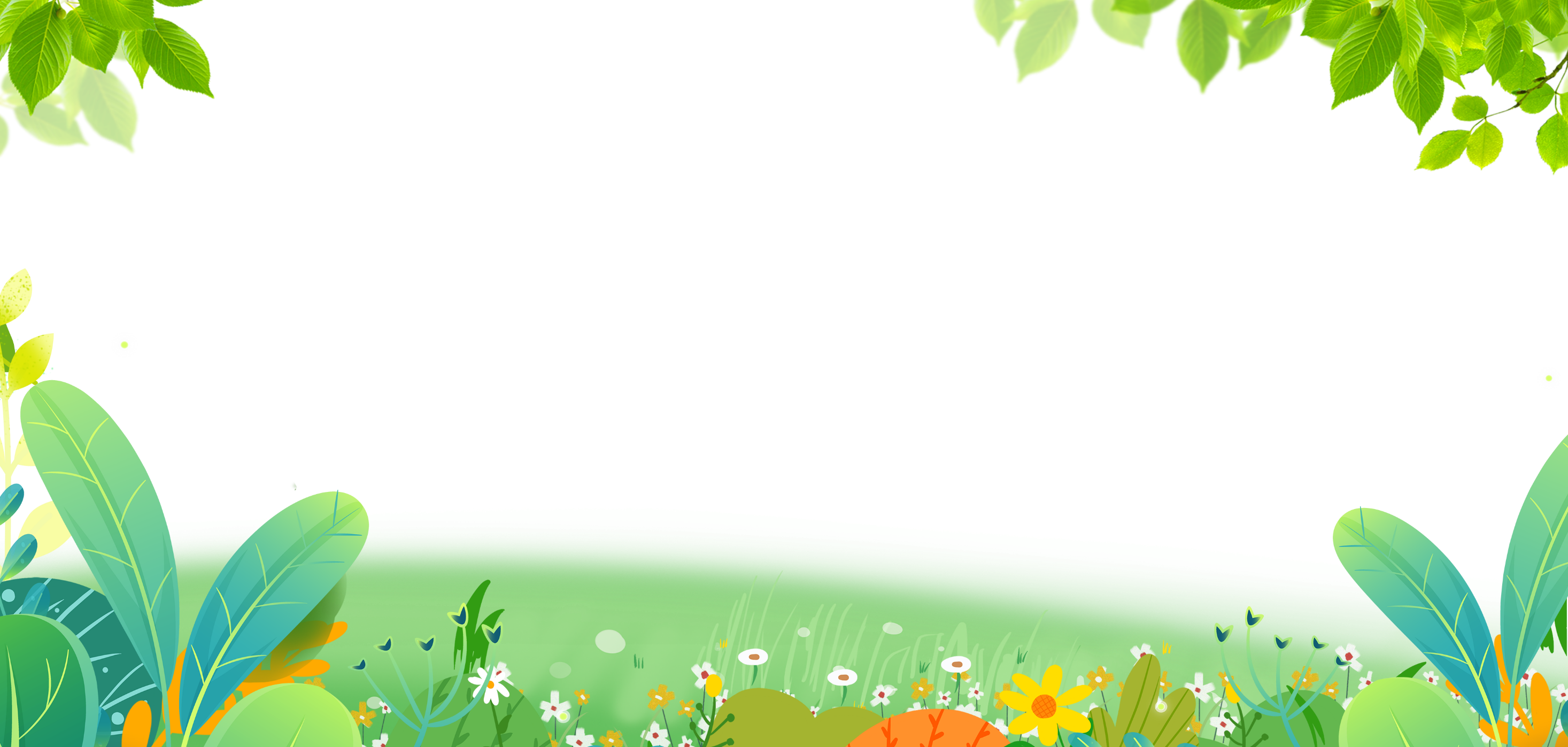 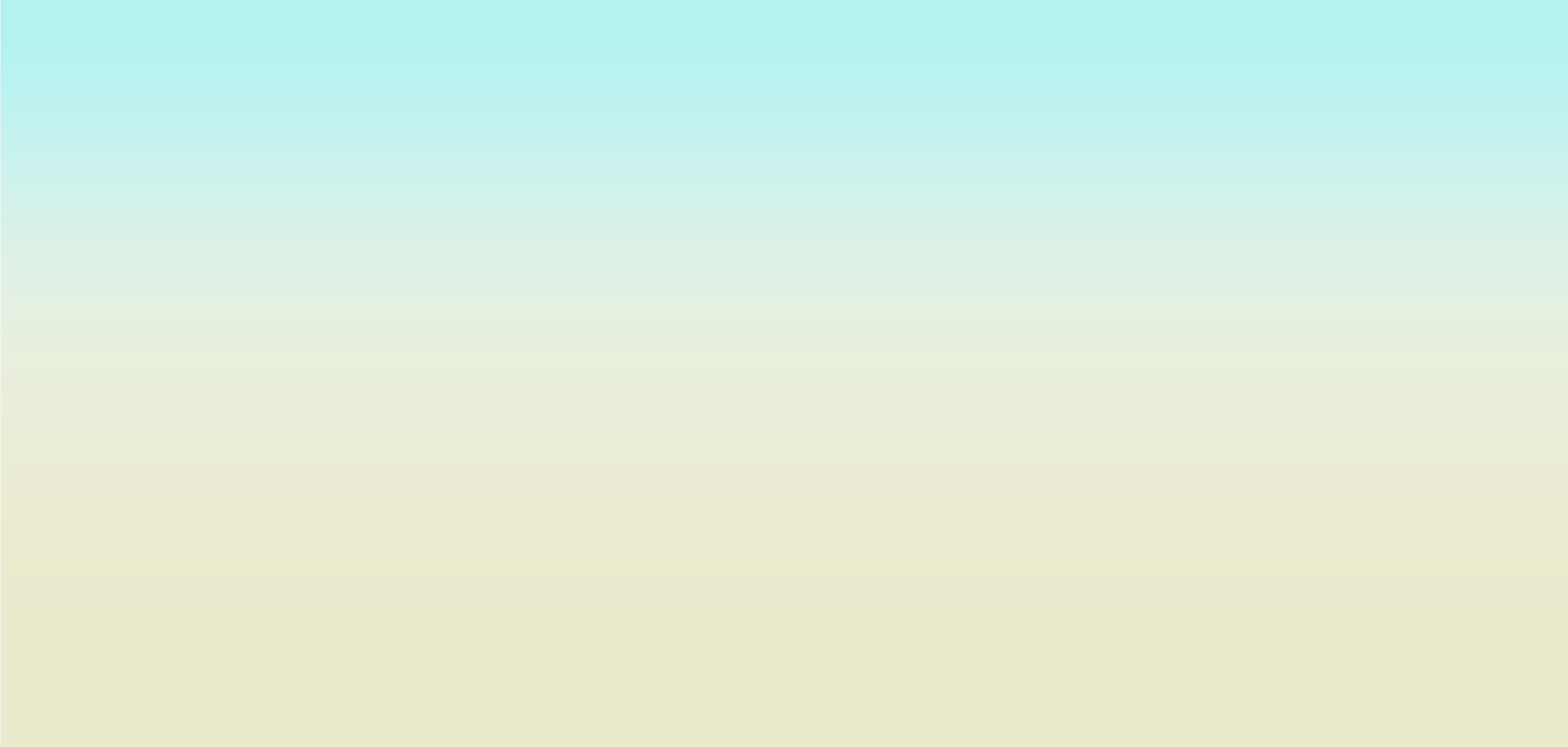 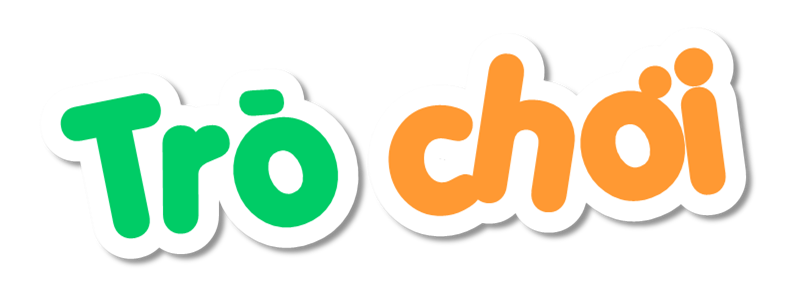 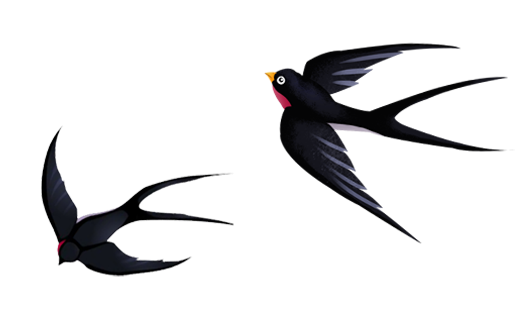 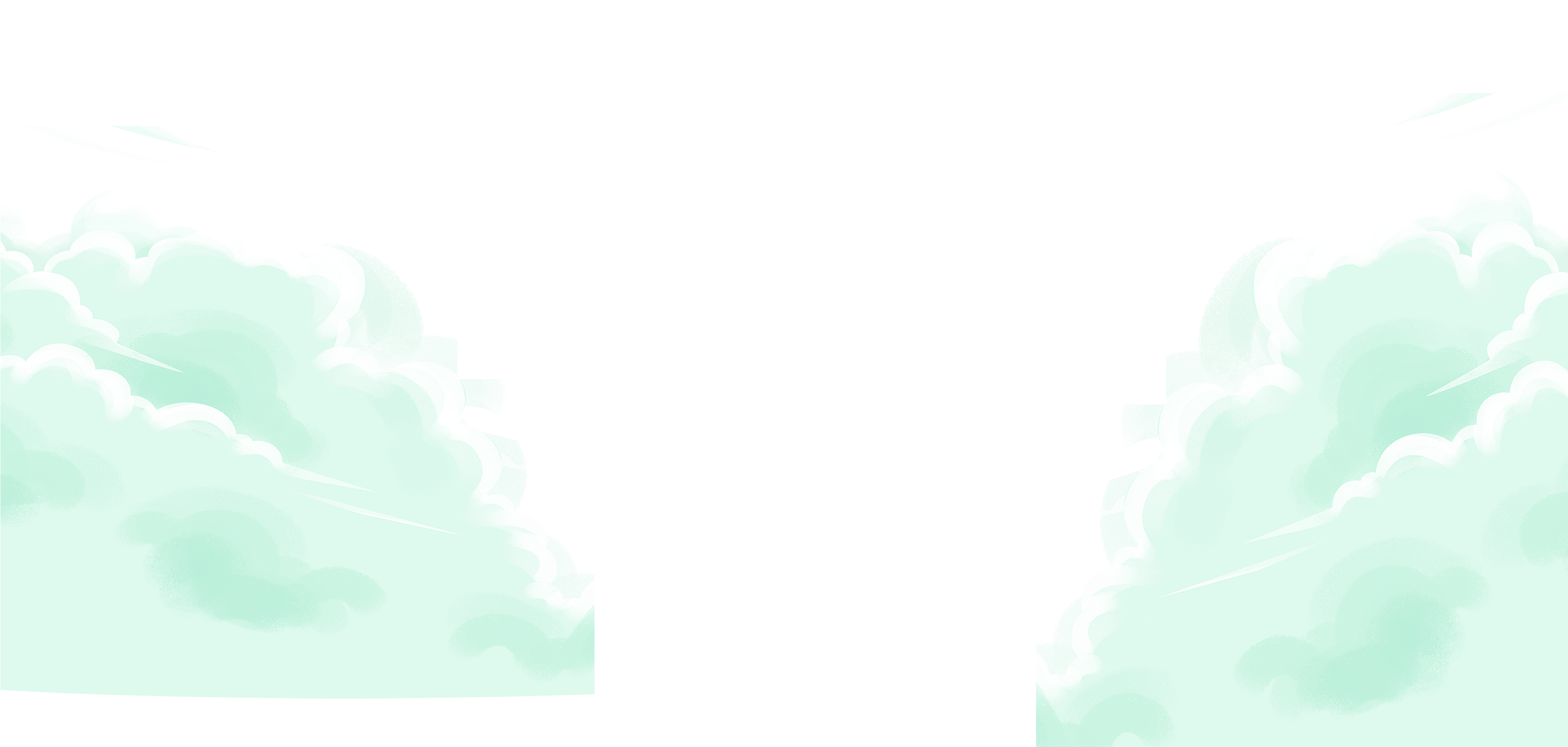 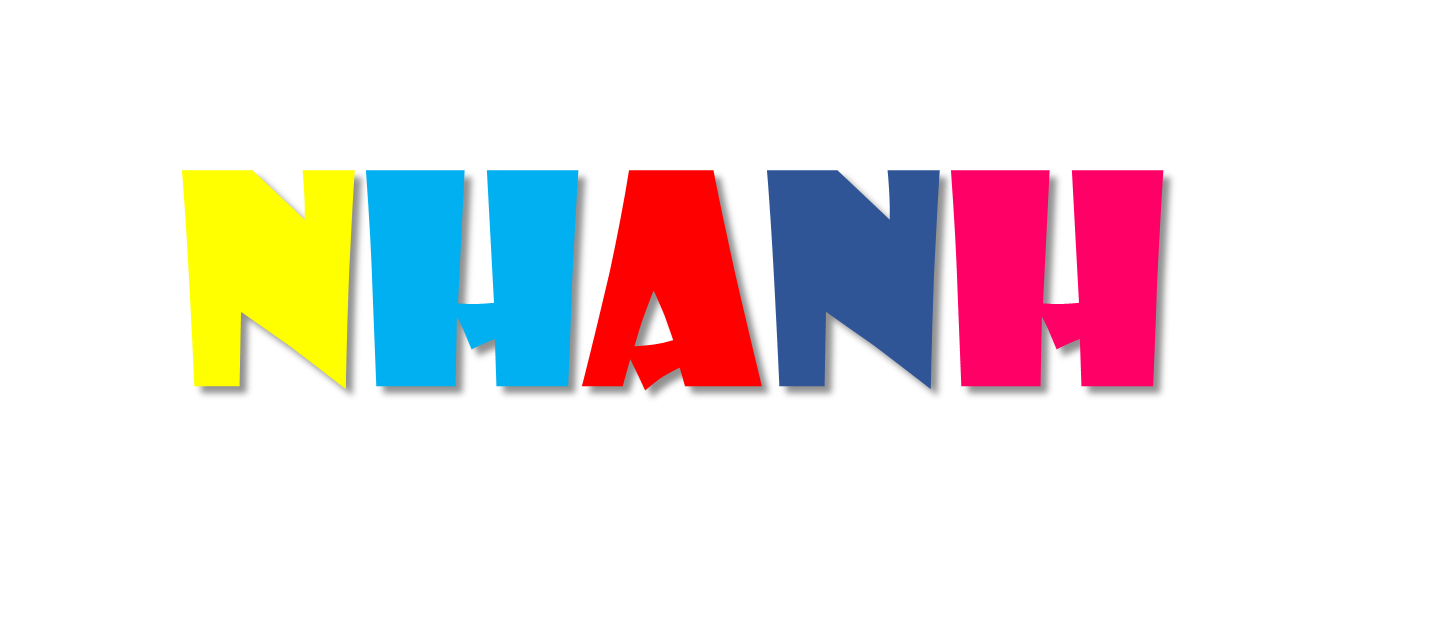 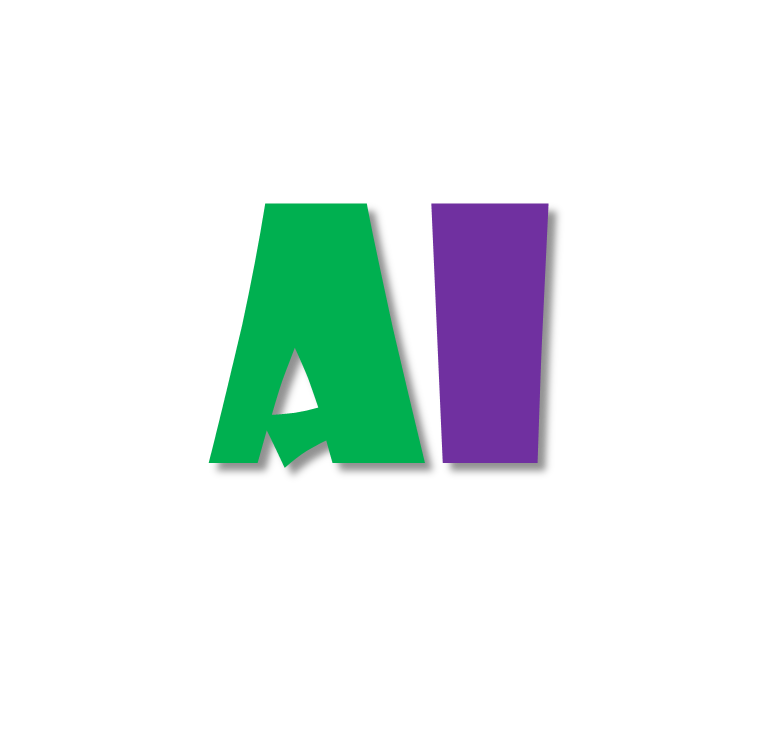 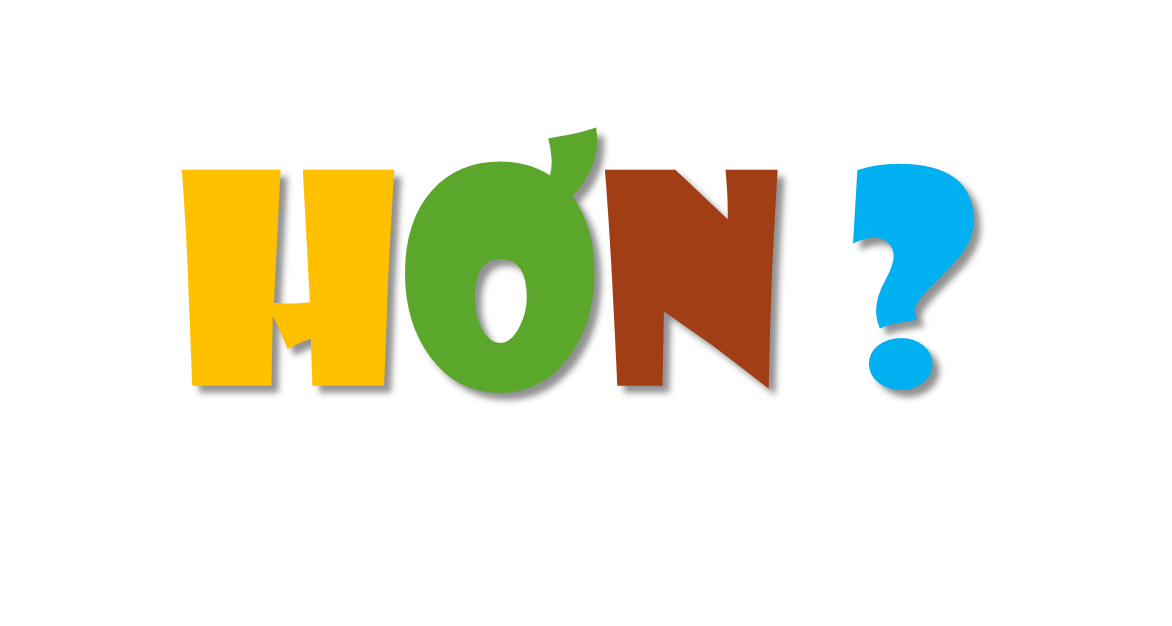 GV chia HS thành các nhóm (4,5 HS), mỗi em trong nhóm cầm một hình ảnh về một loài sinh vật. Trong thời gian, 1 phút các em lập sơ đồ thể hiện mối liên hệ về thức ăn giữa các sinh vật. Nhóm nào làm đúng và nhanh nhất dành chiến thắng.
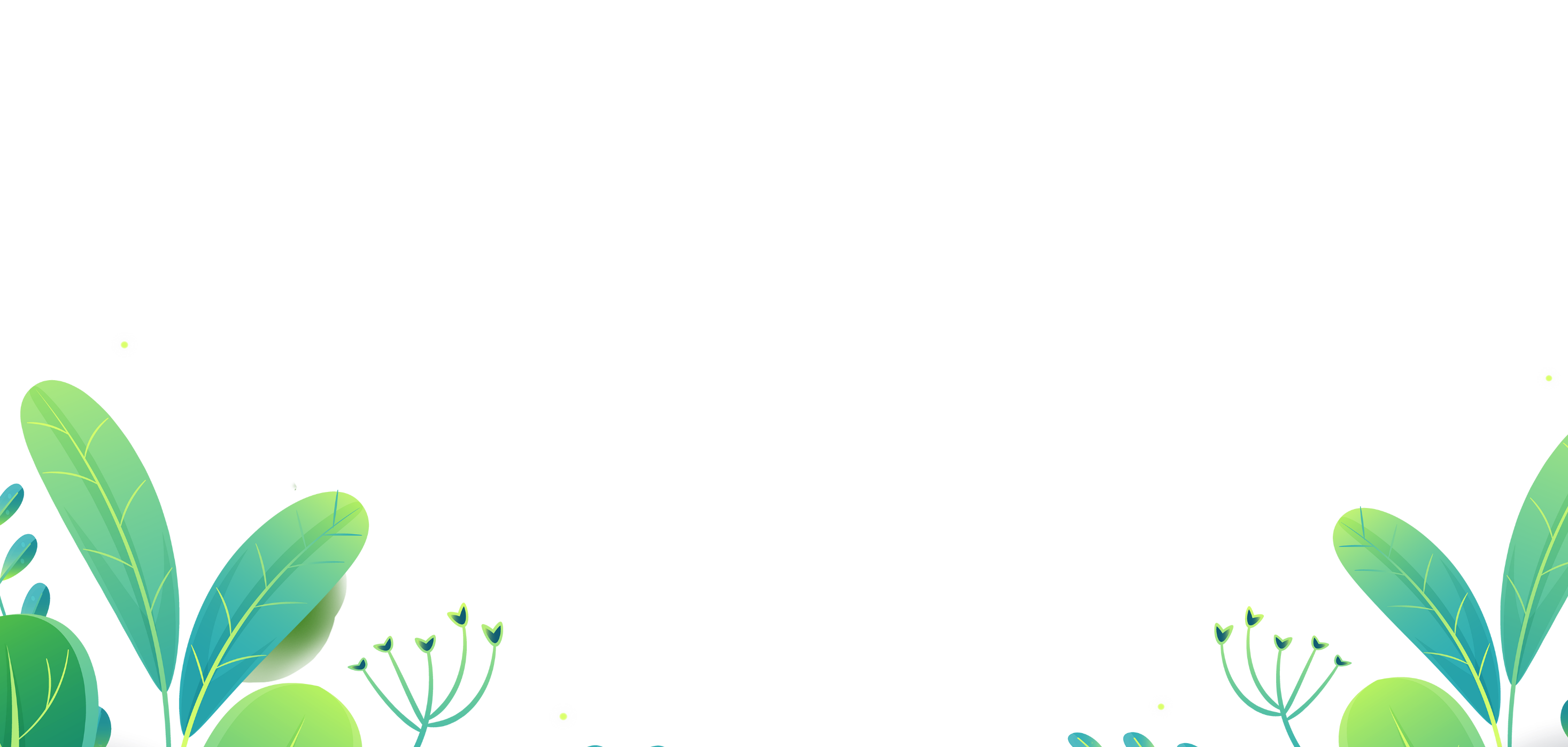 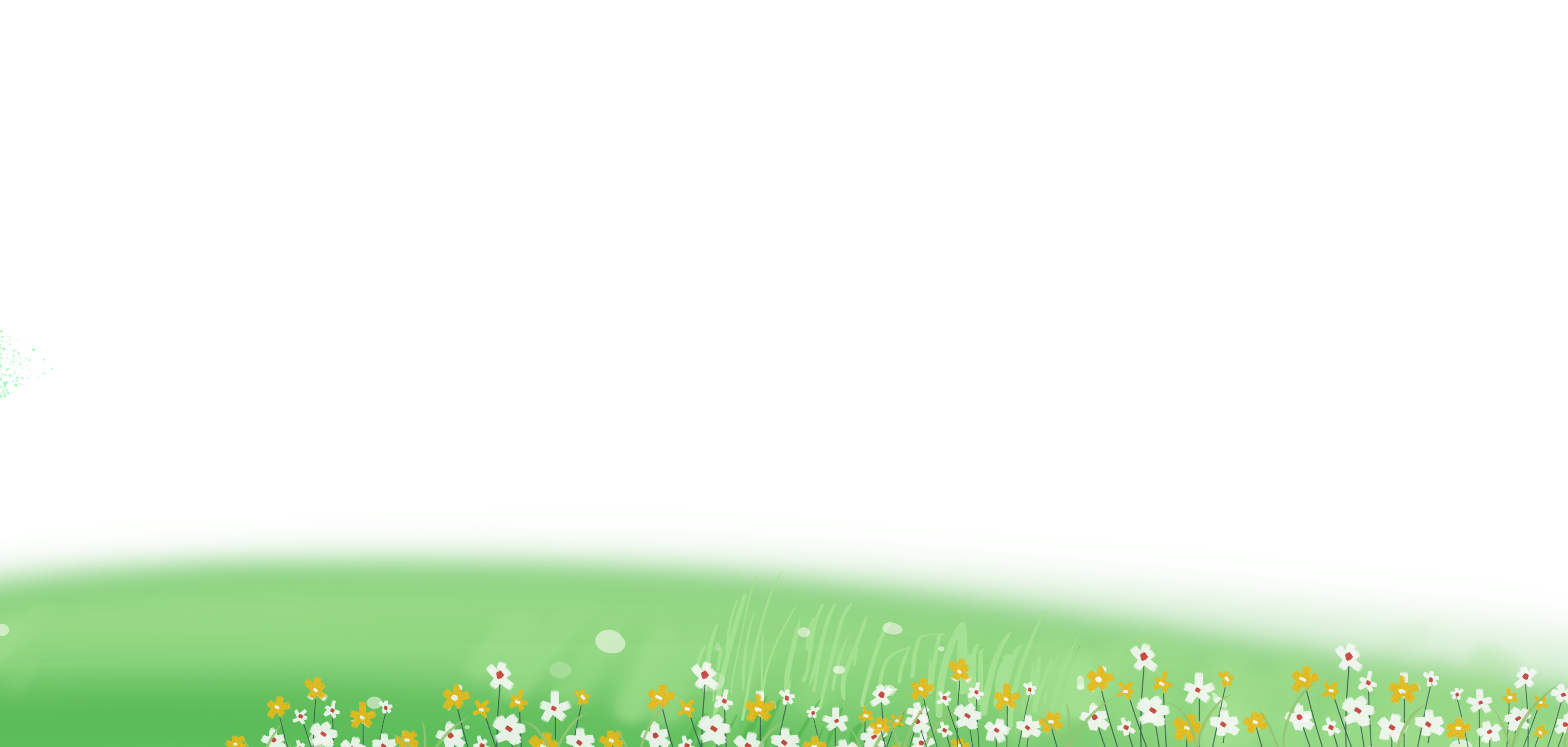 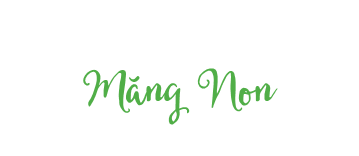 Hãy lập sơ đồ thể hiện mối liên hệ về thức ăn giữa các sinh vật sau.
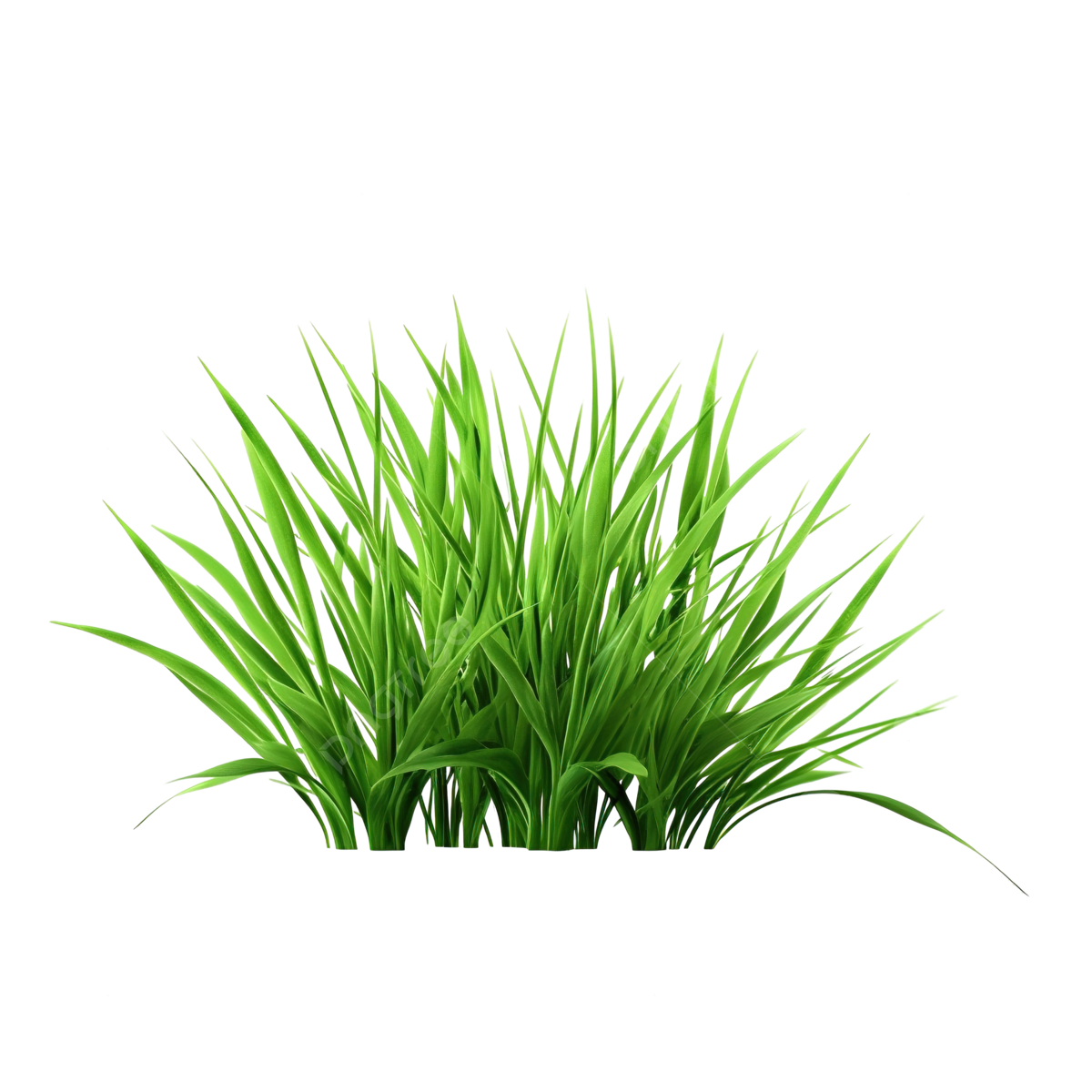 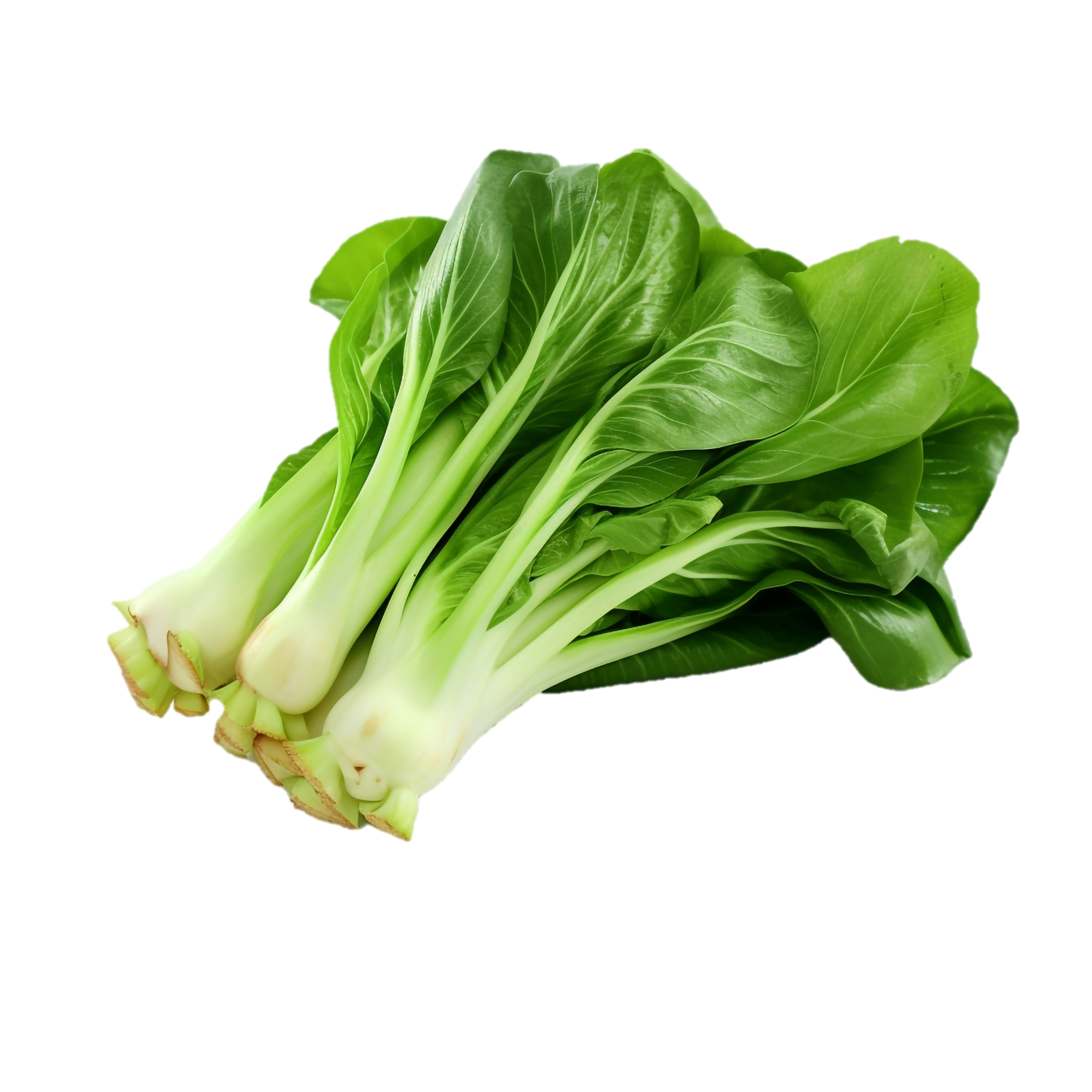 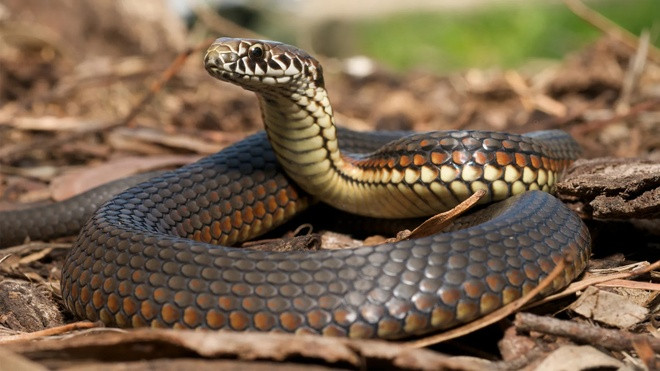 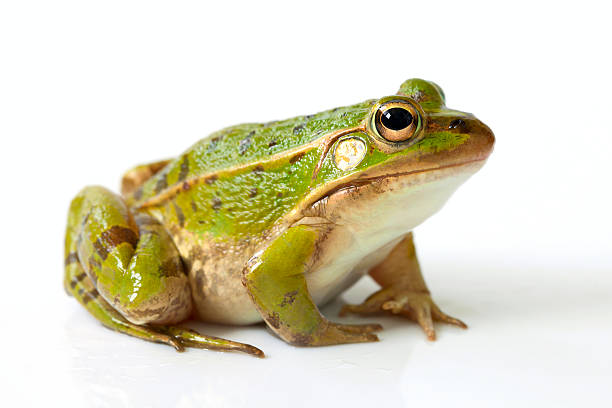 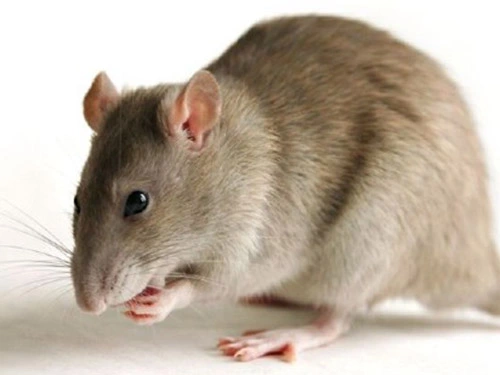 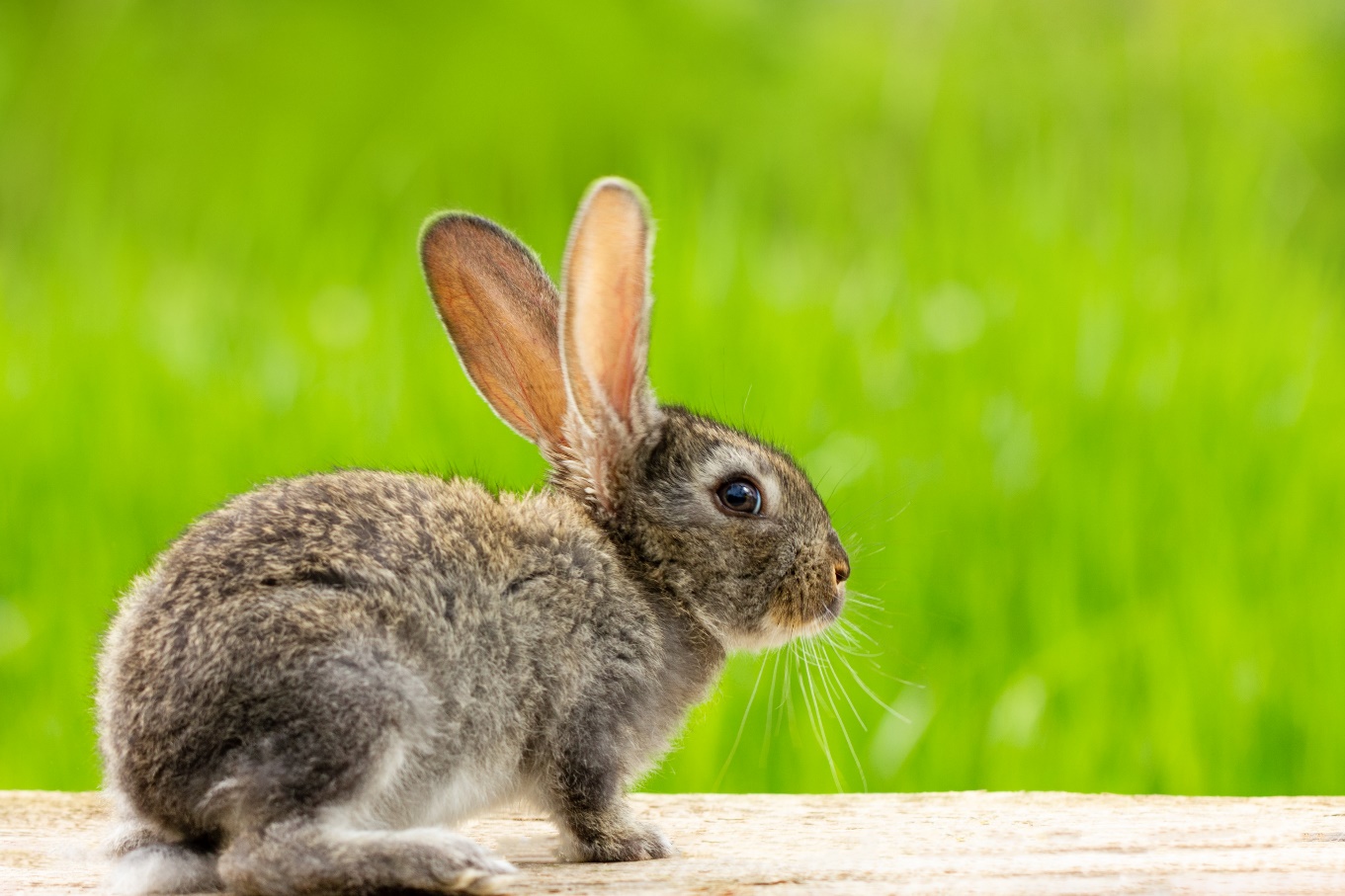 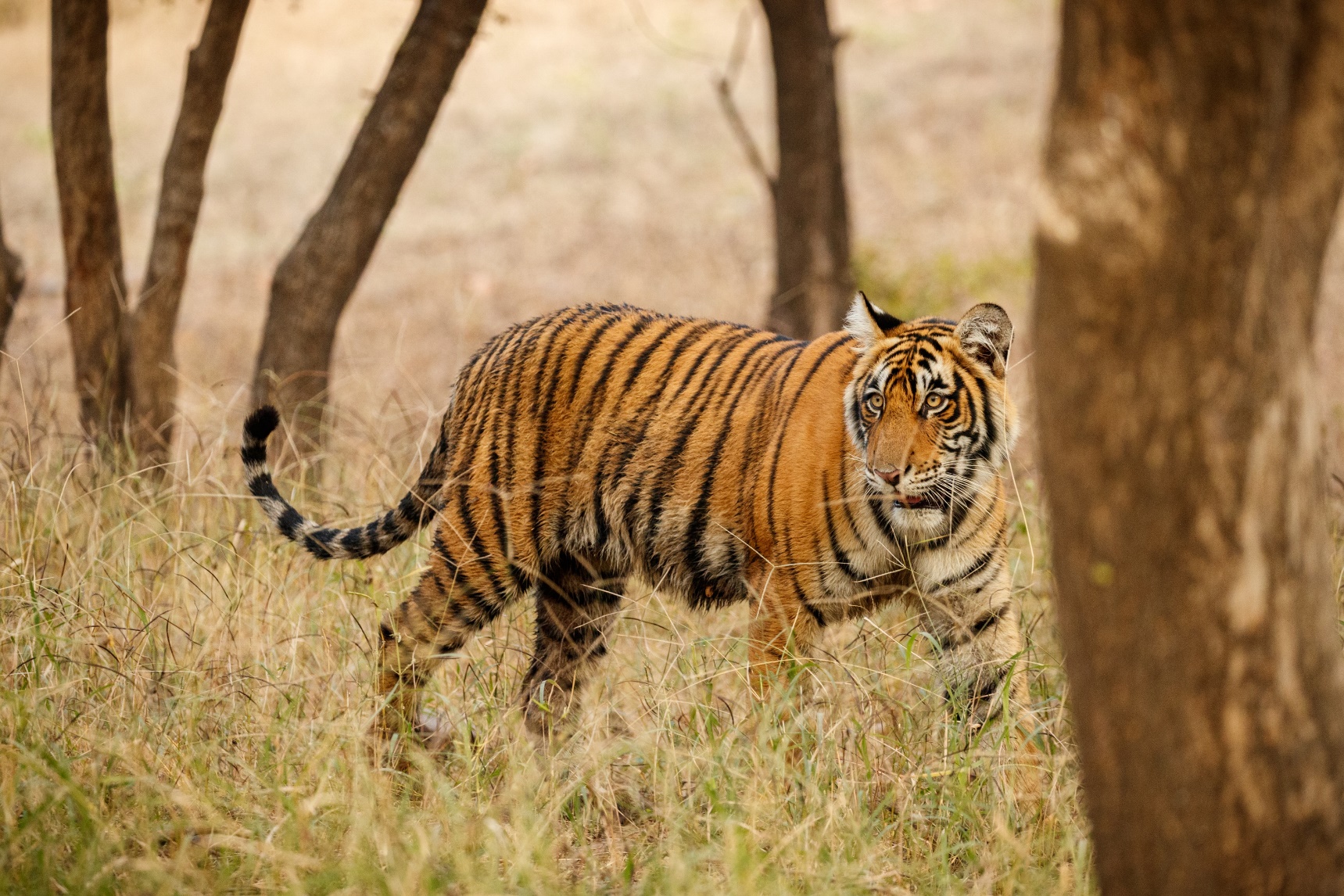 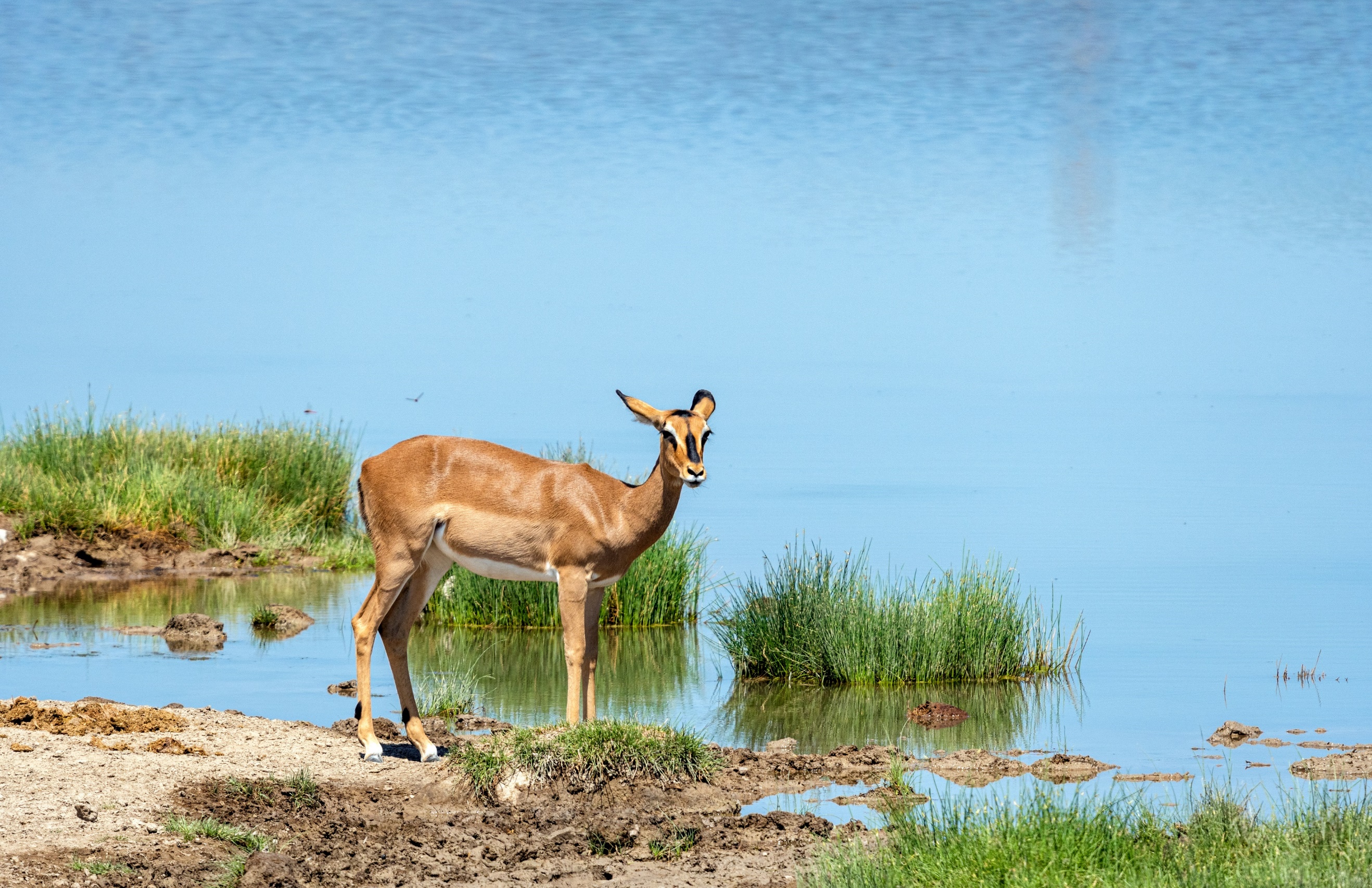 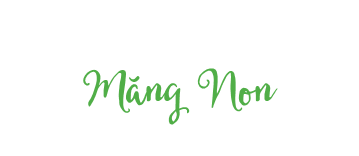 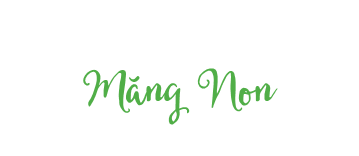 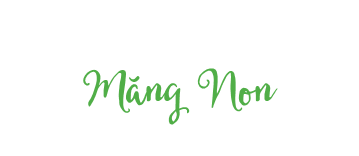 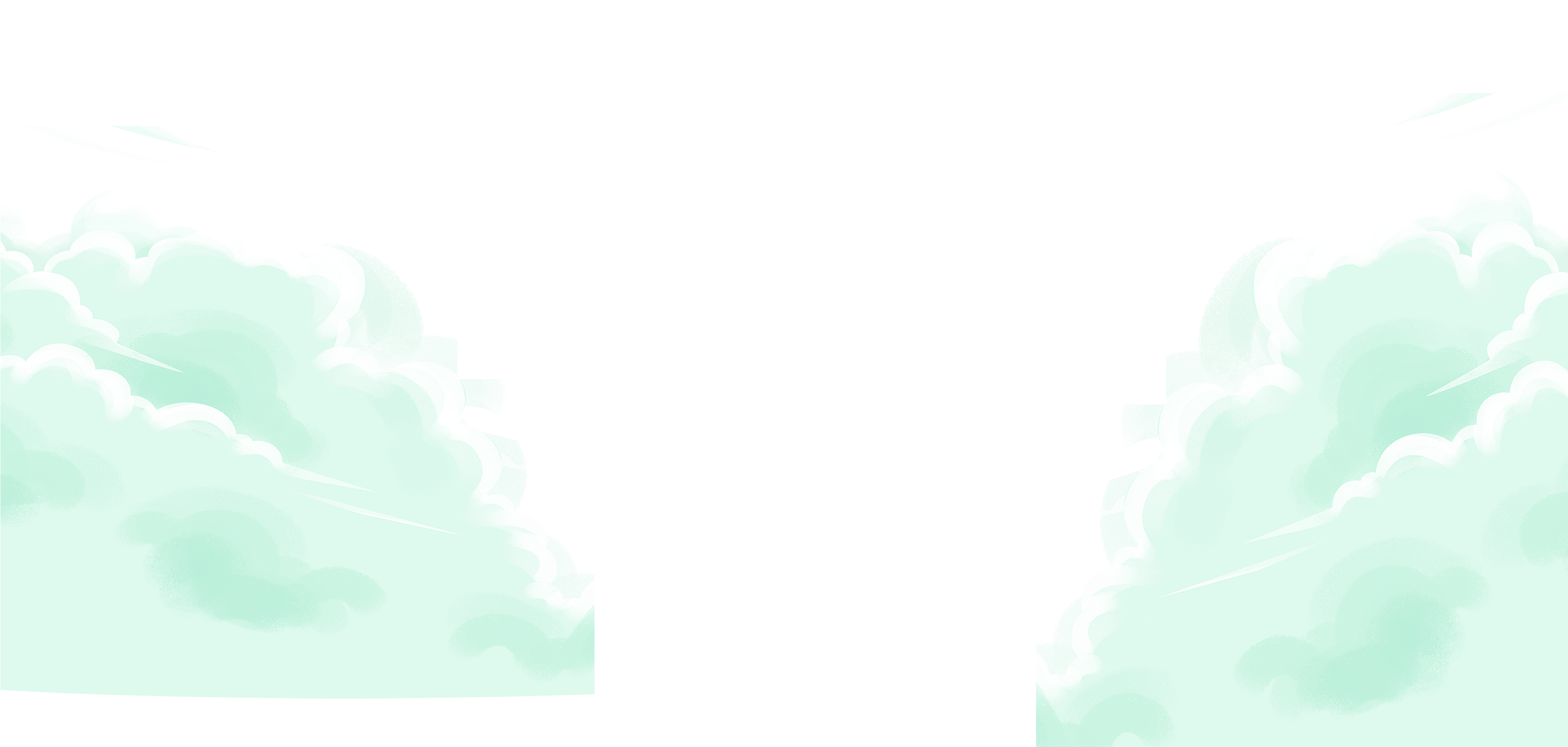 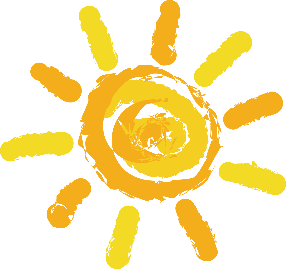 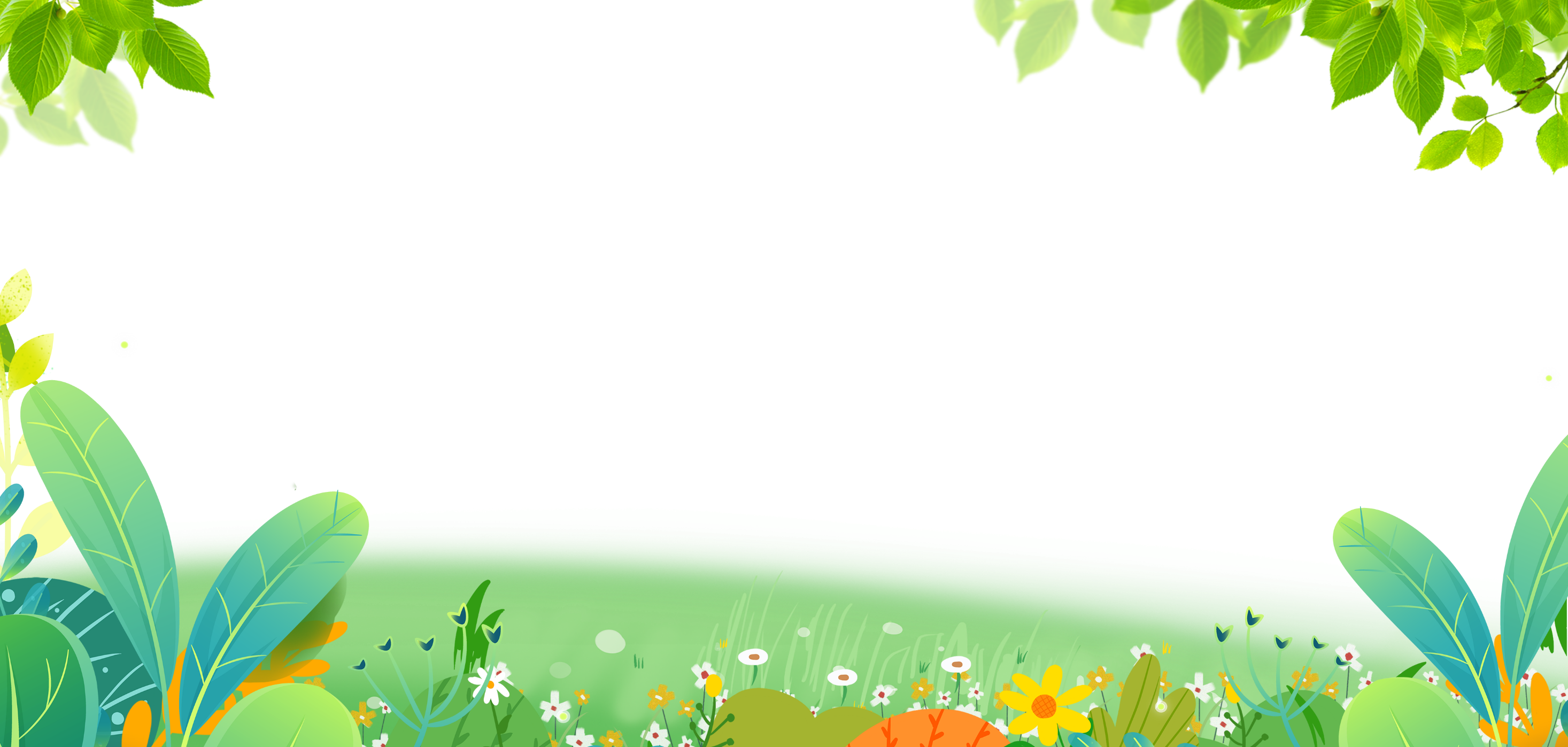 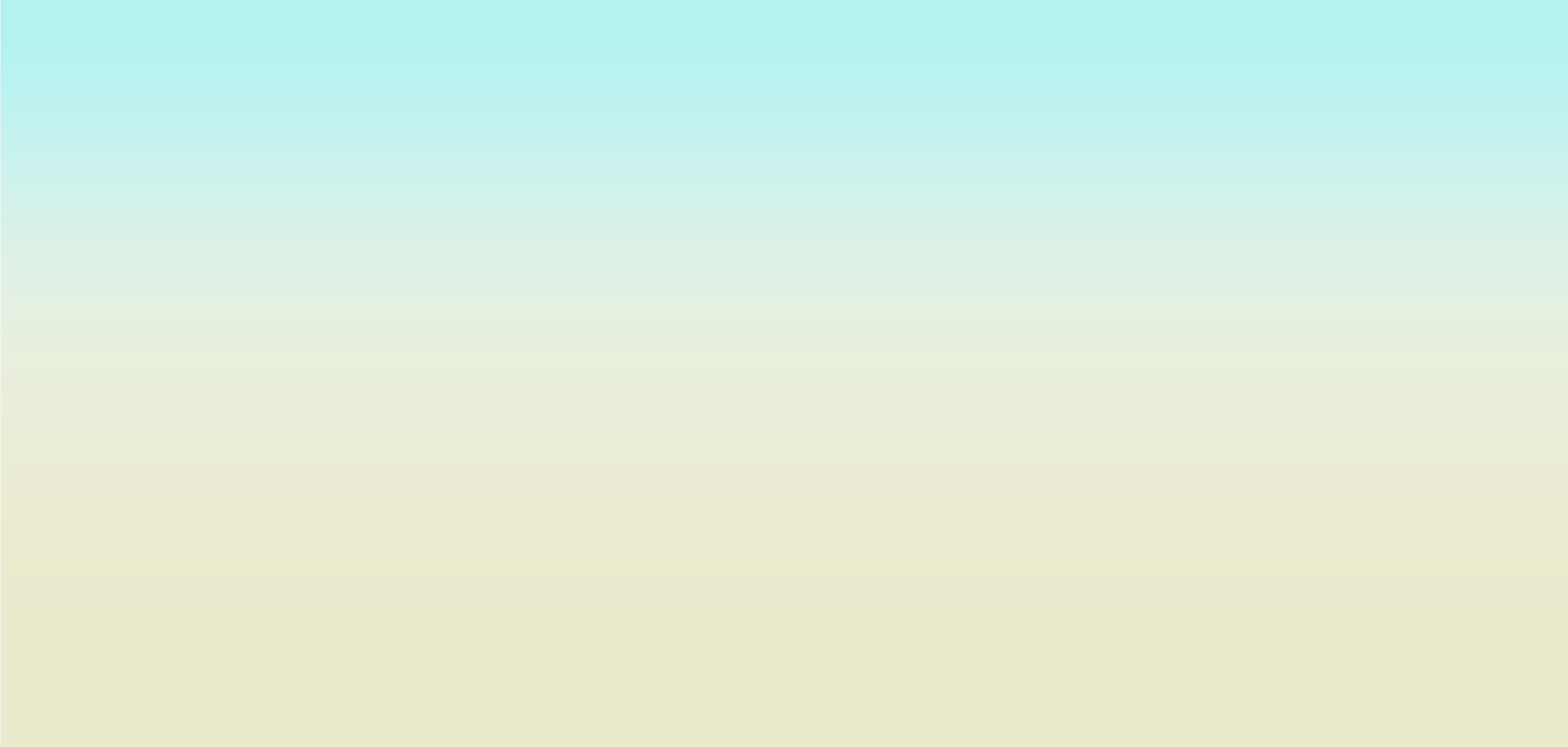 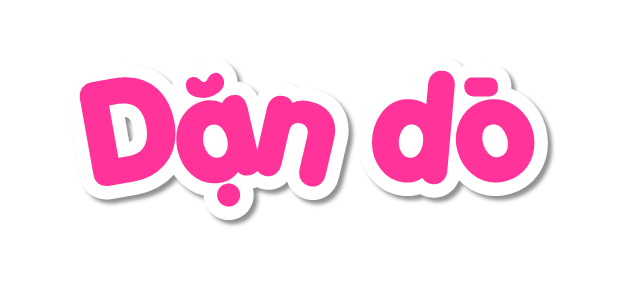 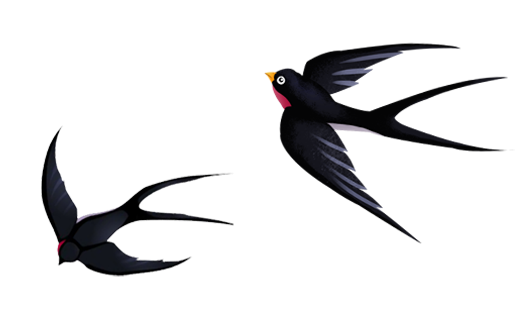 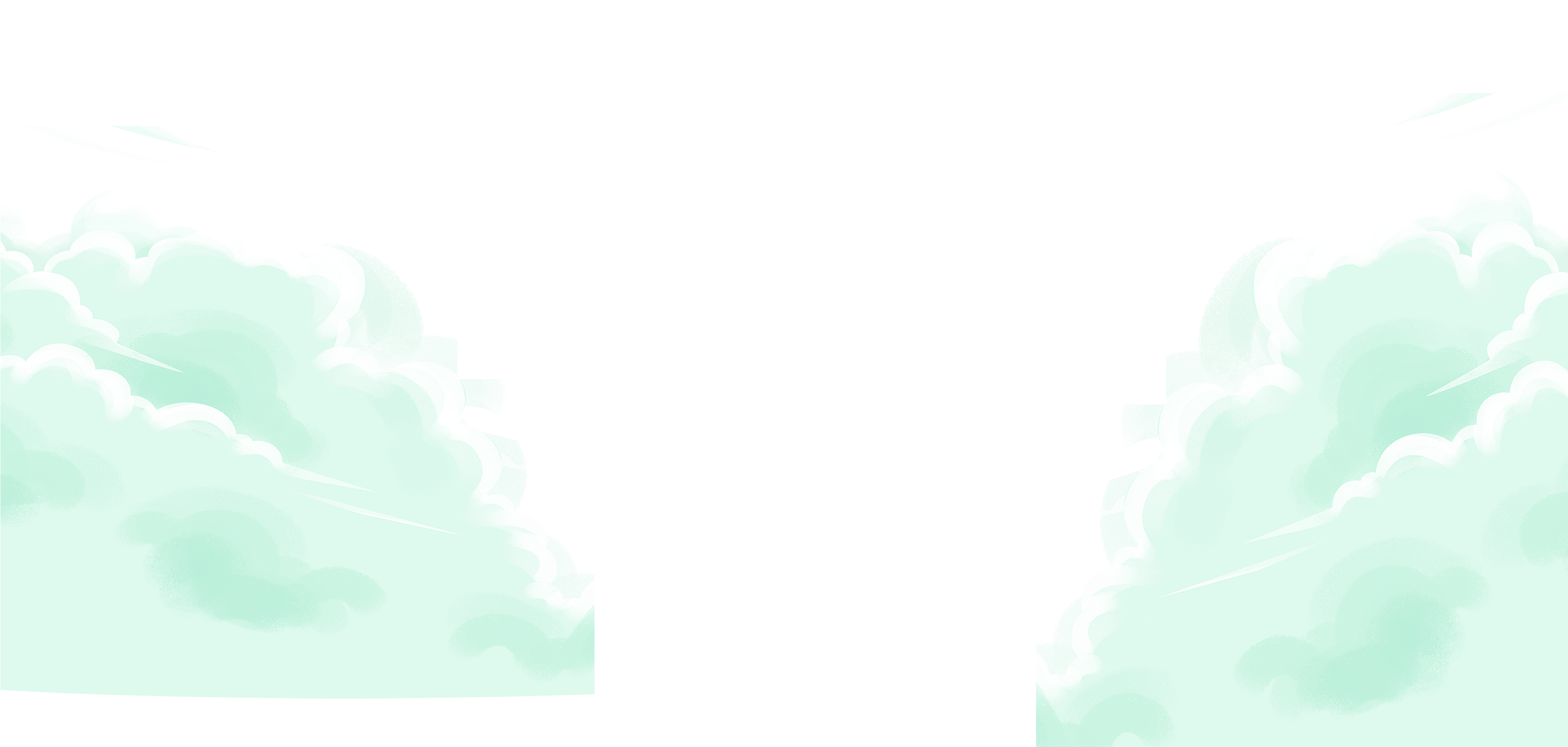 Chia sẻ bài học với mọi người.
Chuẩn bị tiết 2.
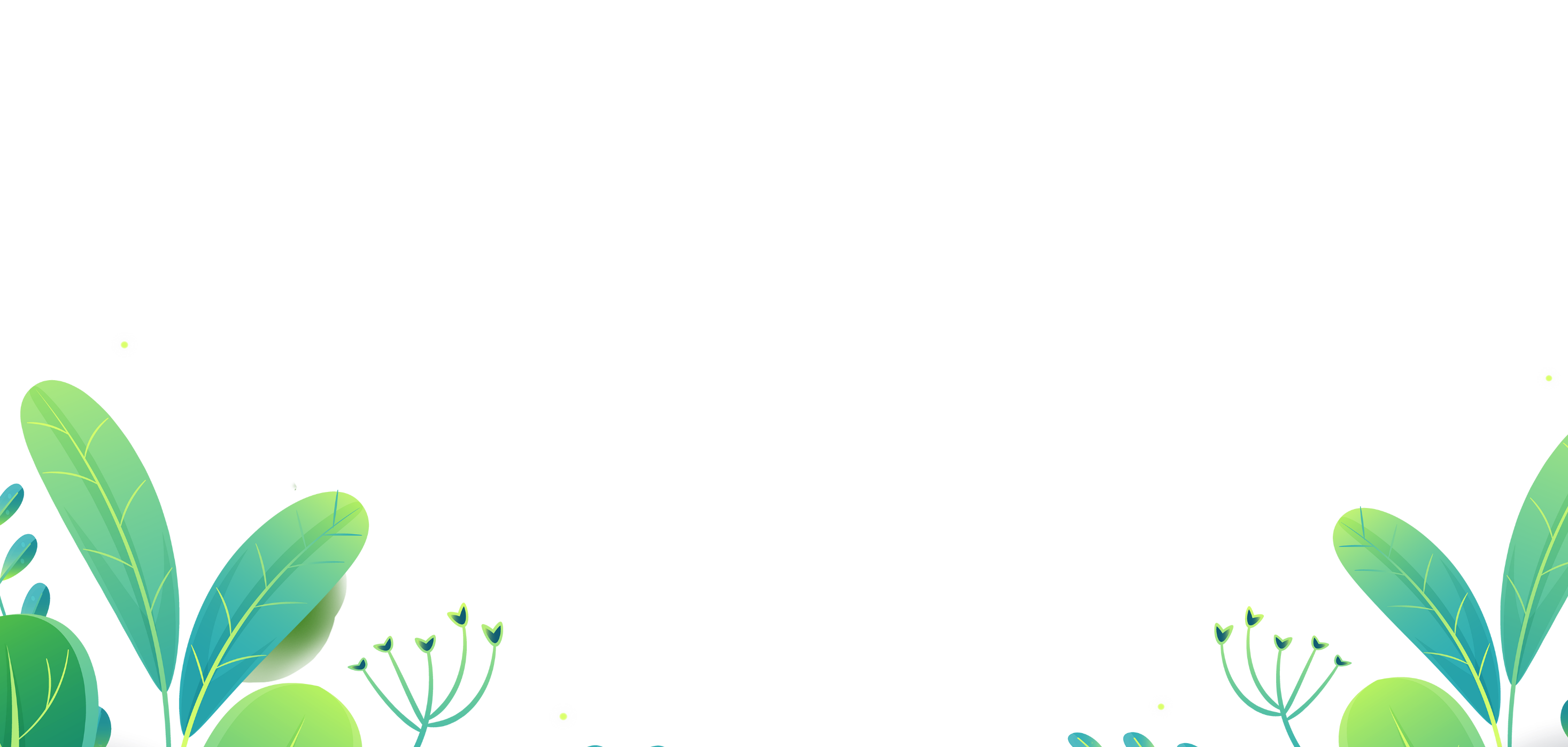 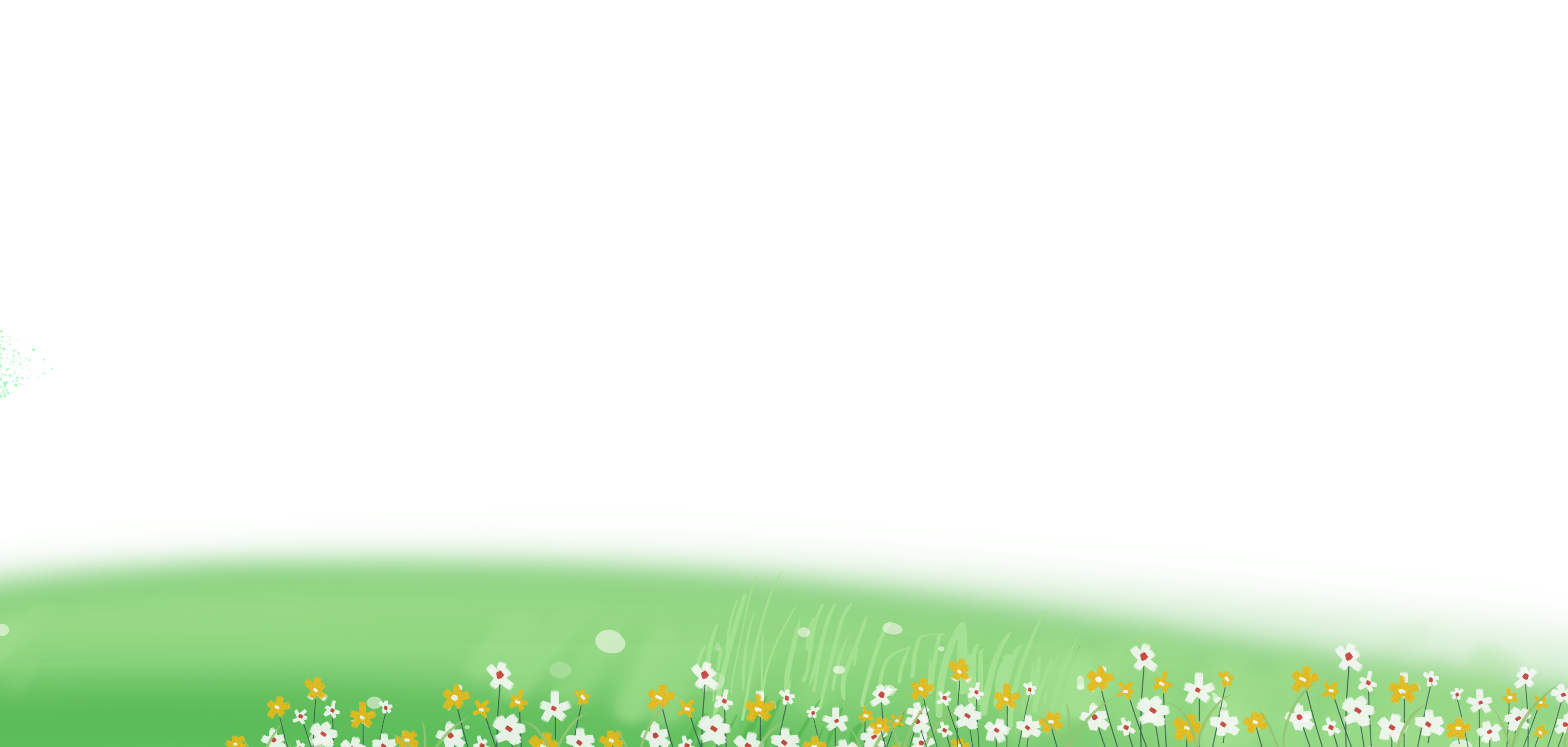 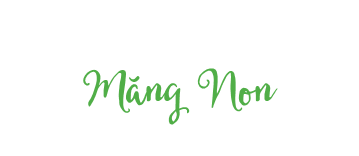 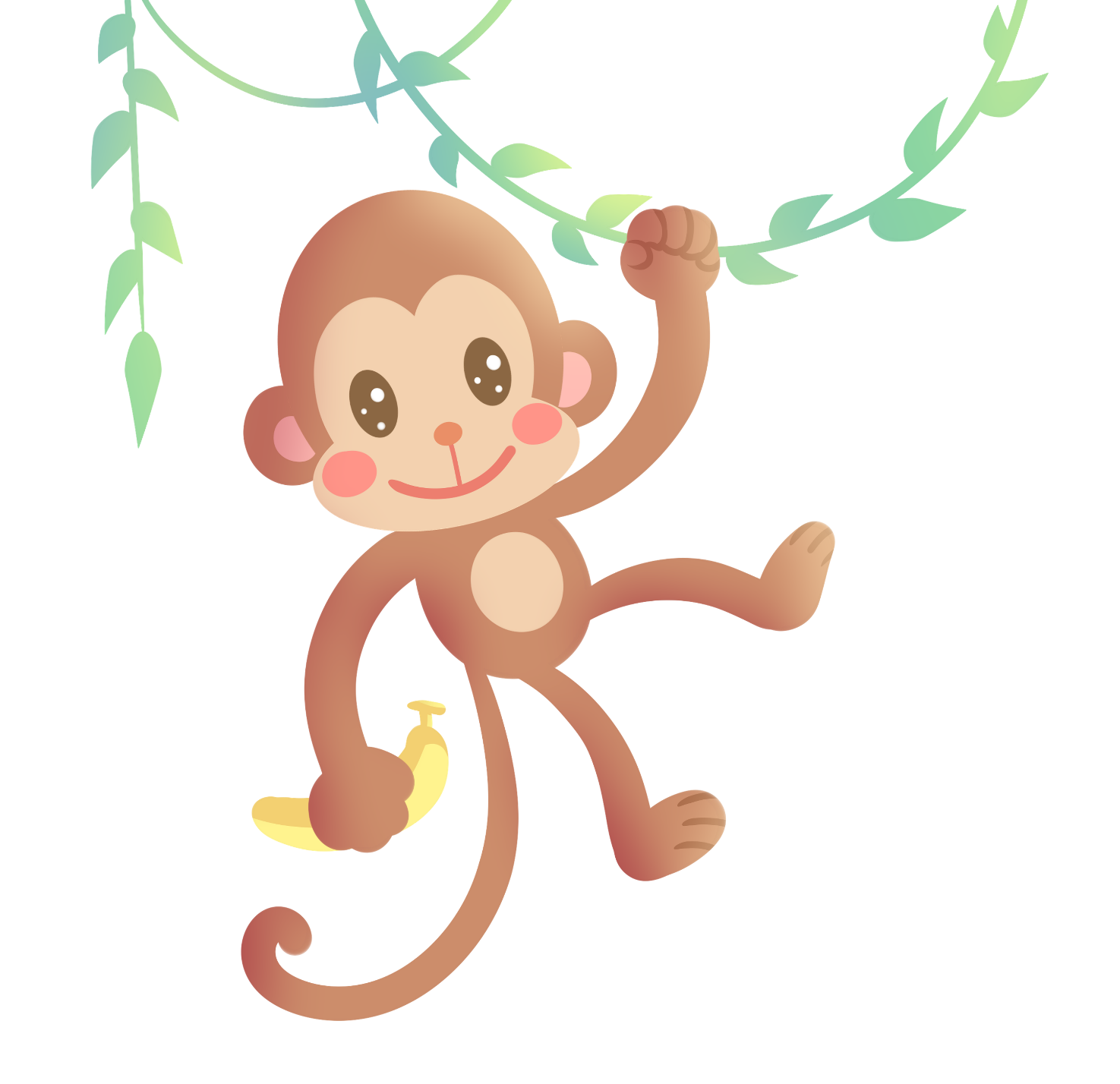 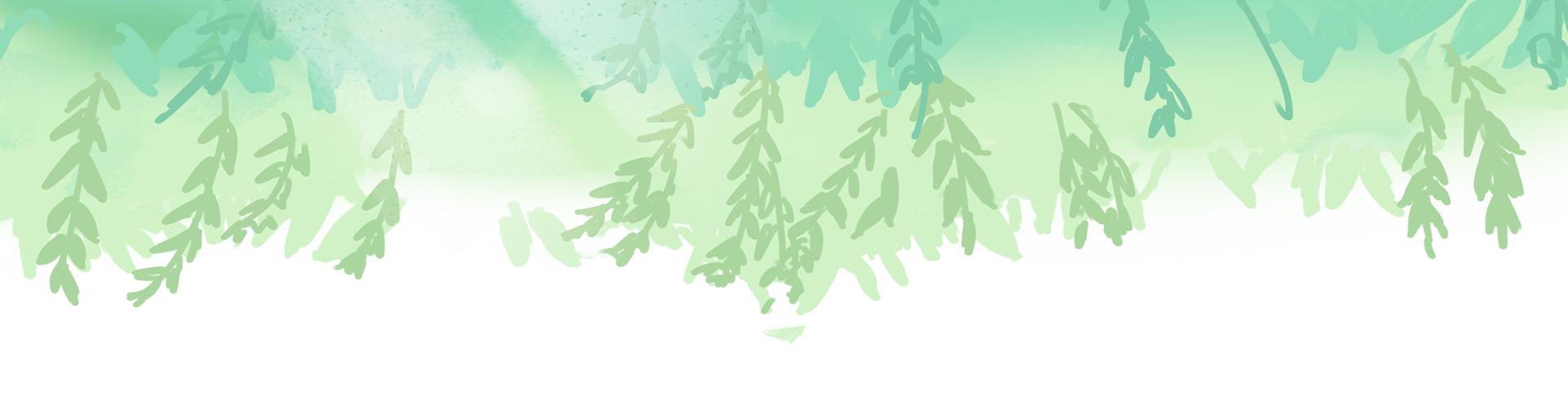 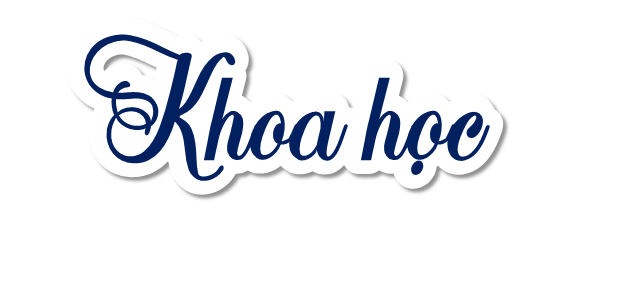 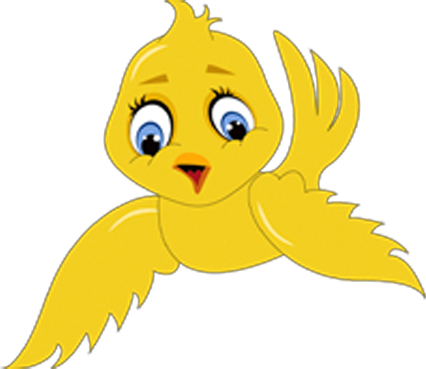 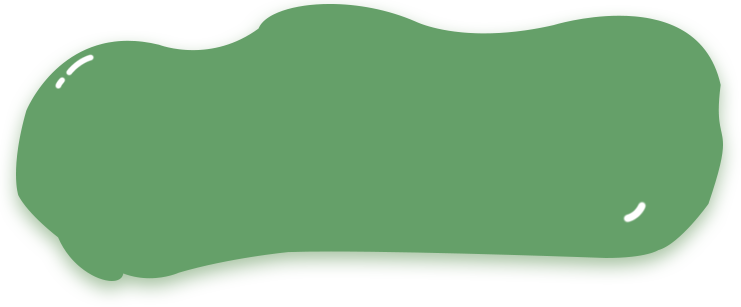 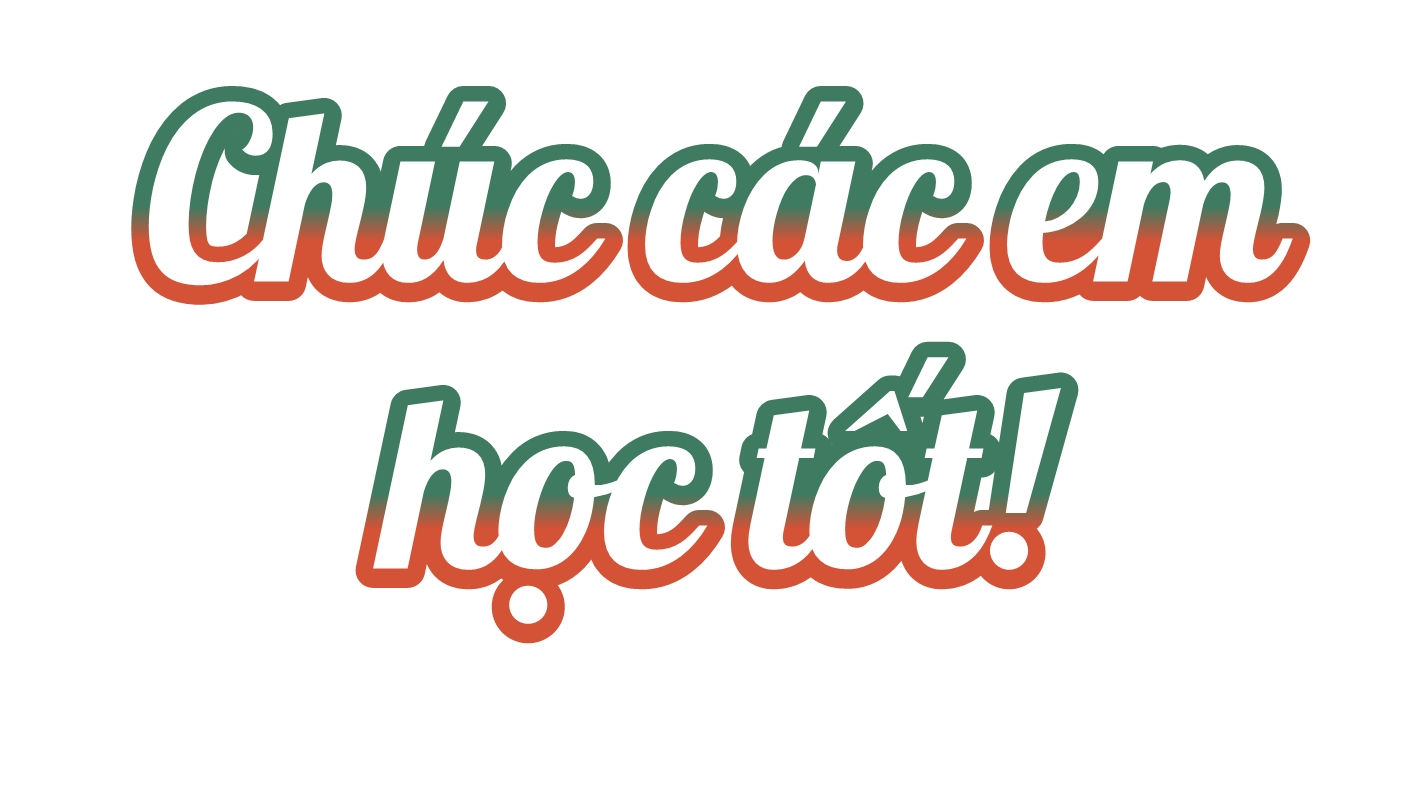 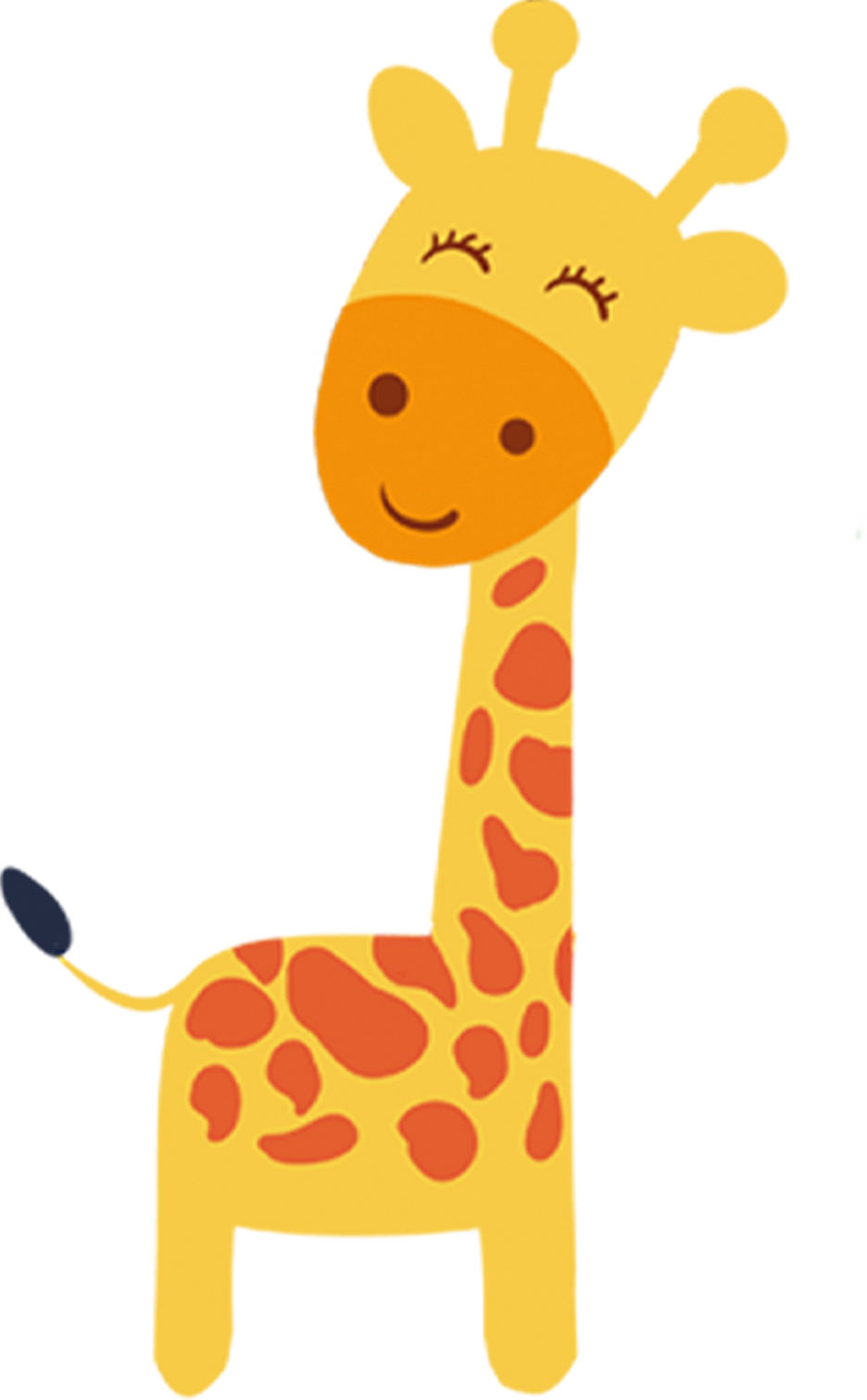 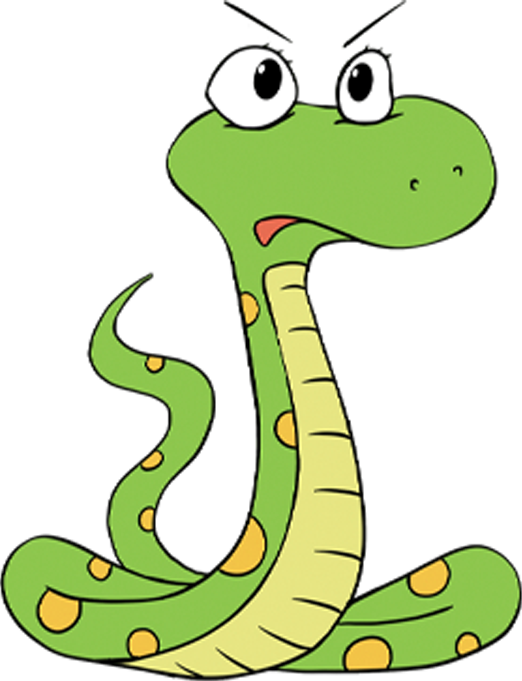 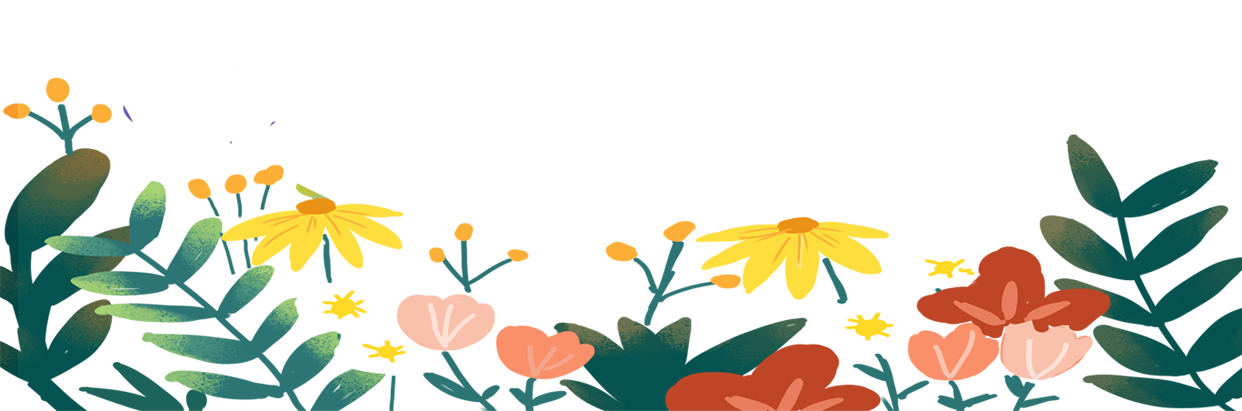 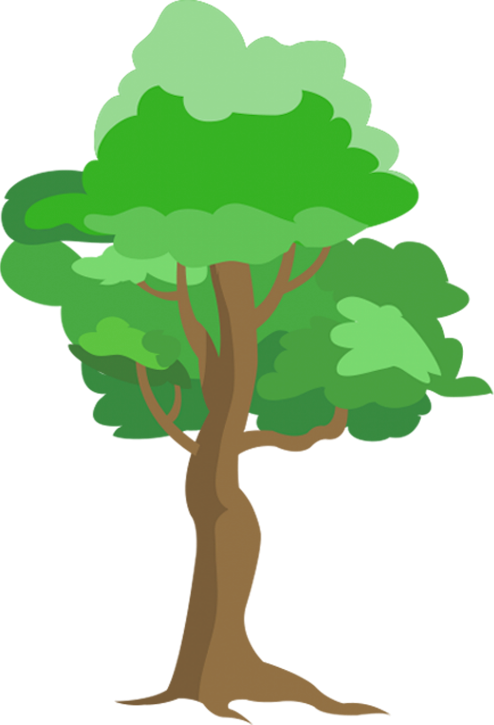 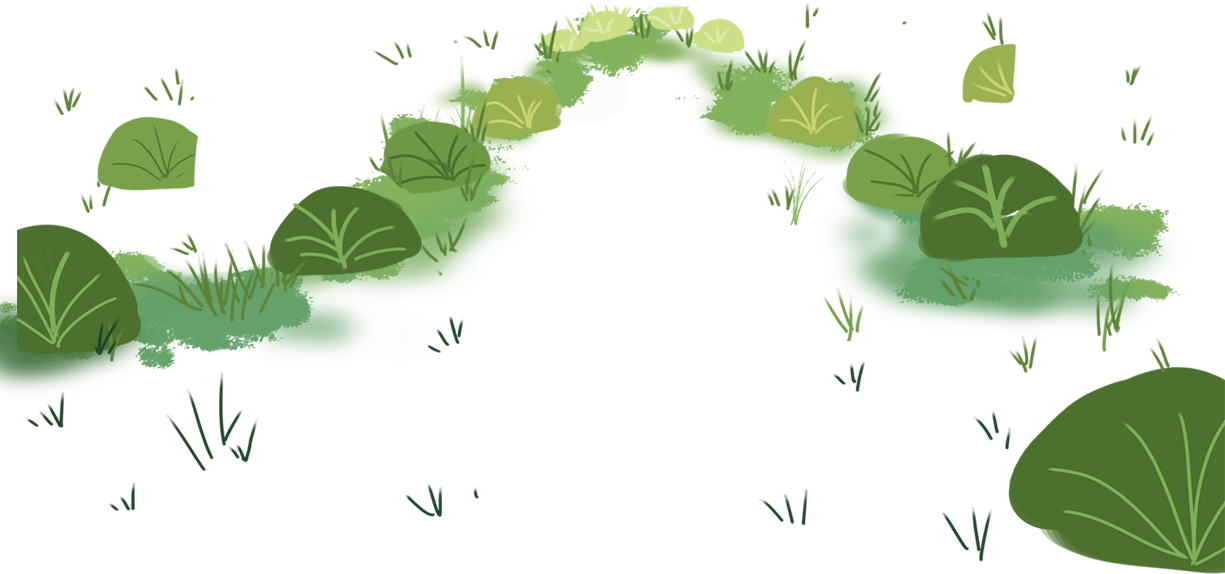 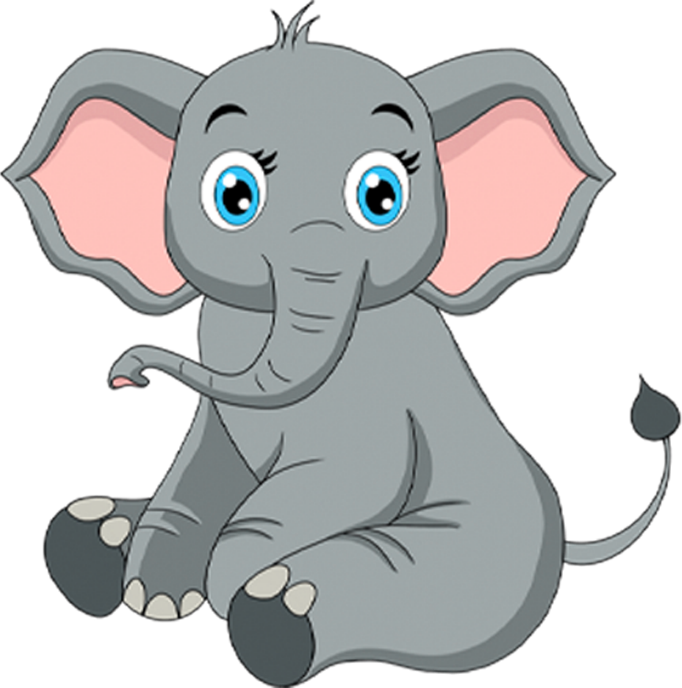 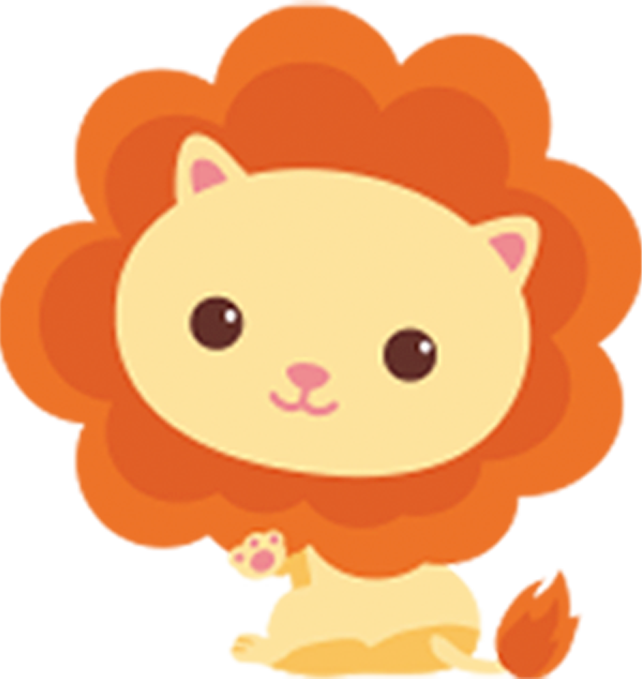 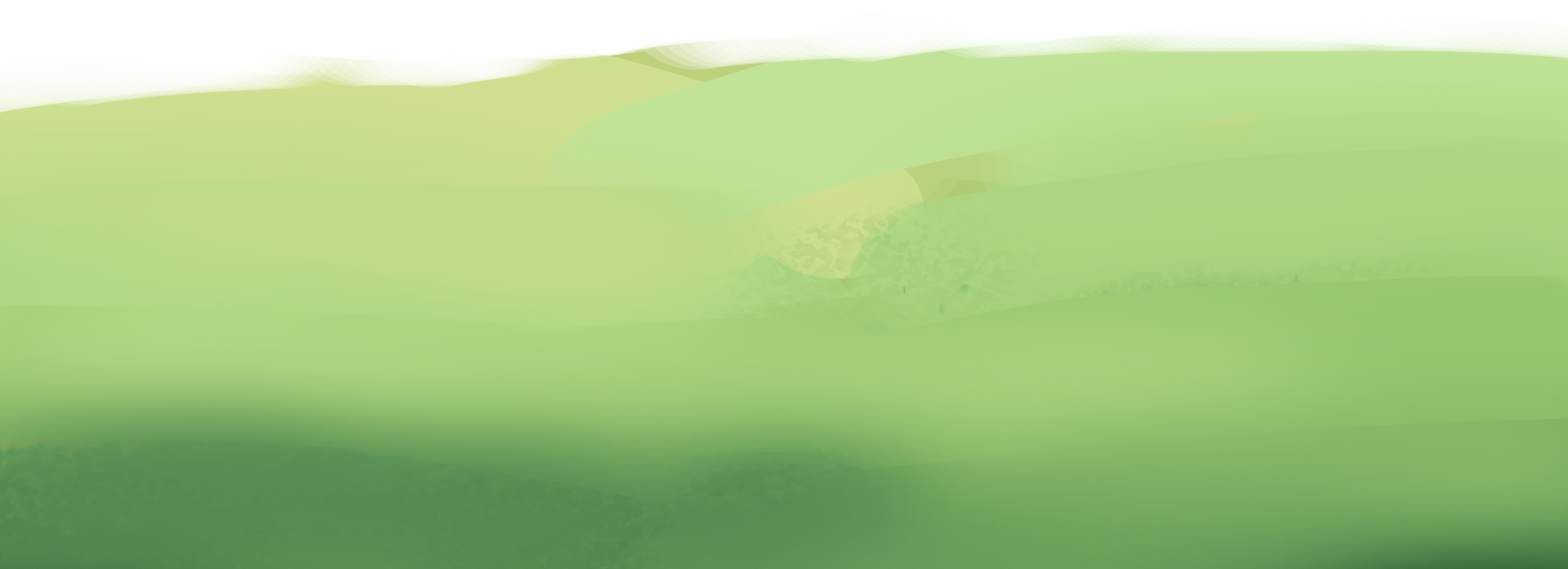 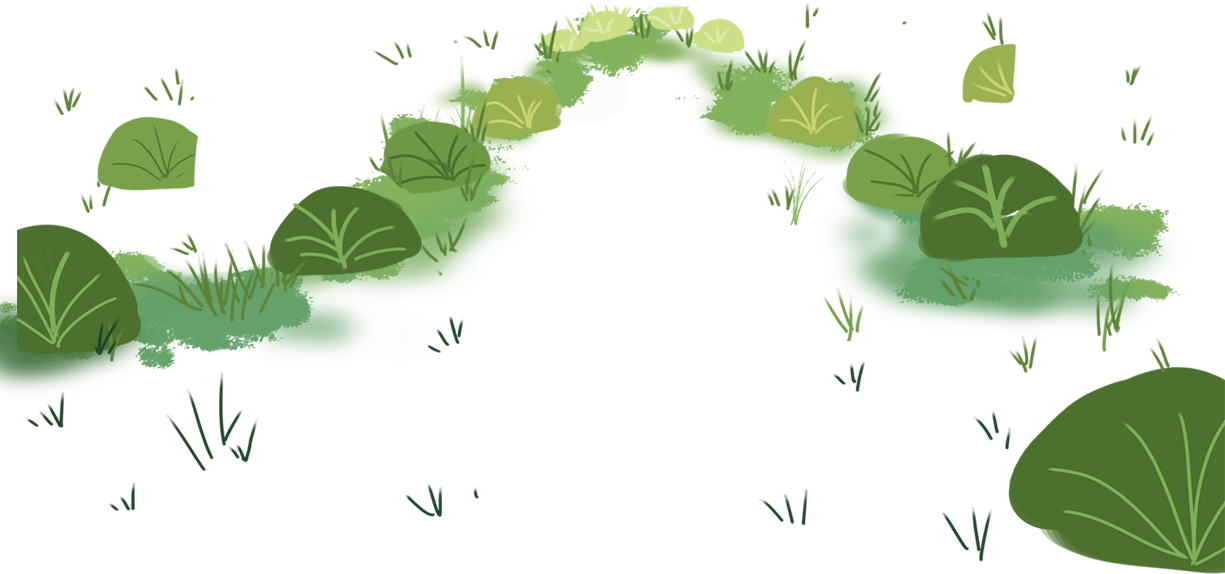 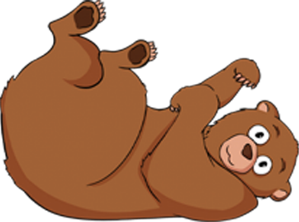